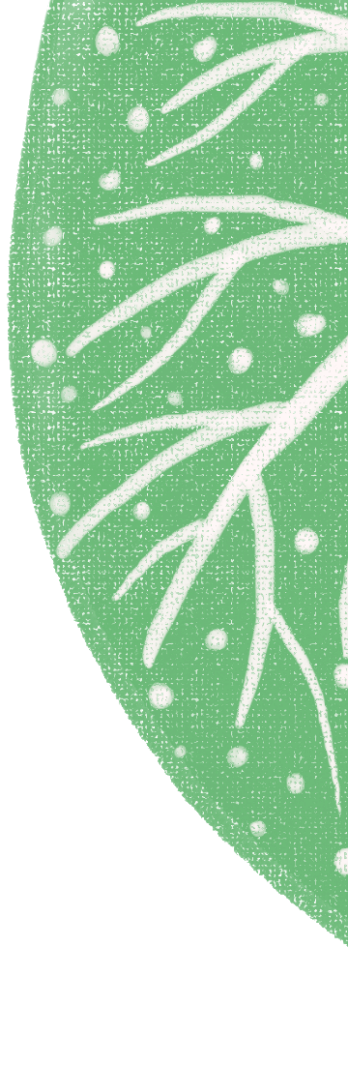 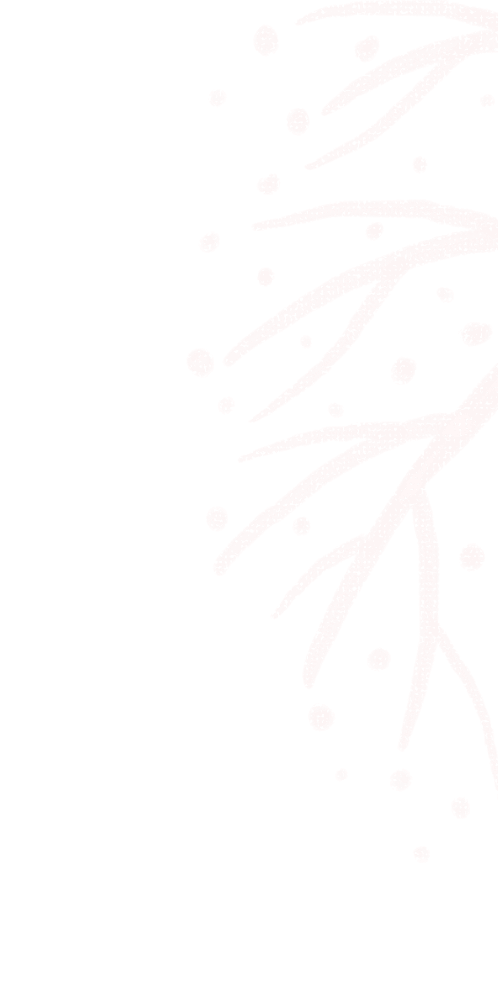 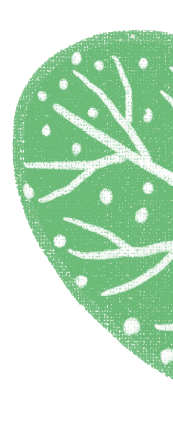 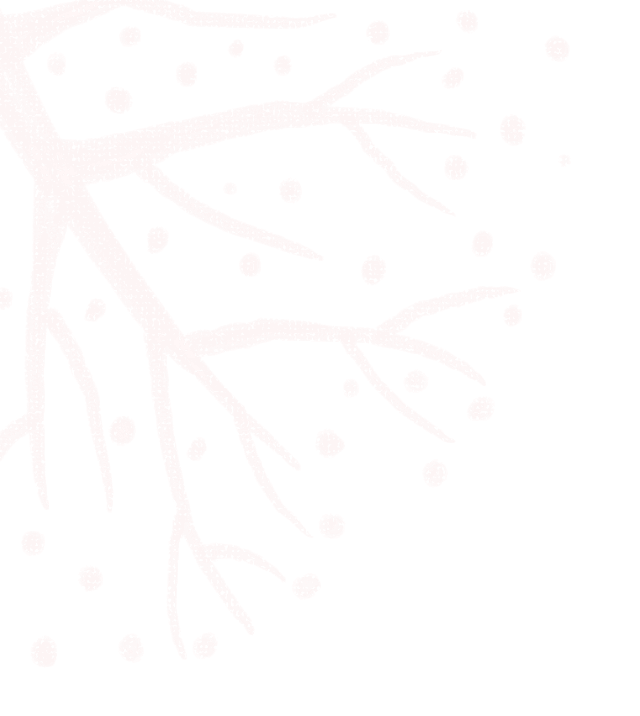 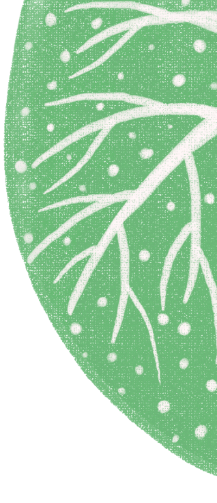 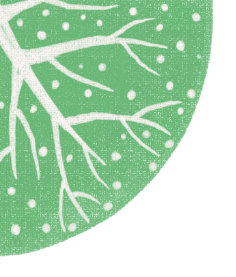 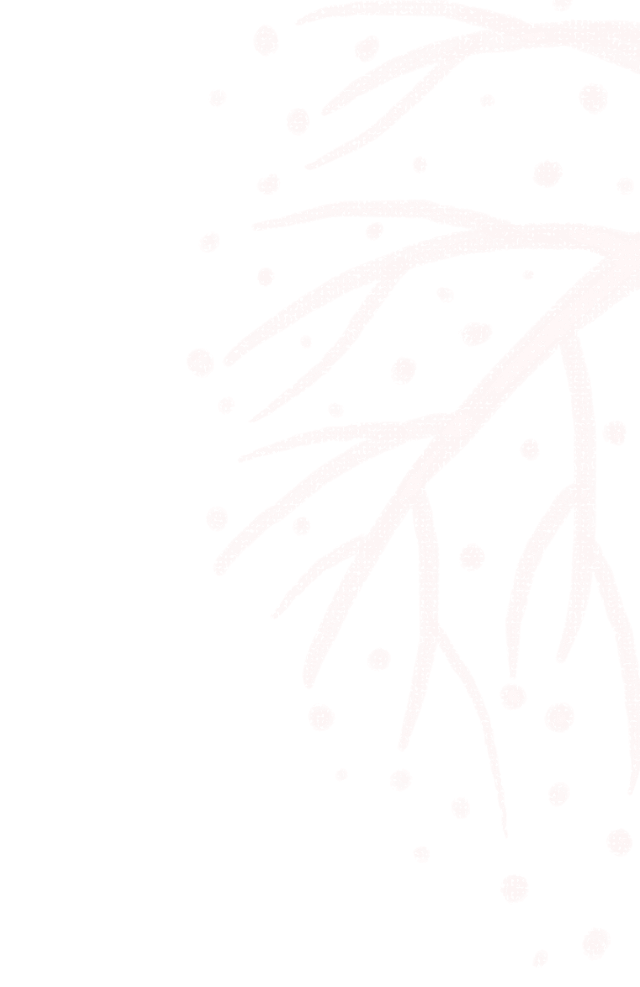 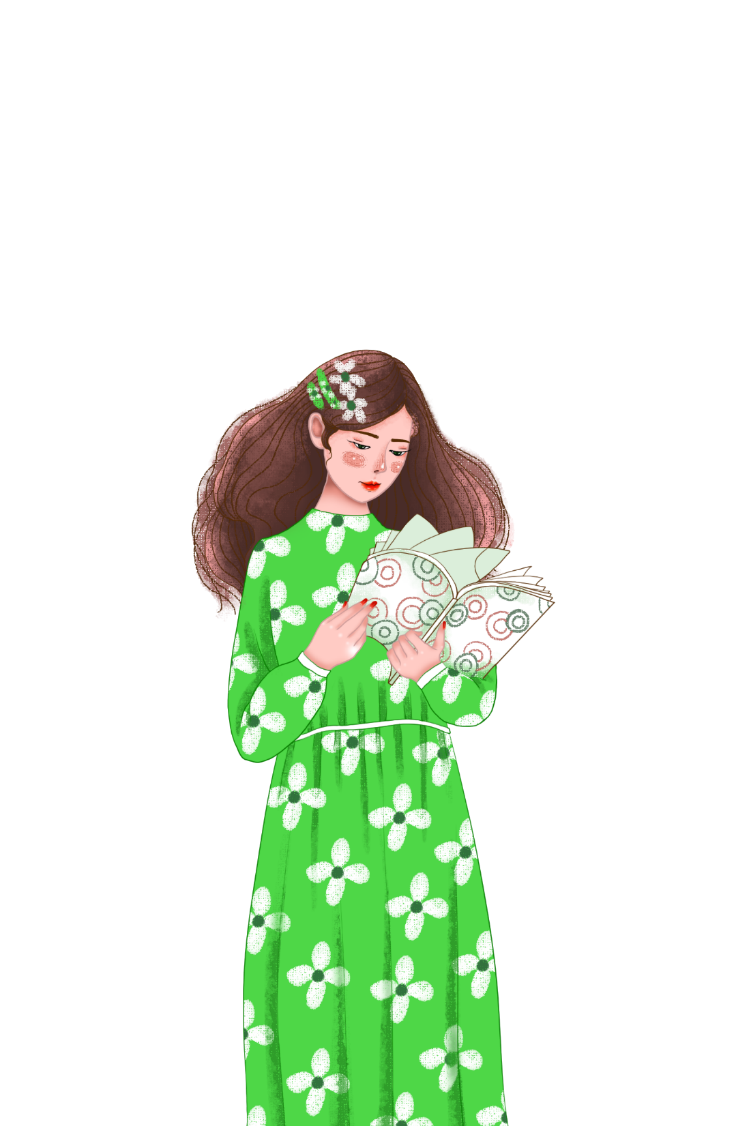 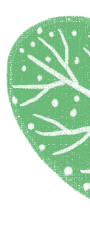 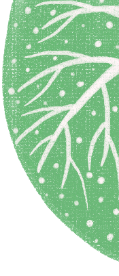 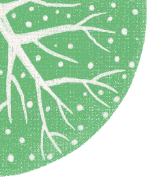 Free
PPT Templates
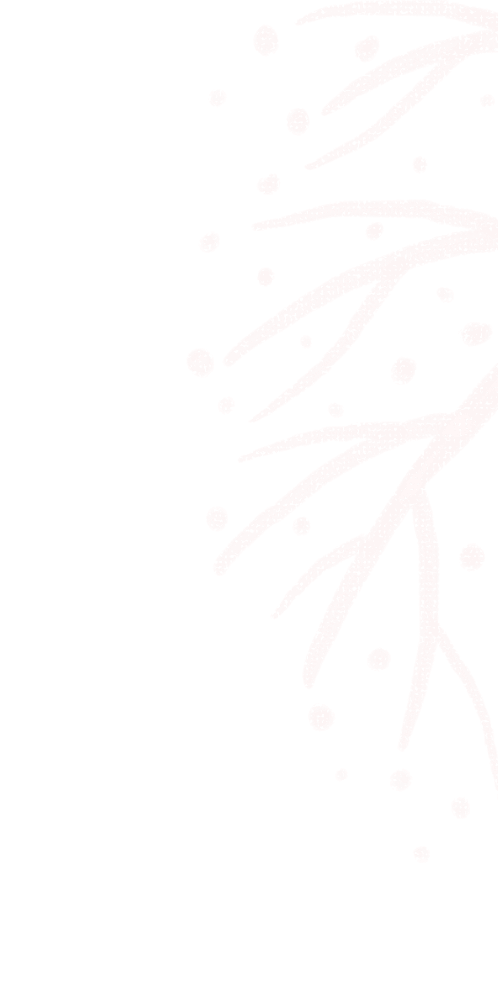 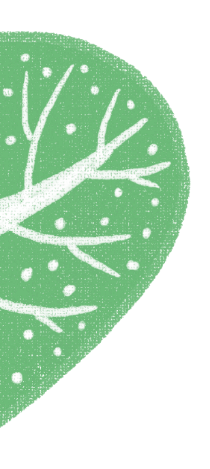 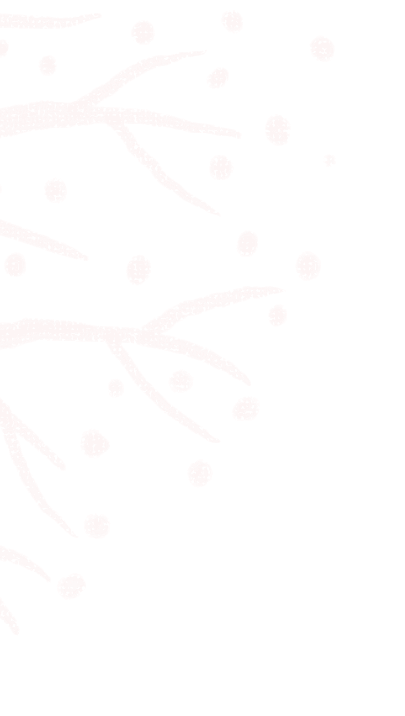 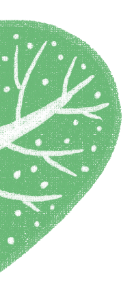 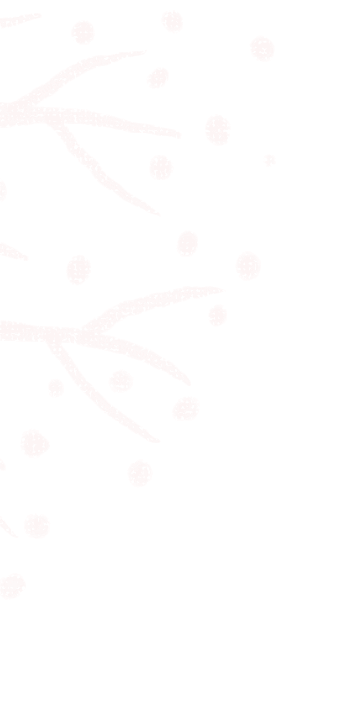 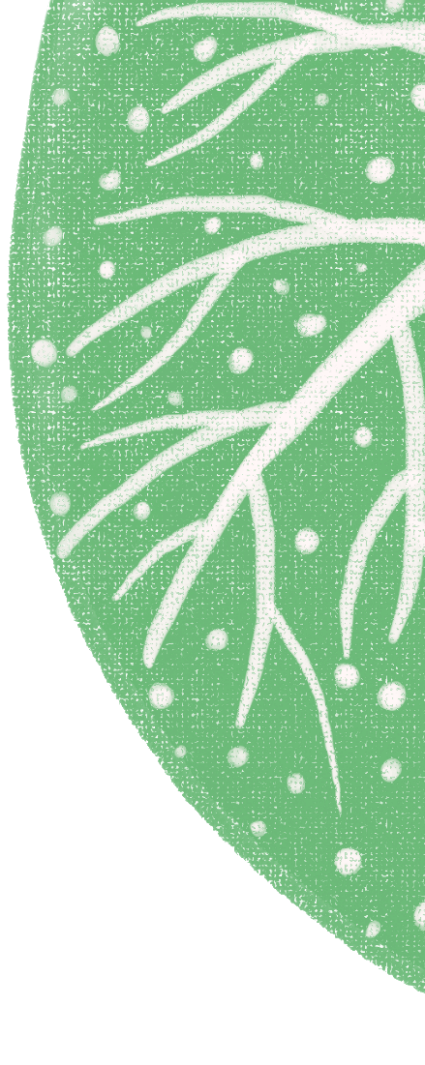 —Insert the Subtitle of Your Presentation—
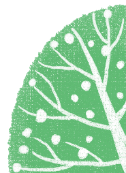 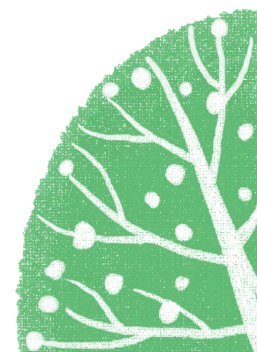 Report ：freeppt7.com
XX.XX.20XX
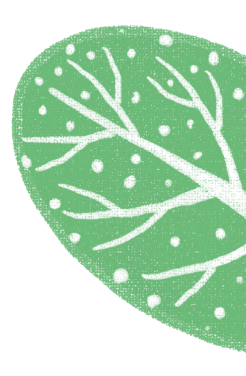 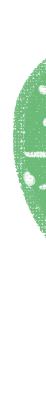 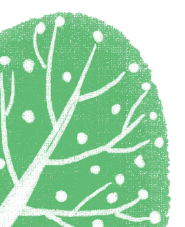 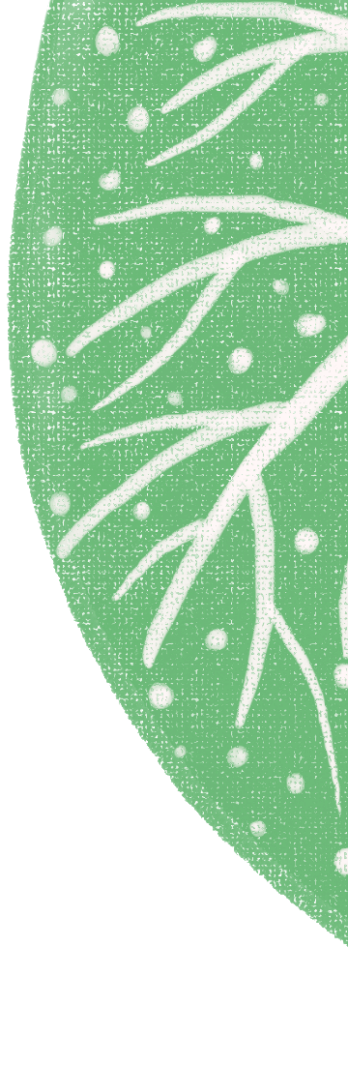 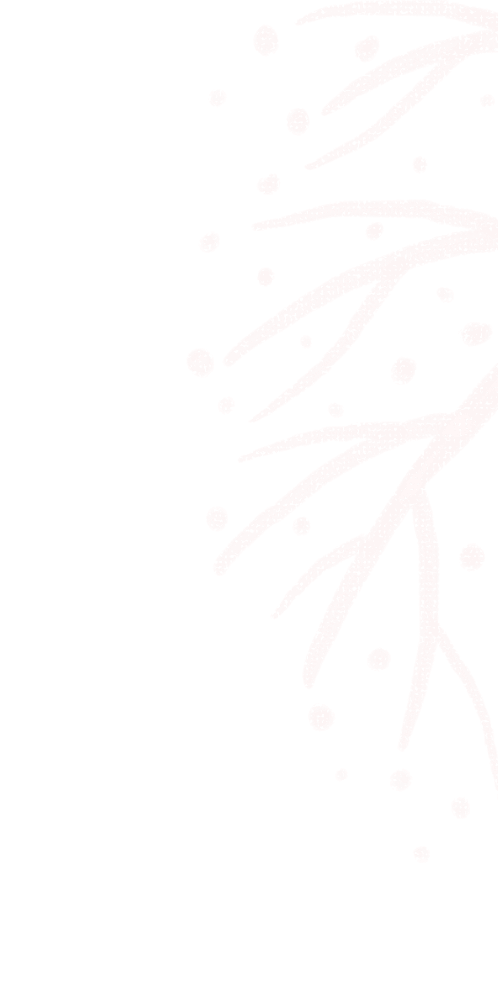 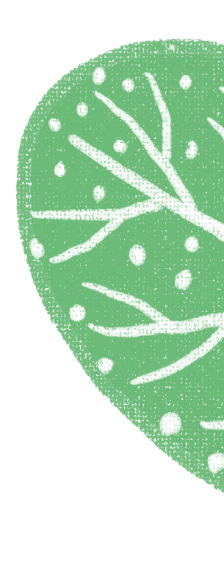 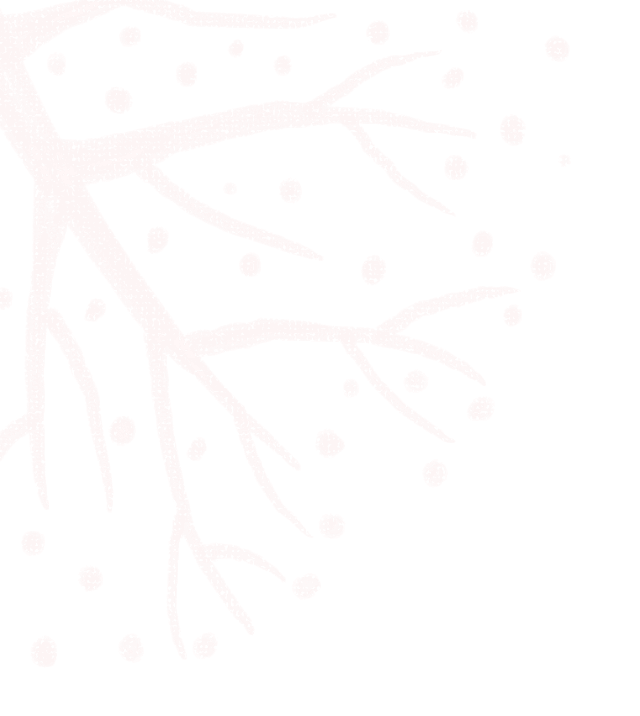 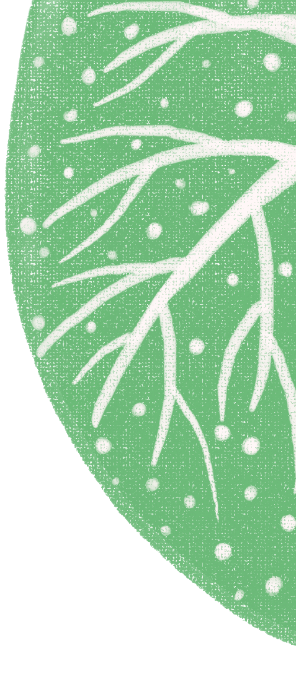 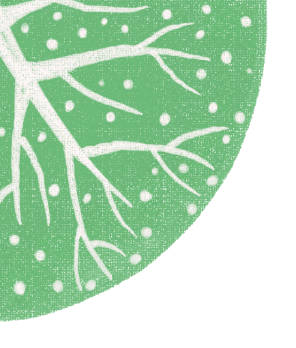 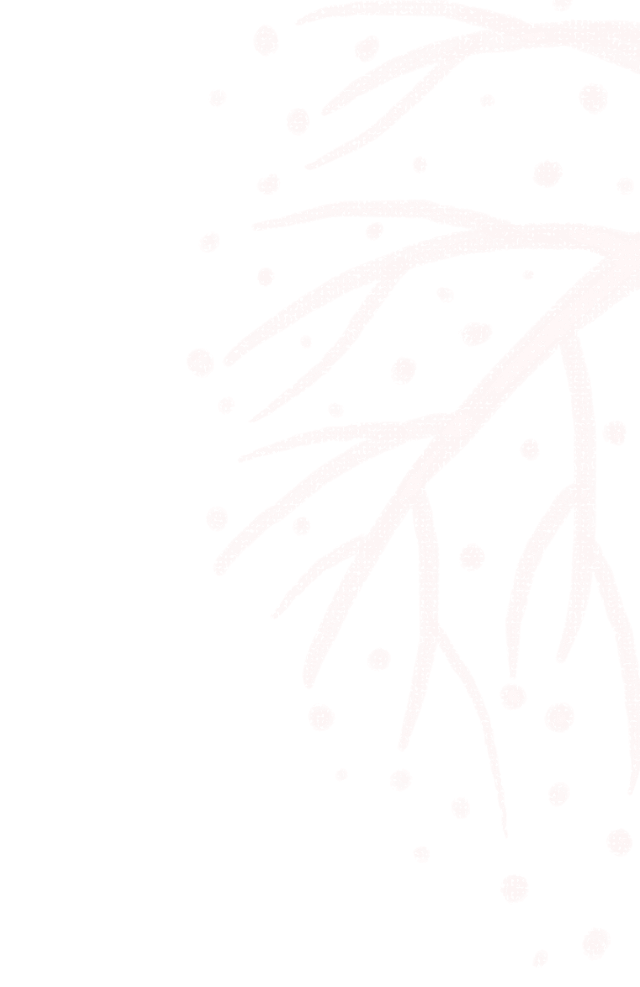 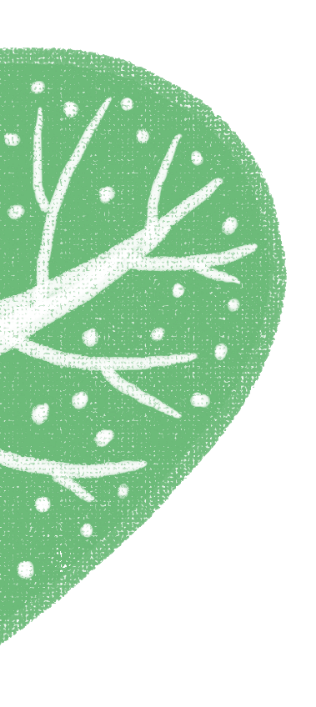 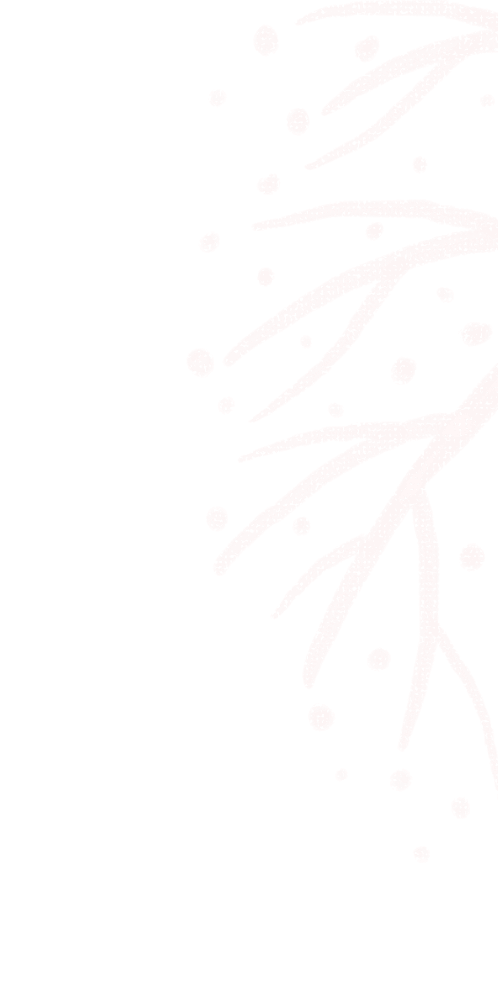 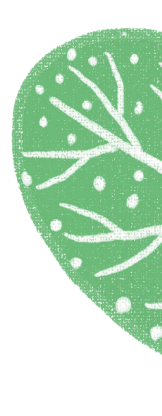 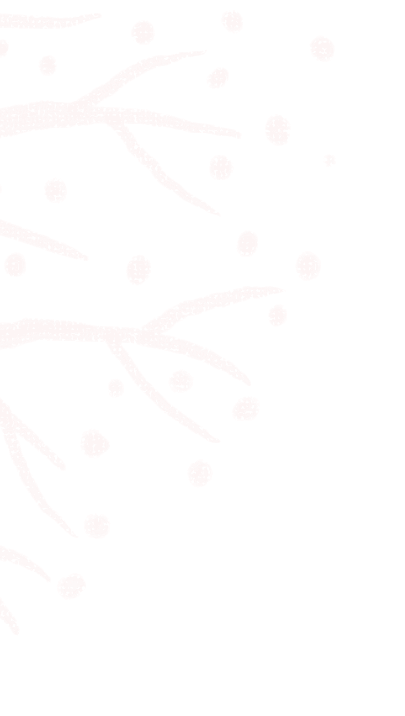 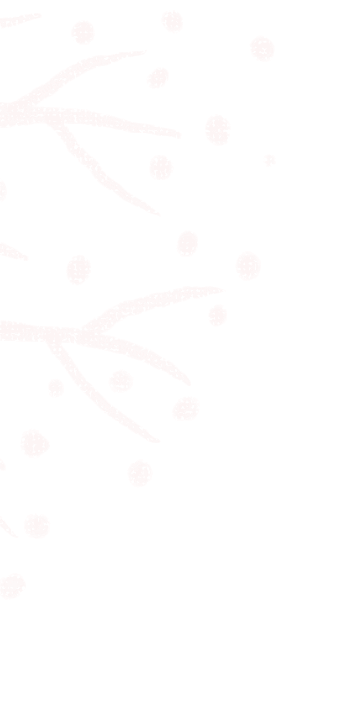 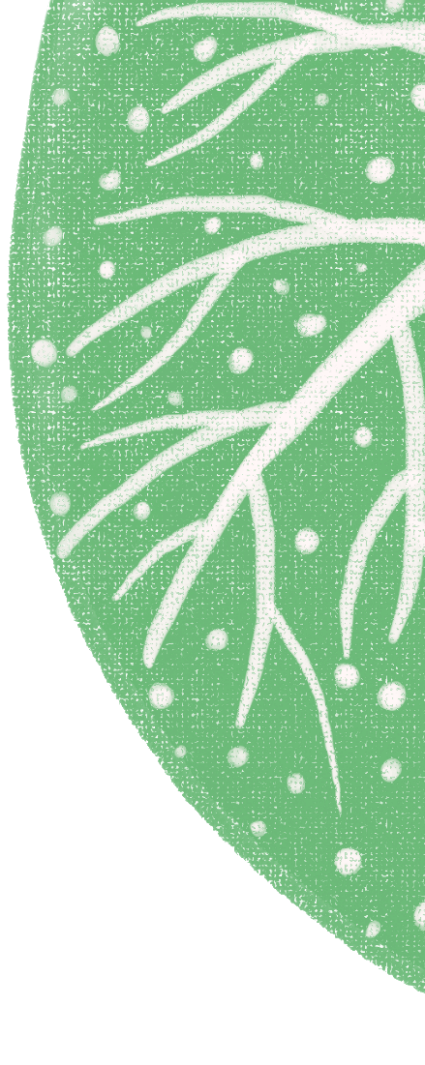 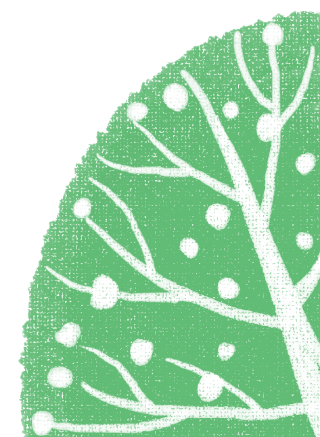 CONTENTS
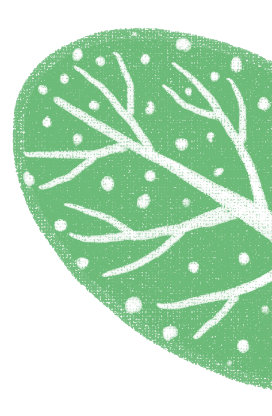 04
03
02
01
Add title text
Add title text
Add title text
Add title text
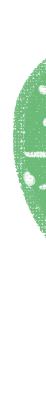 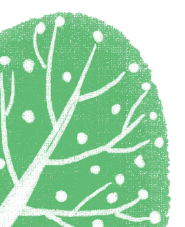 Click here to add content, content to match the title.
Click here to add content, content to match the title.
Click here to add content, content to match the title.
Click here to add content, content to match the title.
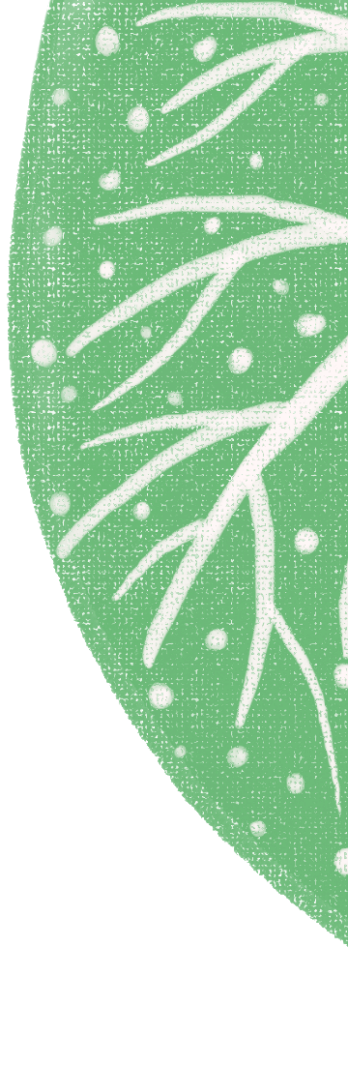 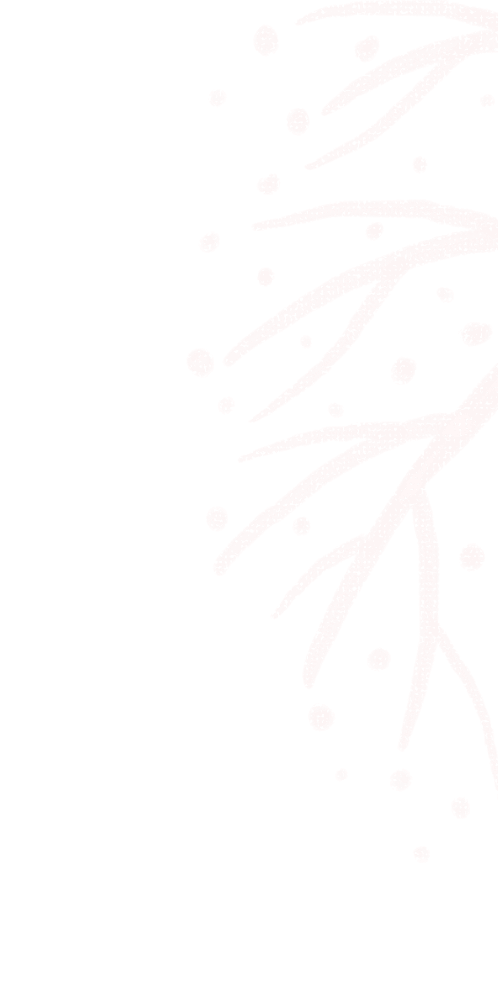 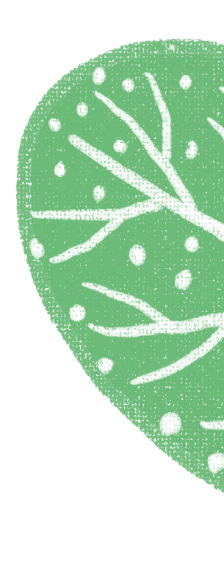 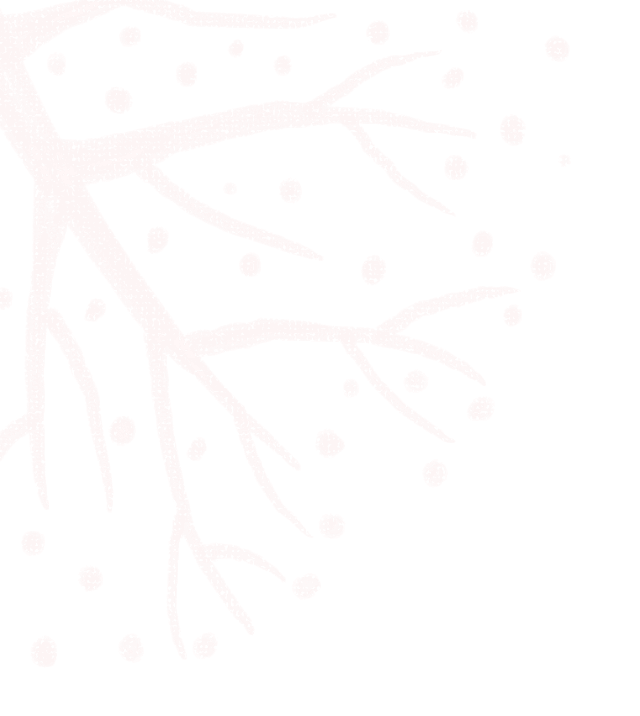 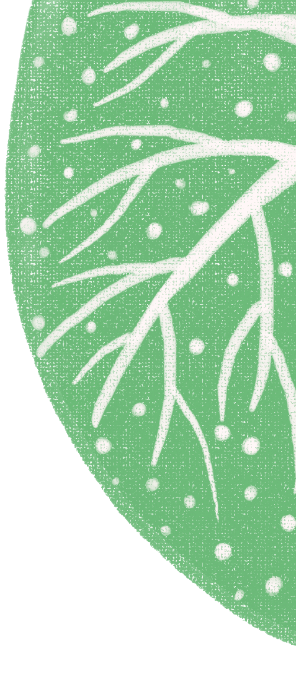 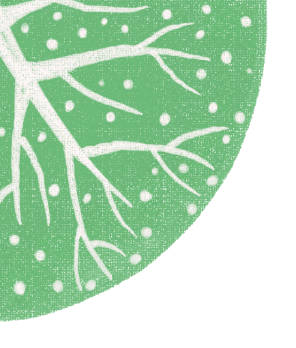 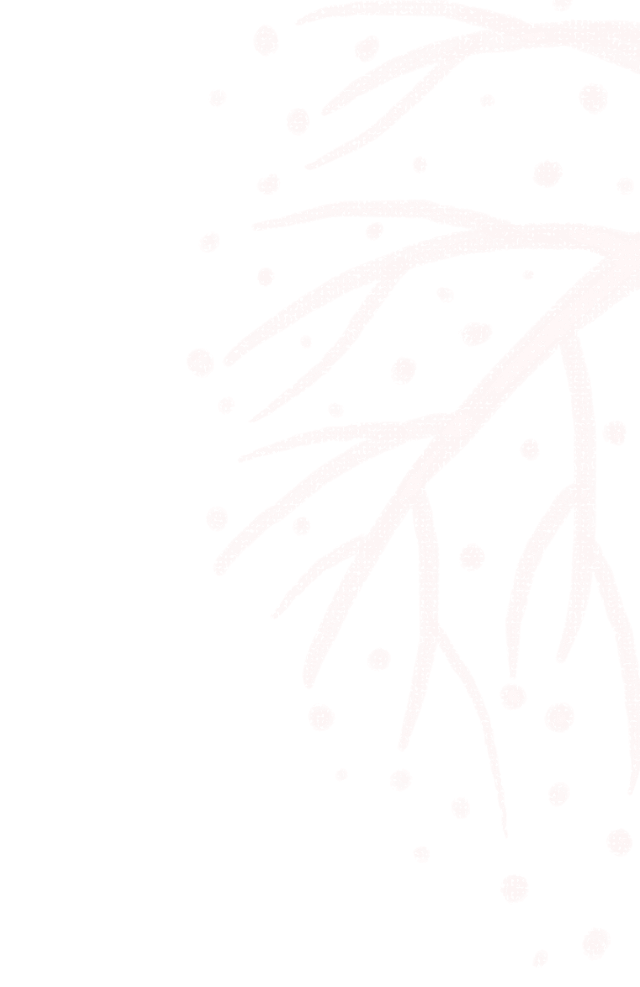 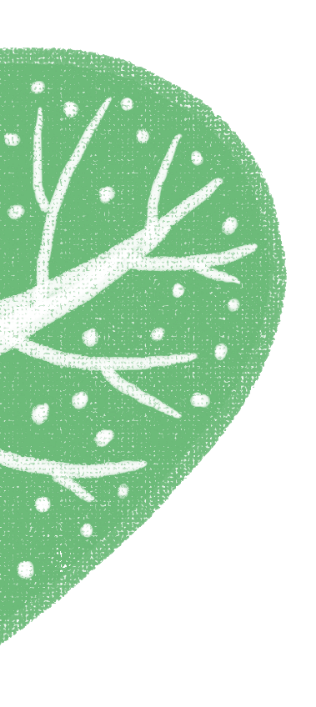 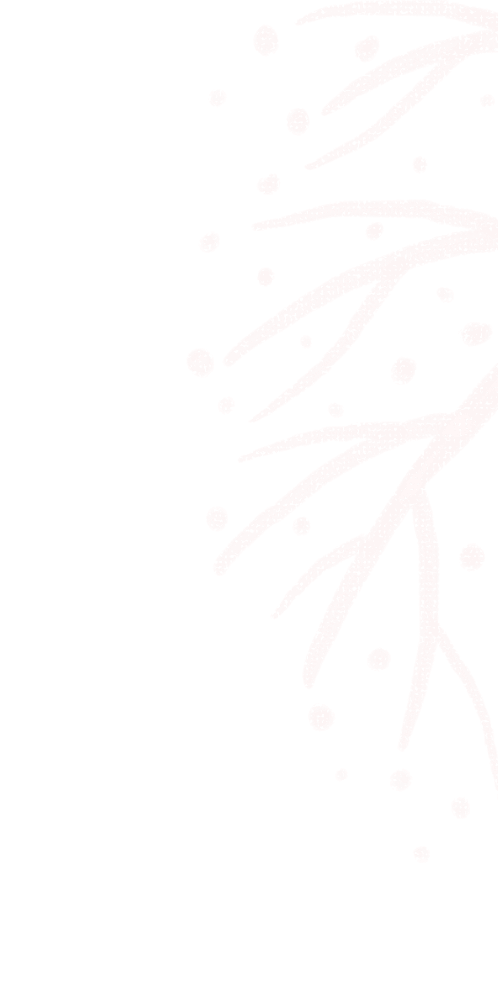 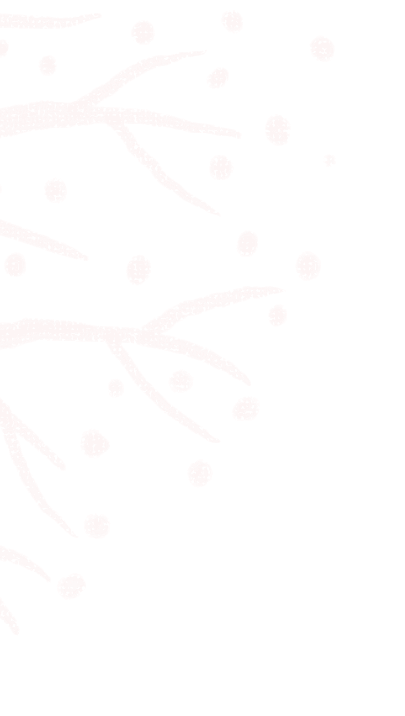 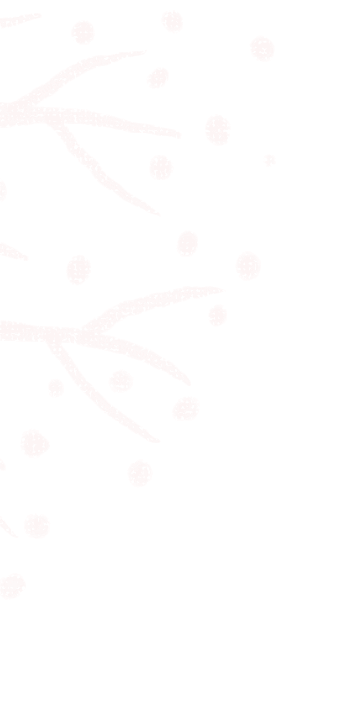 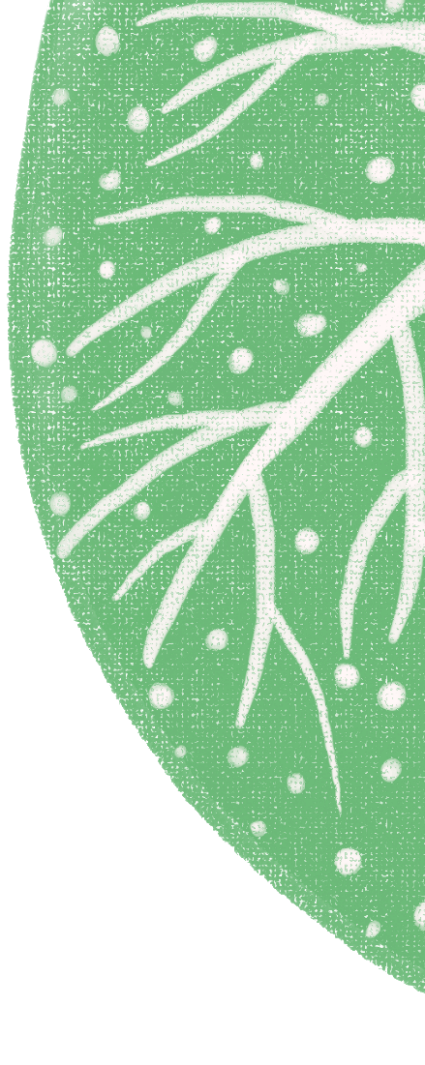 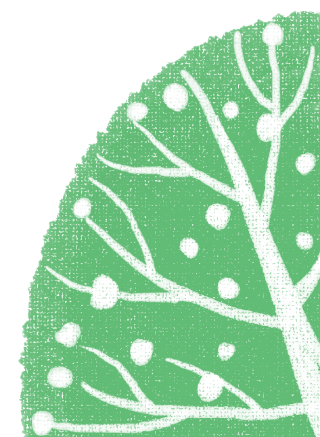 01
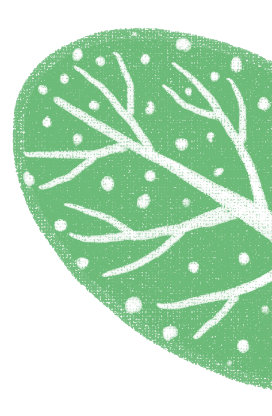 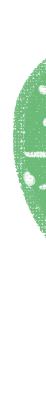 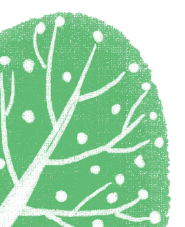 Add title text
Click here to add content, content to match the title.
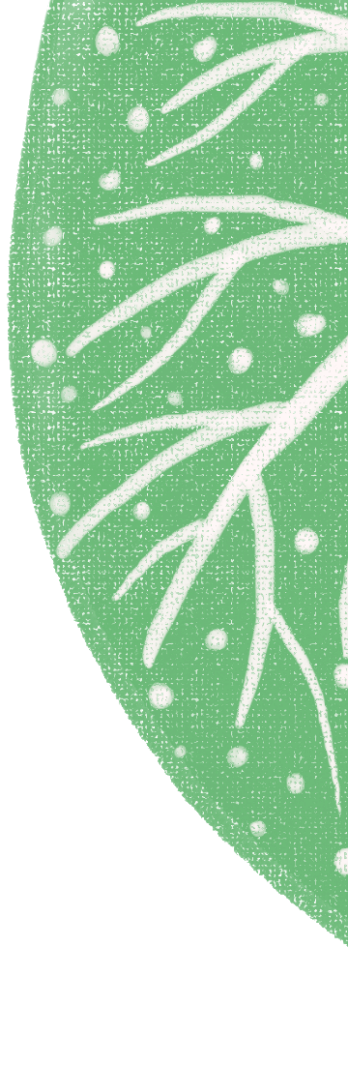 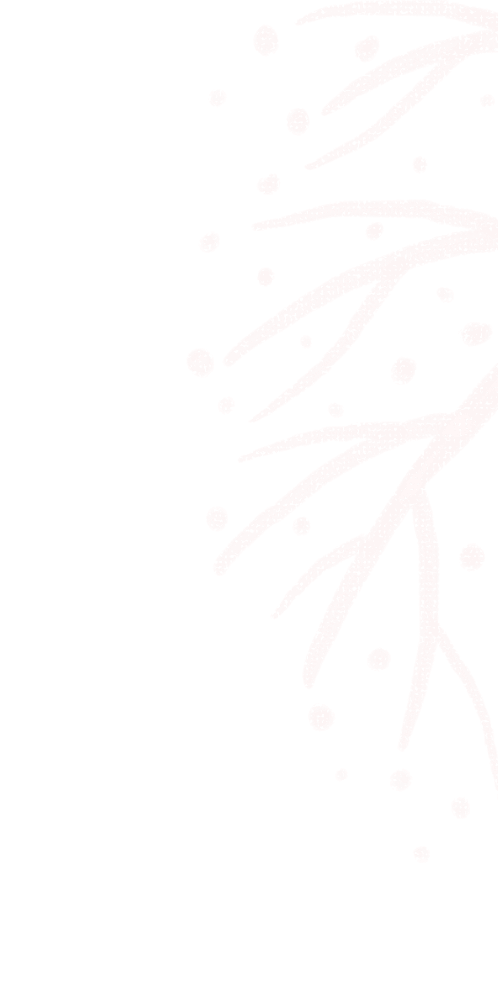 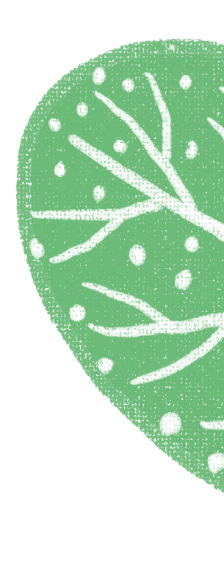 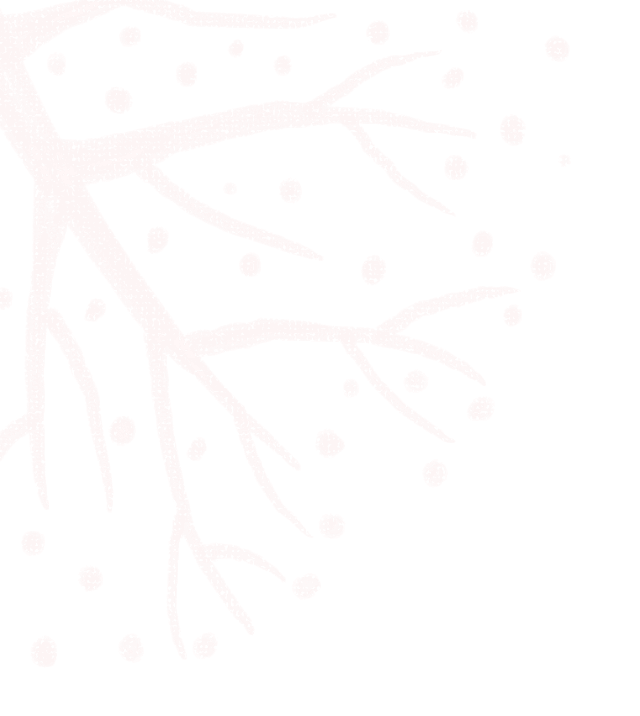 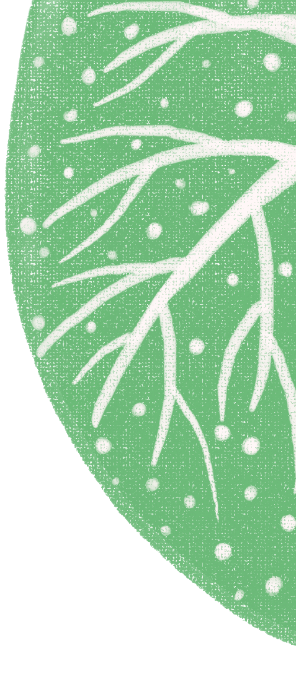 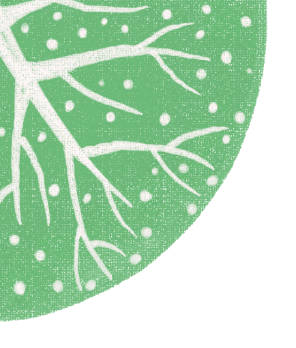 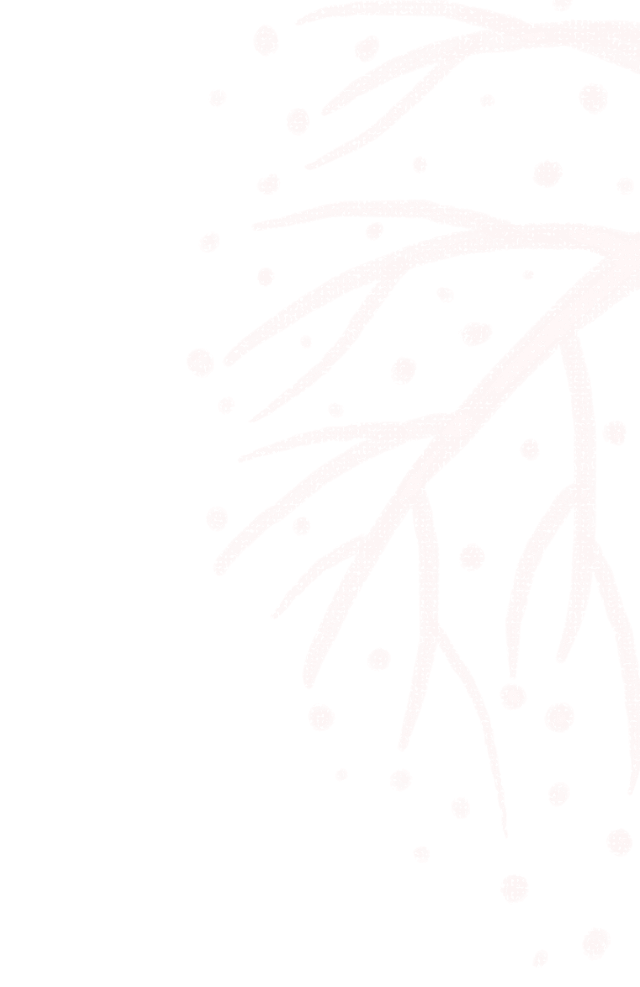 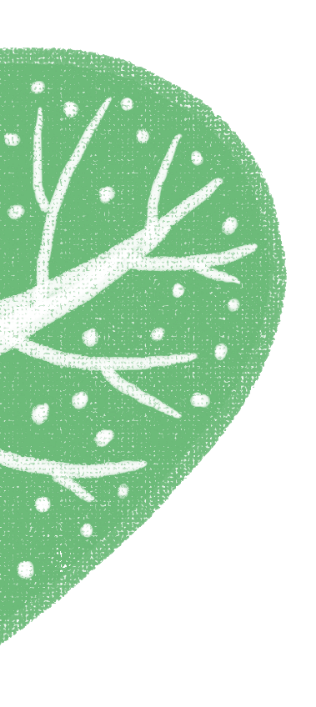 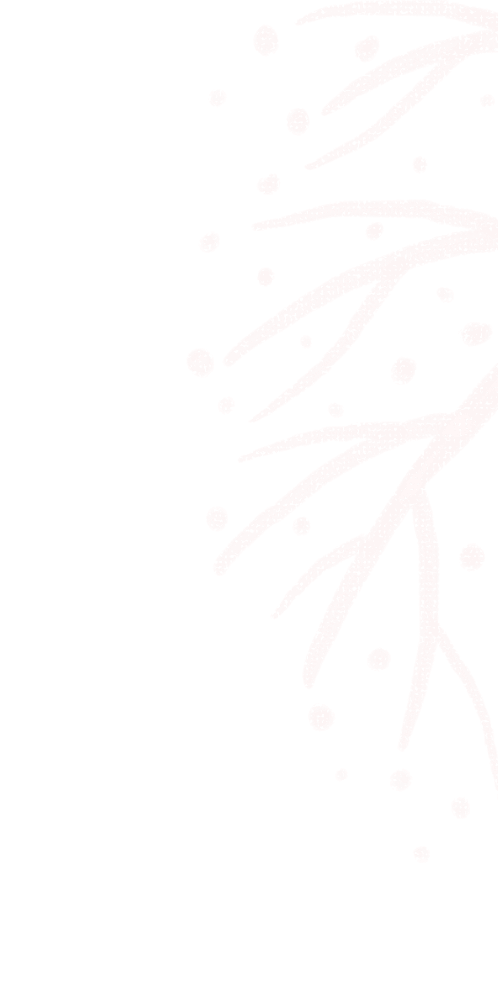 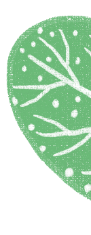 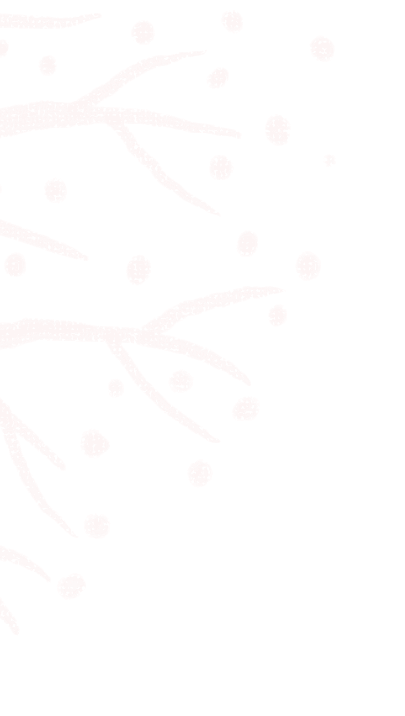 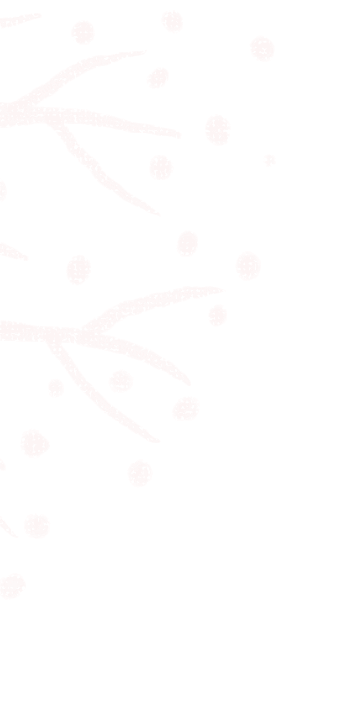 Add title text
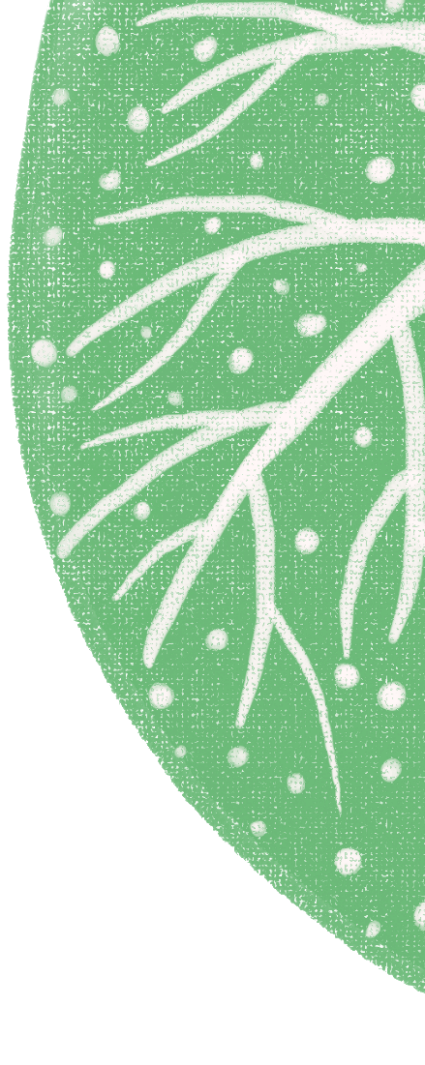 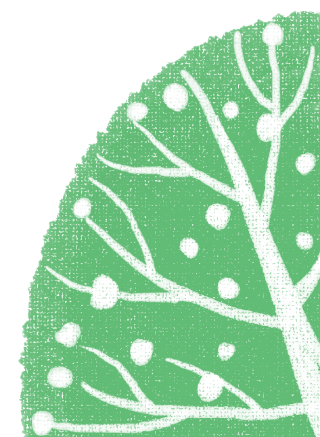 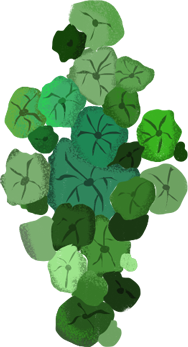 MARCH HELLO
Add title text
Click here to add content, content to match the title.
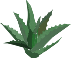 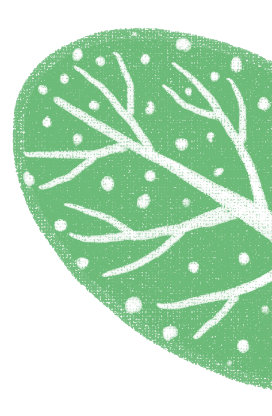 Add title text
Click here to add content, content to match the title.
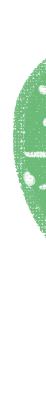 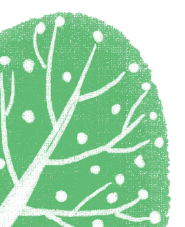 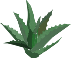 三月
你好
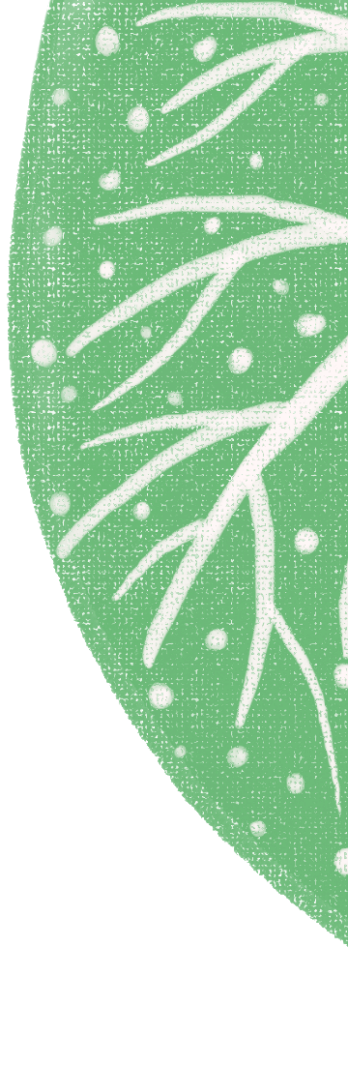 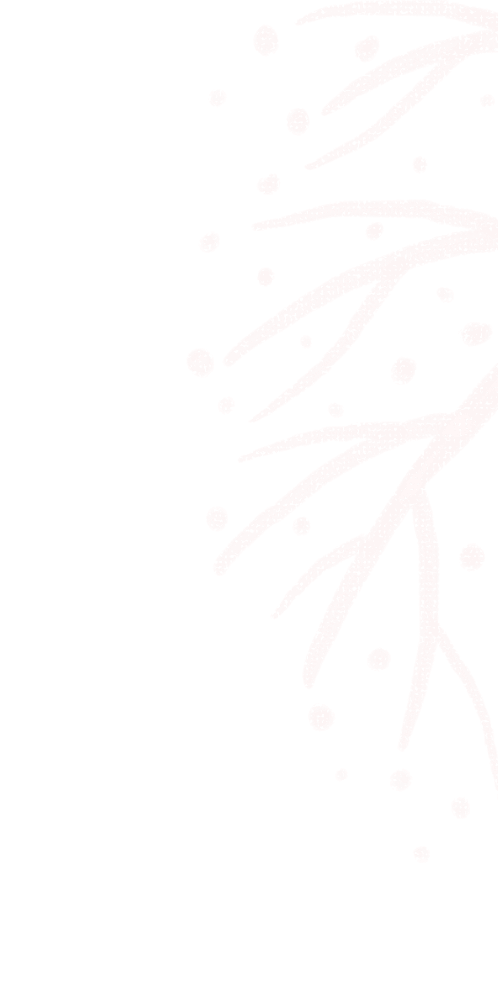 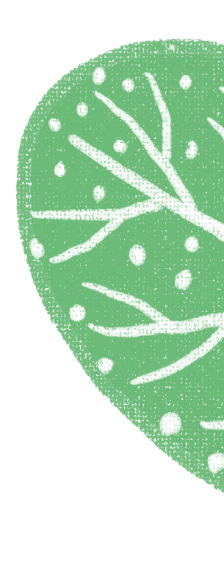 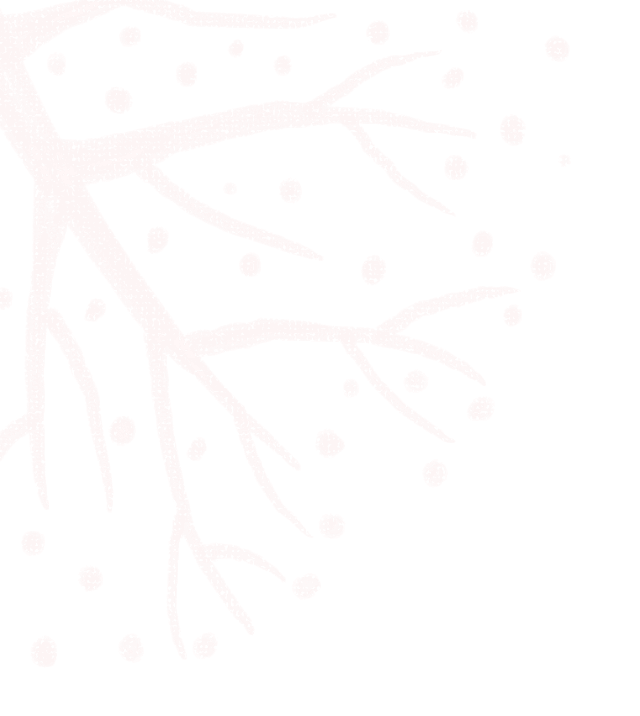 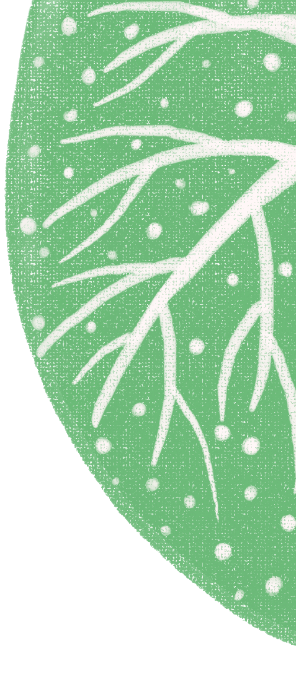 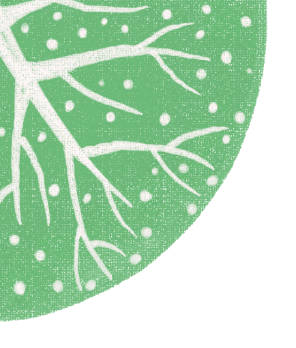 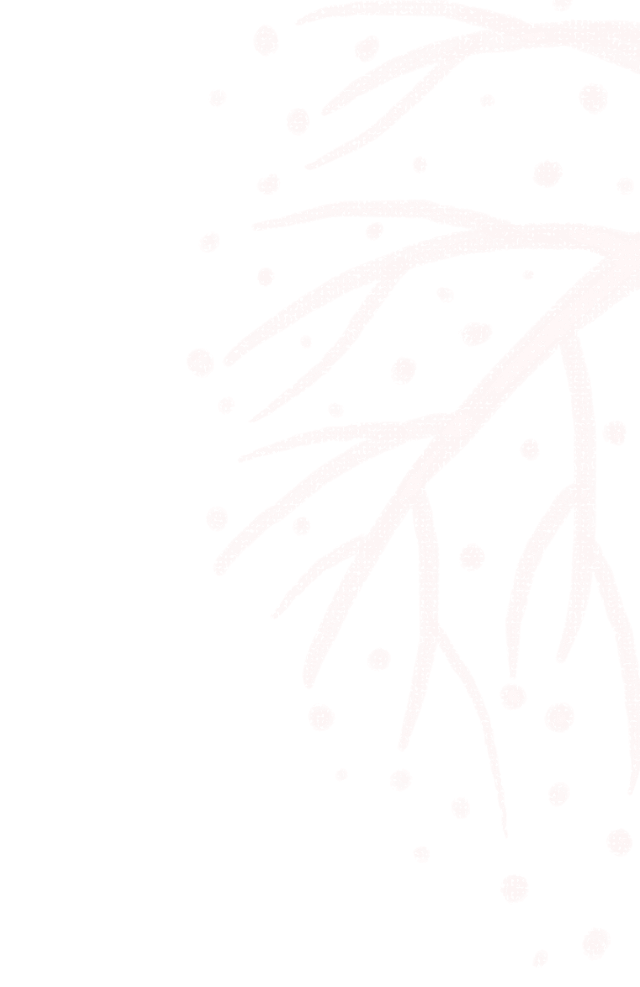 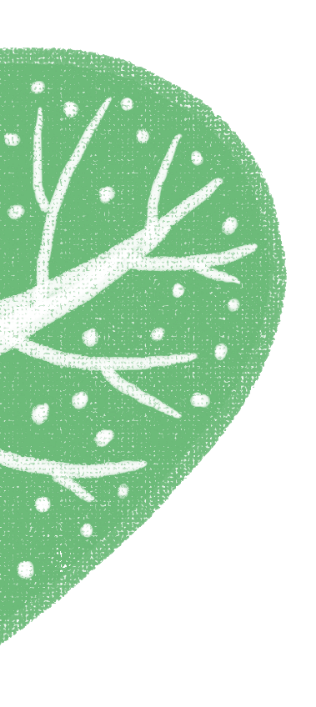 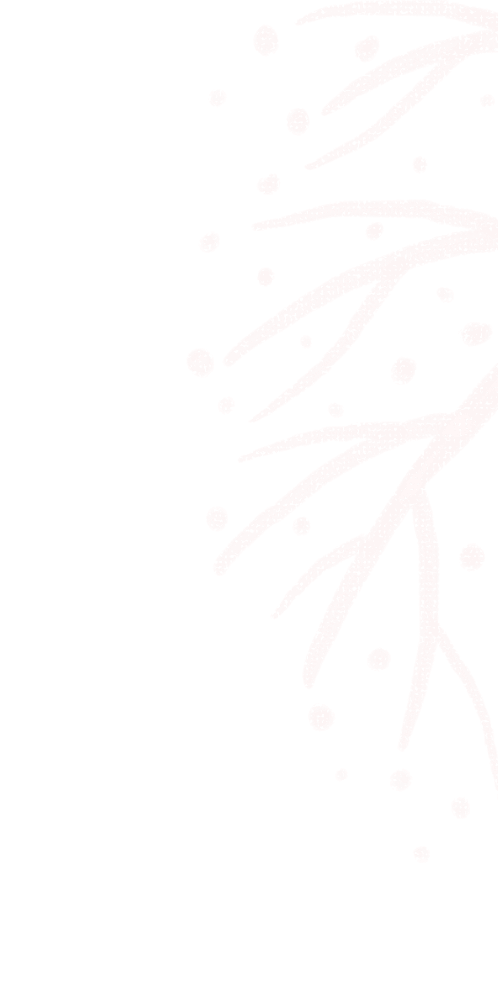 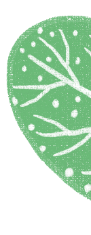 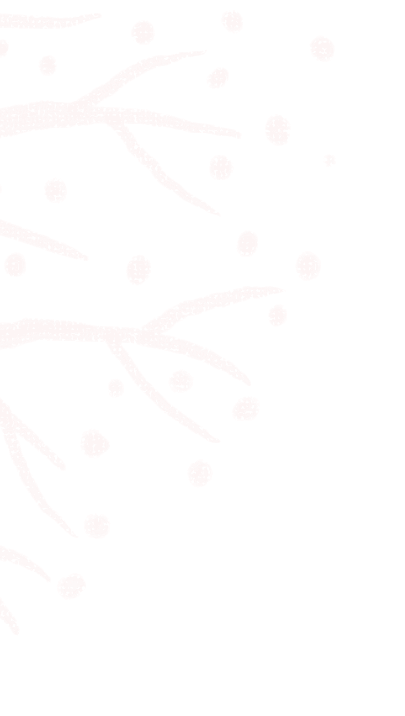 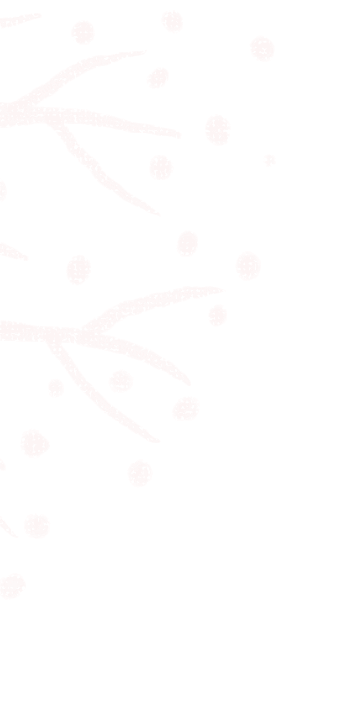 Add title text
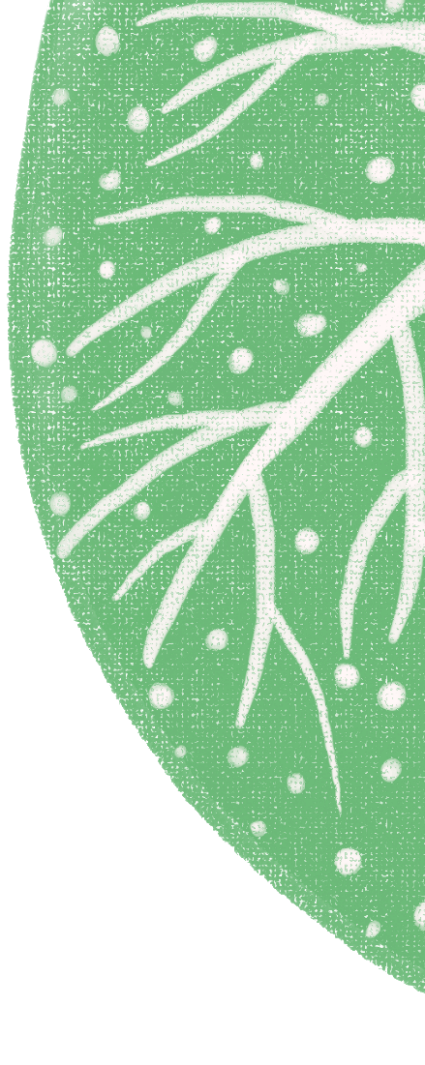 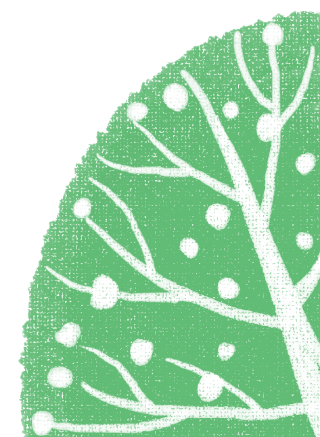 Add title text
Add title text
Add title text
Click here to add content, content to match the title.
Click here to add content, content to match the title.
Click here to add content, content to match the title.
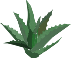 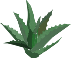 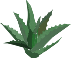 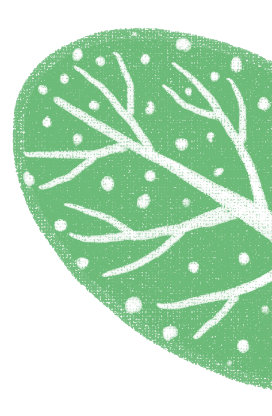 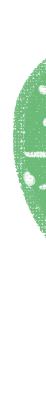 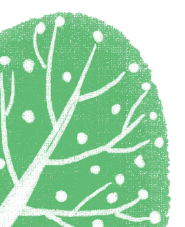 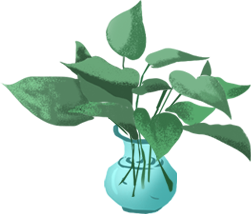 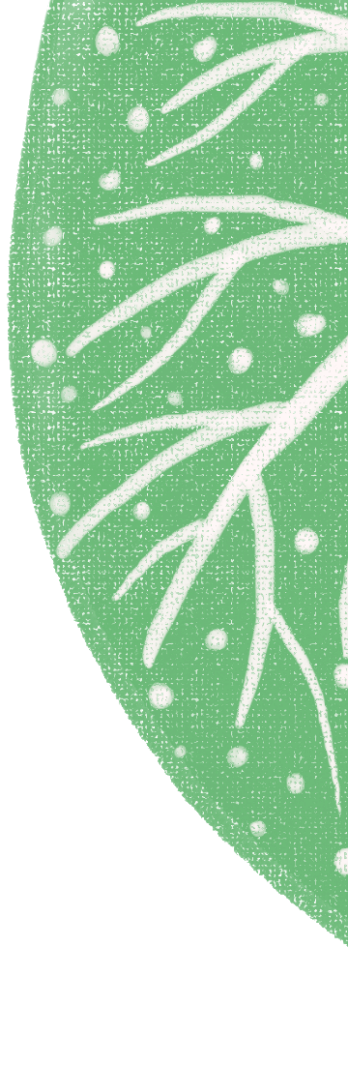 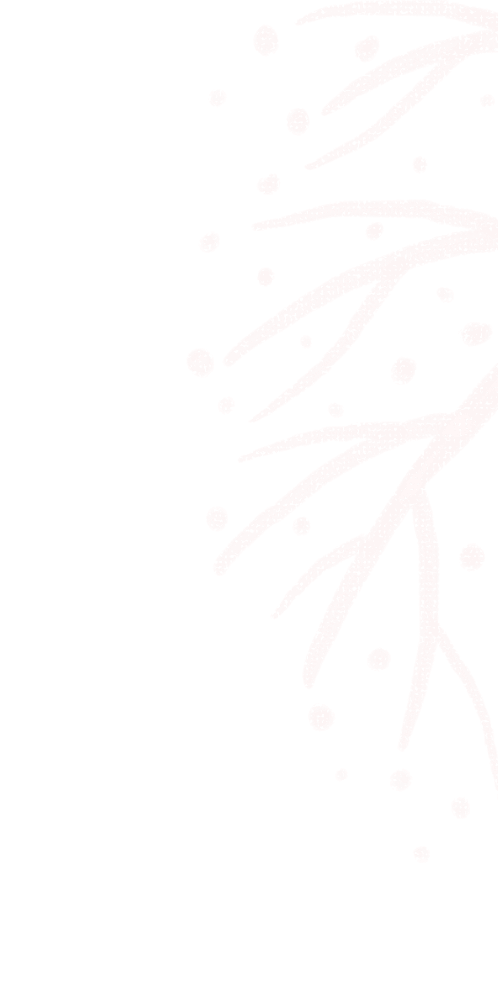 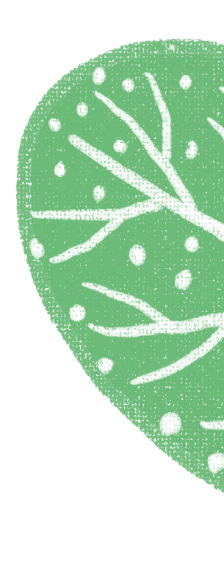 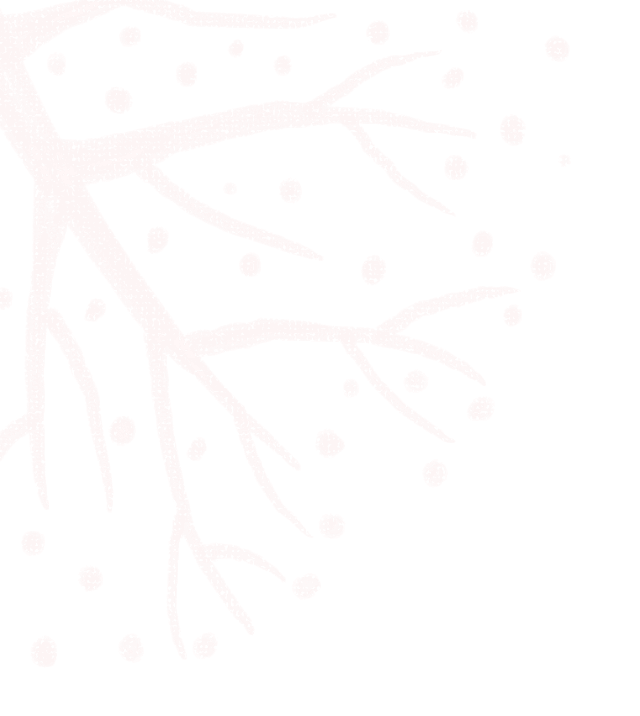 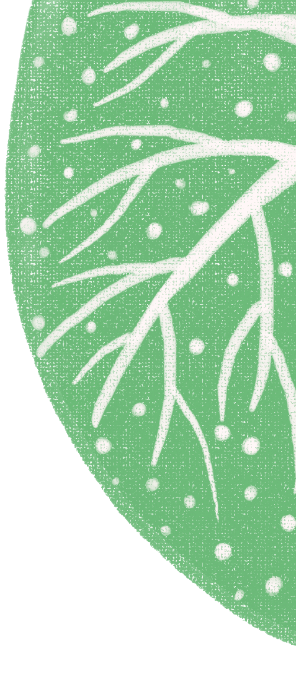 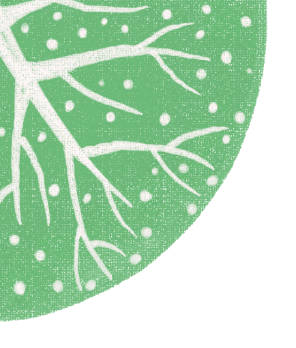 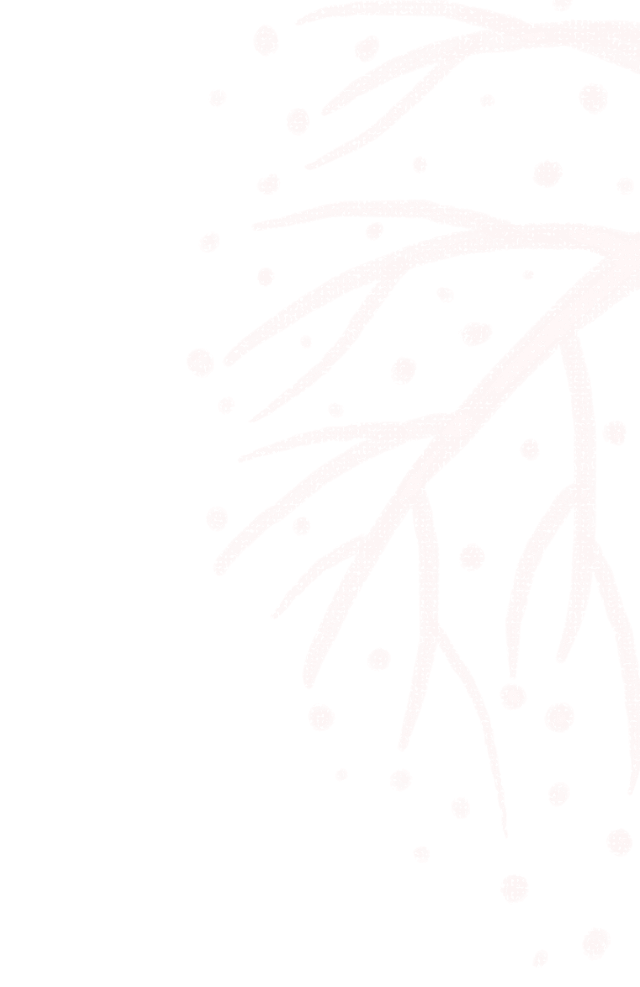 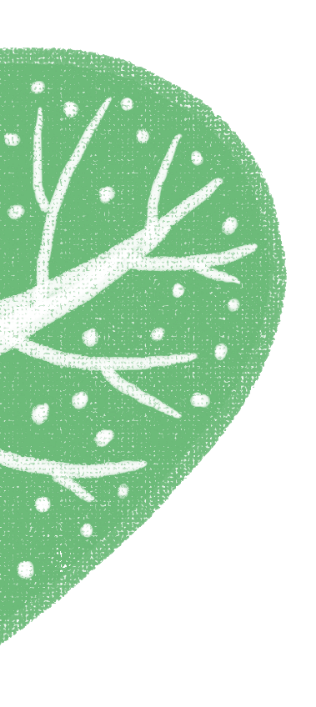 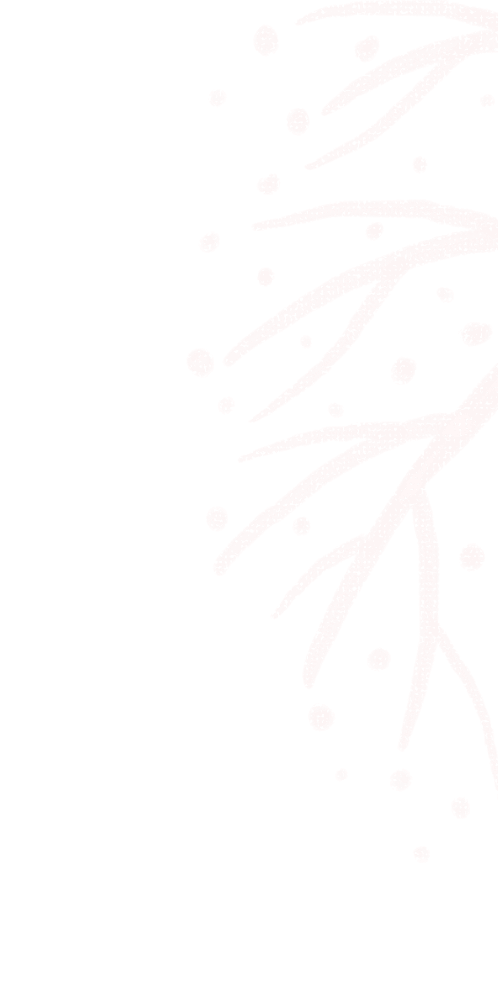 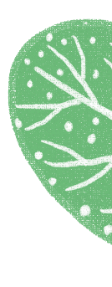 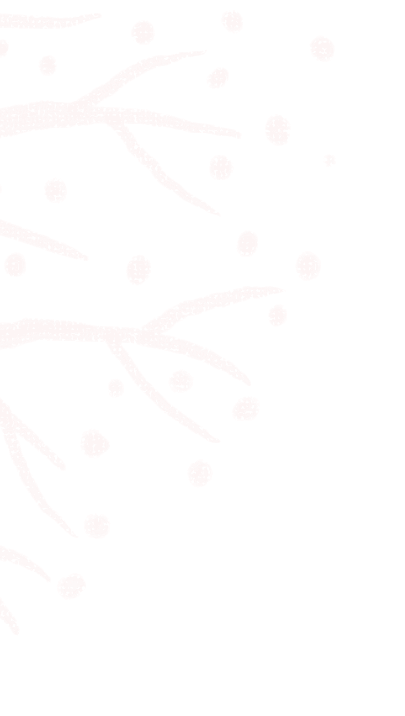 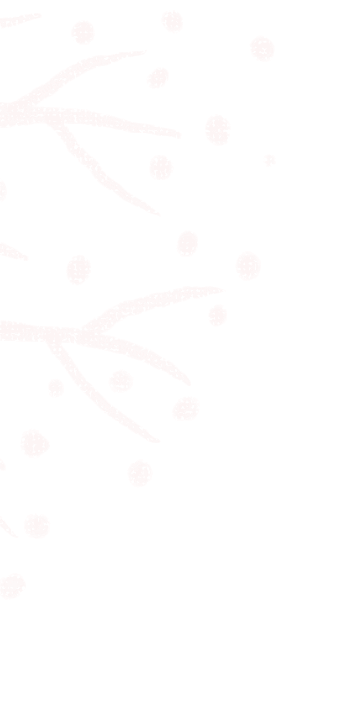 Add title text
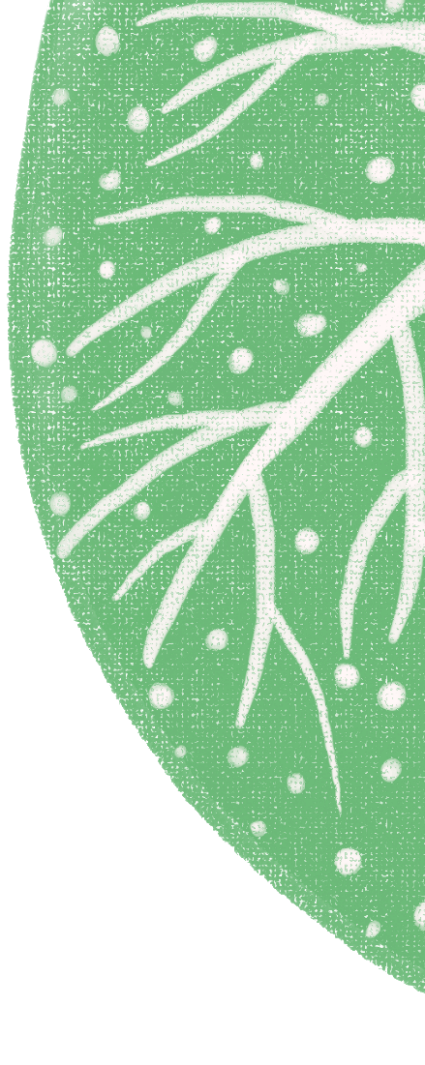 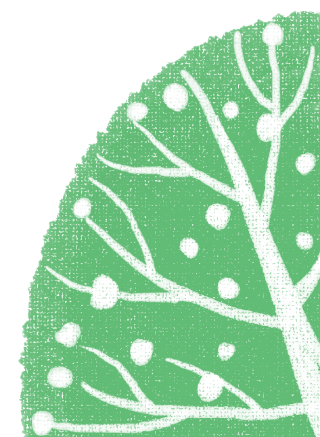 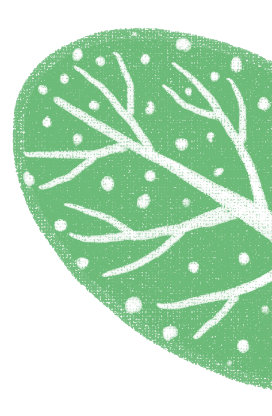 Add title text
Add title text
Add title text
Click here to add content, content to match the title.
Click here to add content, content to match the title.
Click here to add content, content to match the title. Click here to add content, content to match the title.
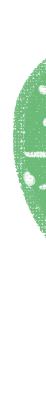 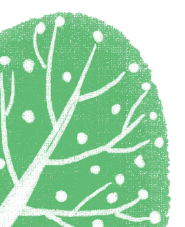 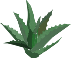 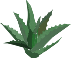 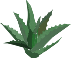 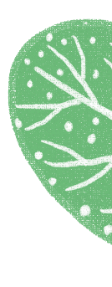 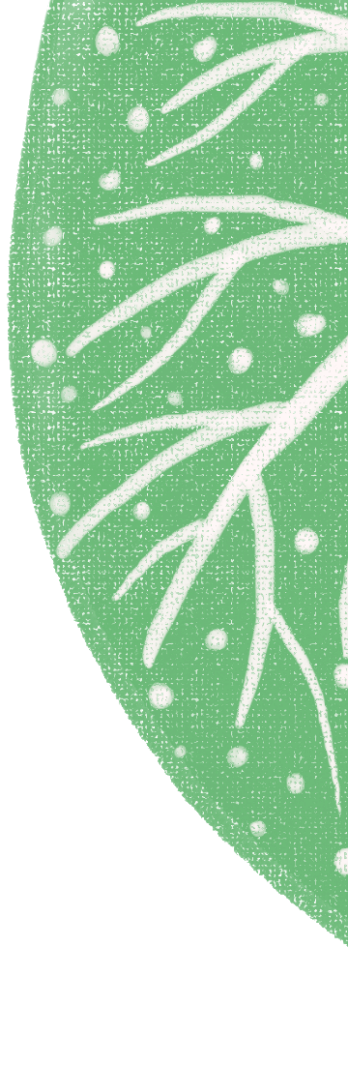 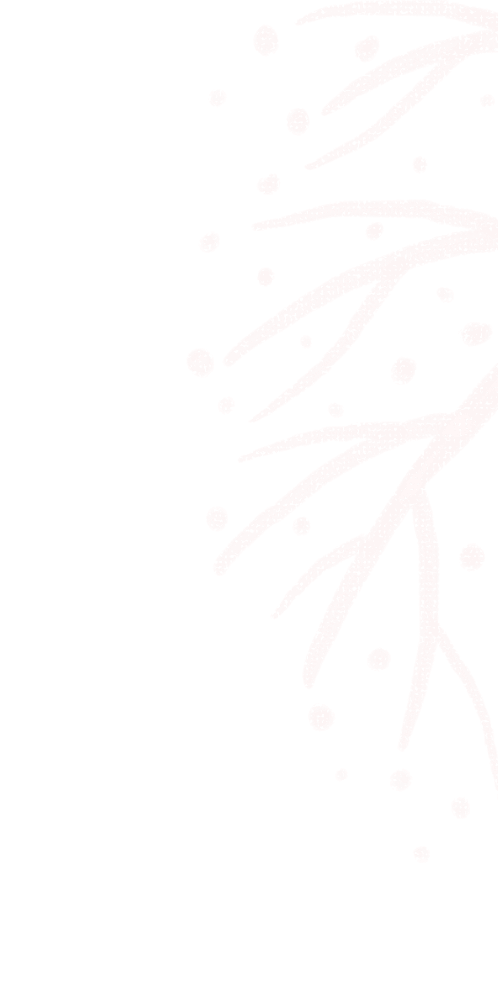 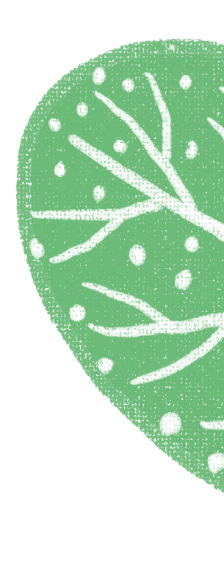 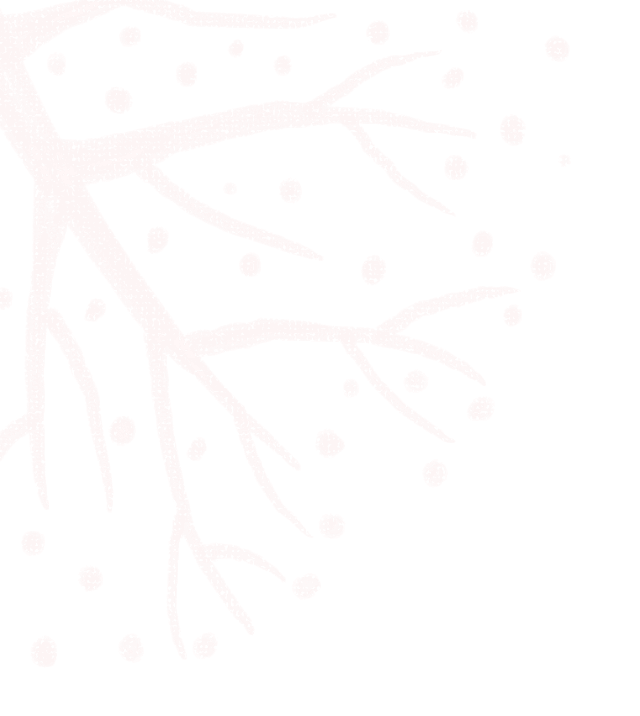 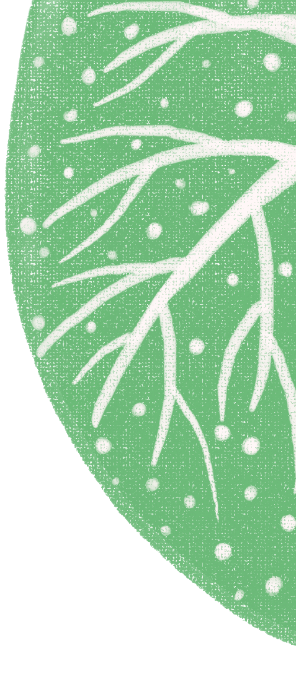 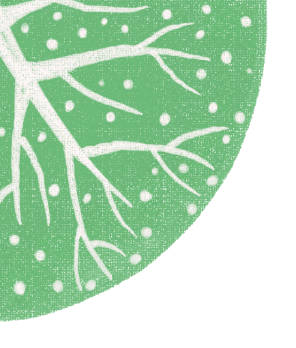 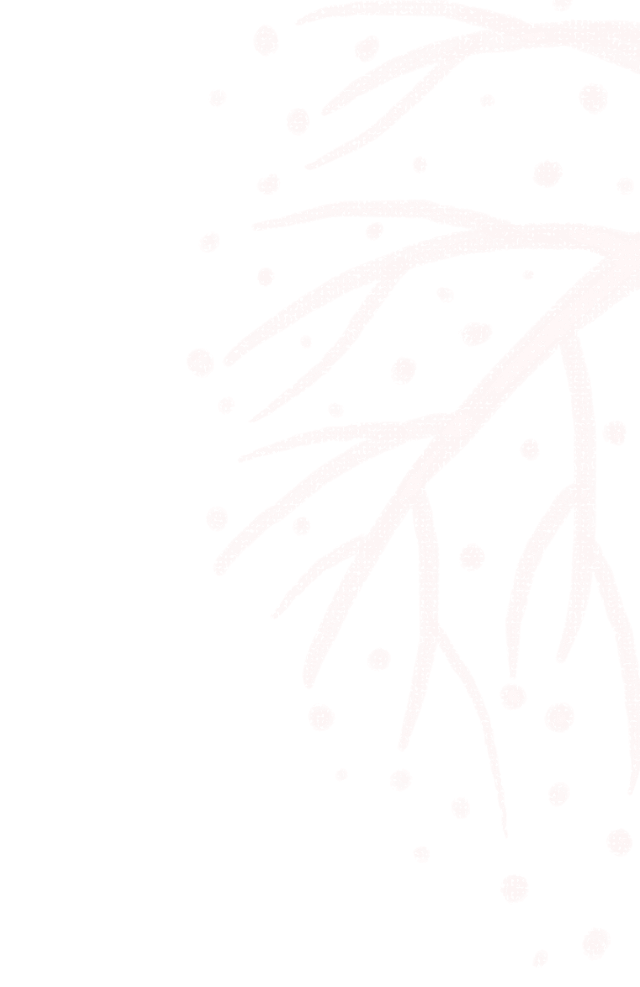 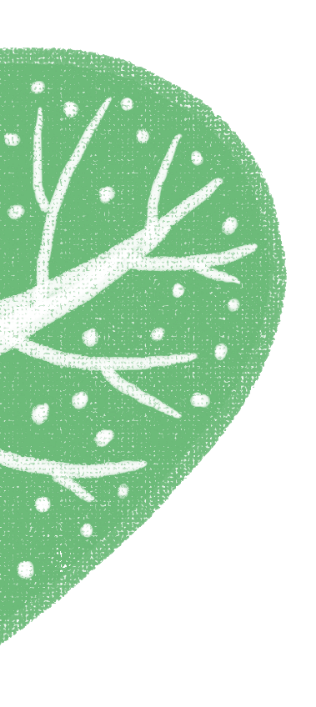 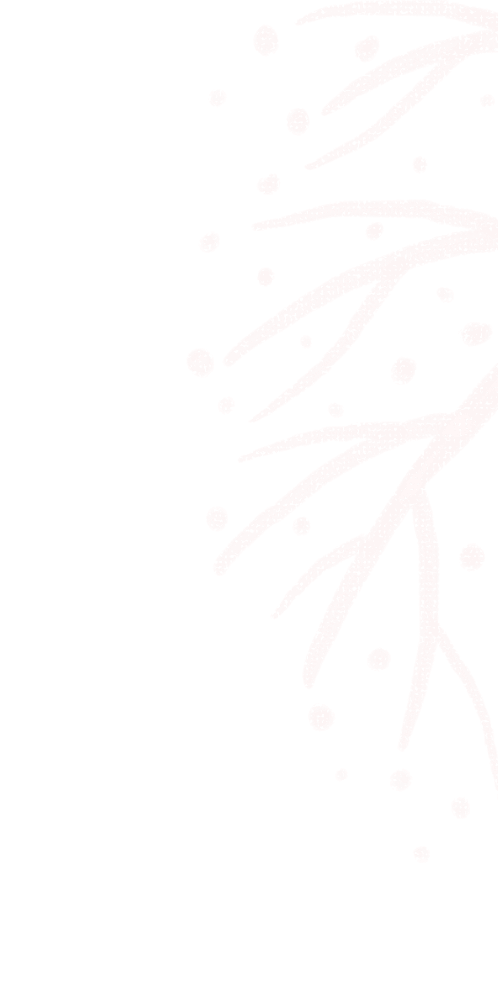 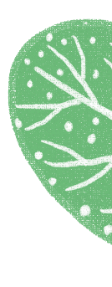 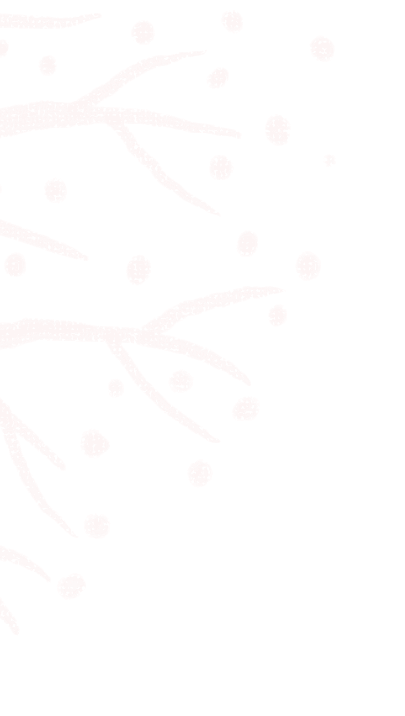 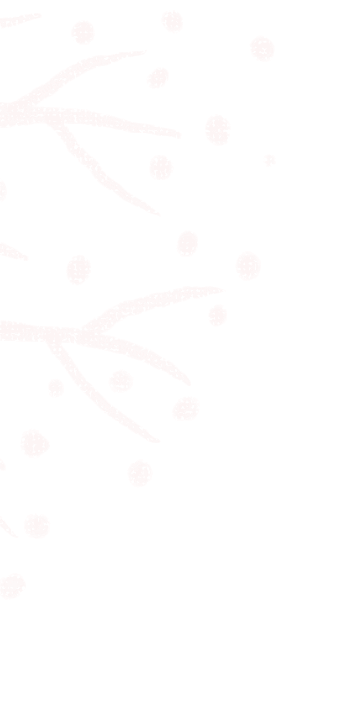 Add title text
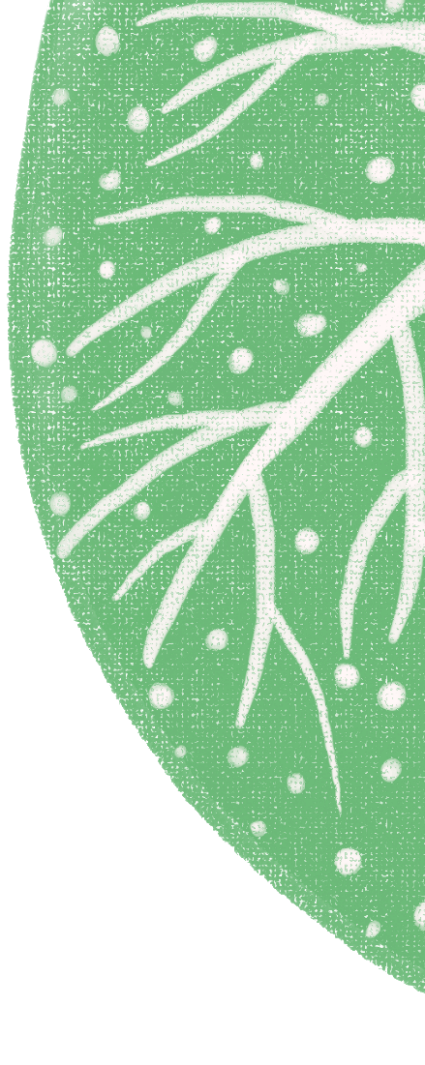 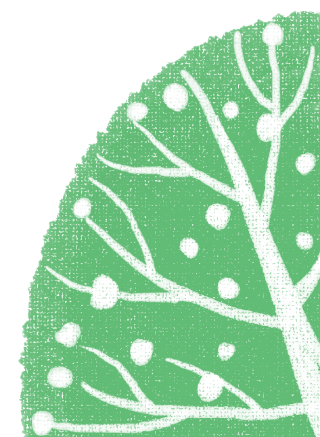 Title text
Add title text
Add title text
Click here to add content, content to match the title.
Click here to add content, content to match the title.
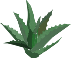 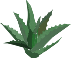 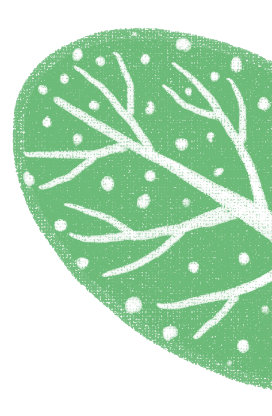 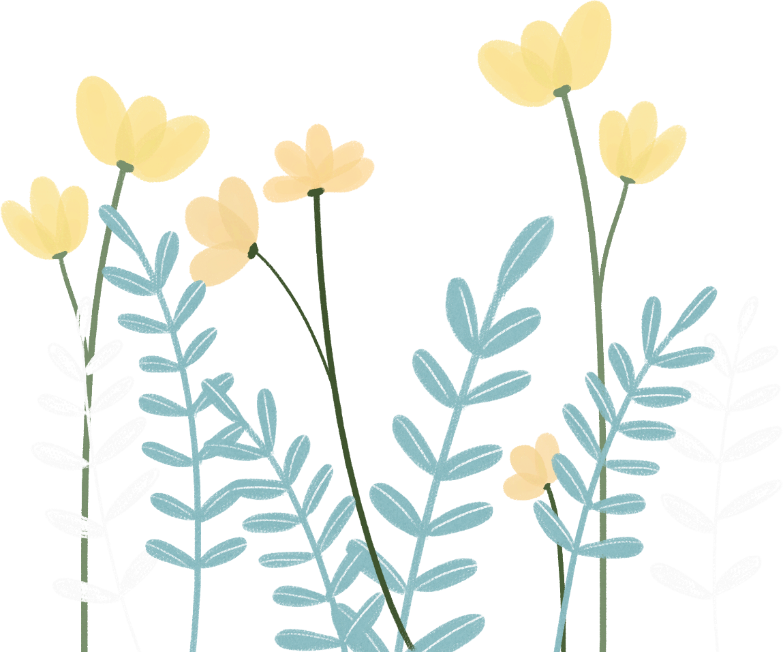 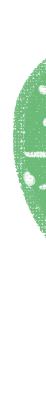 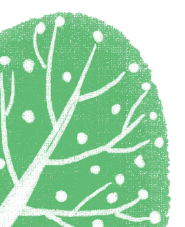 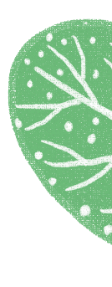 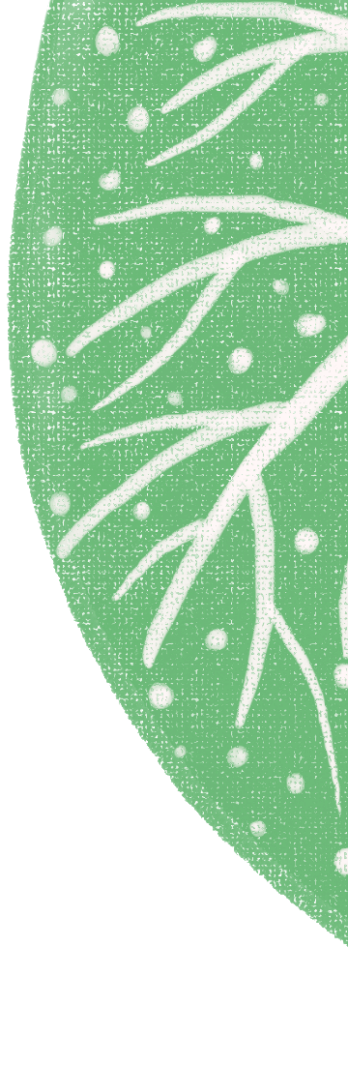 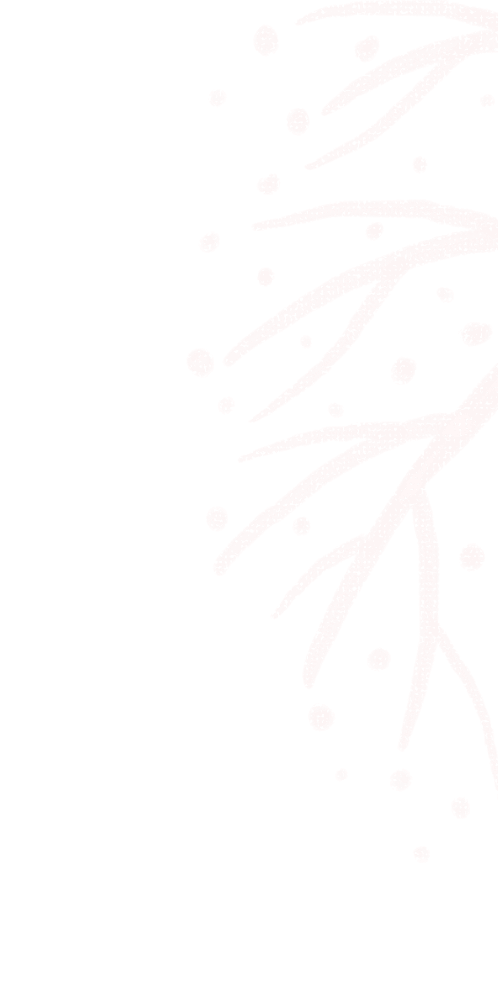 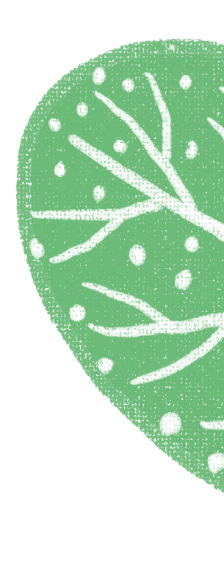 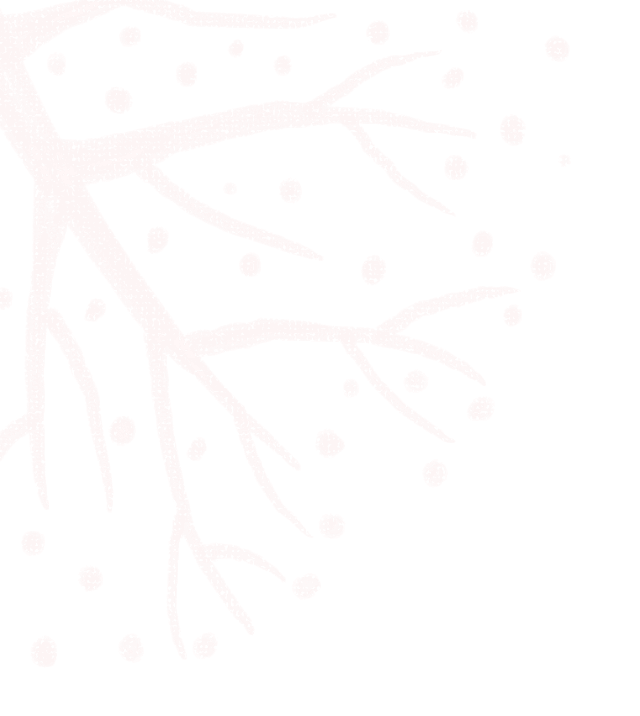 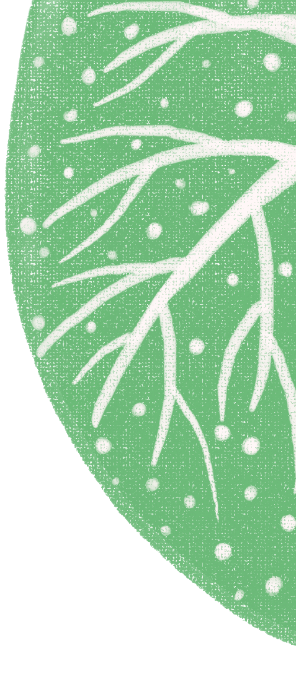 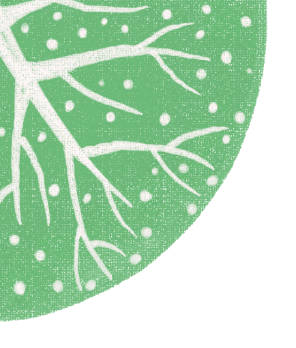 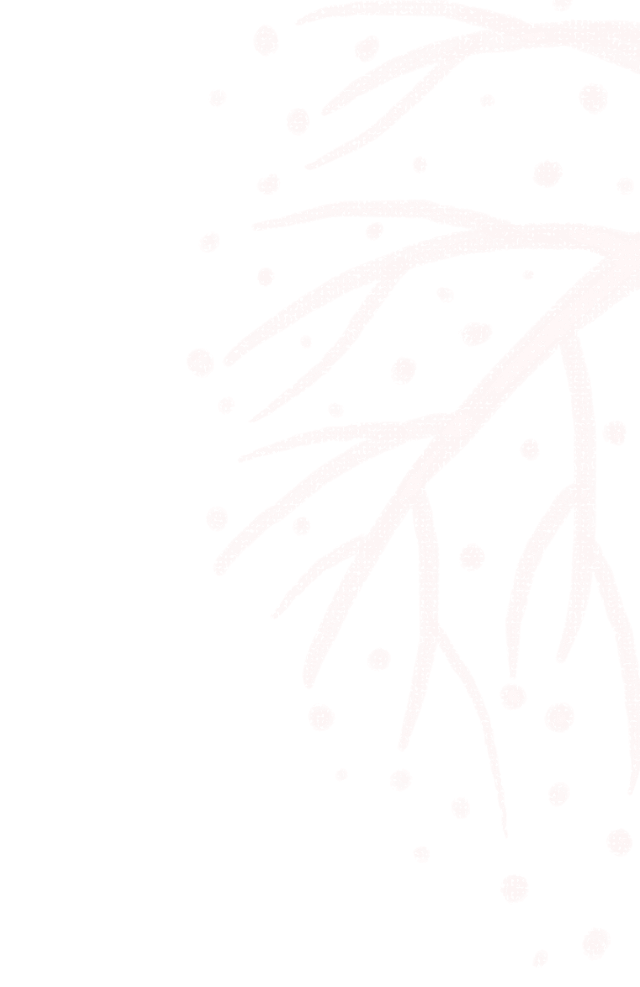 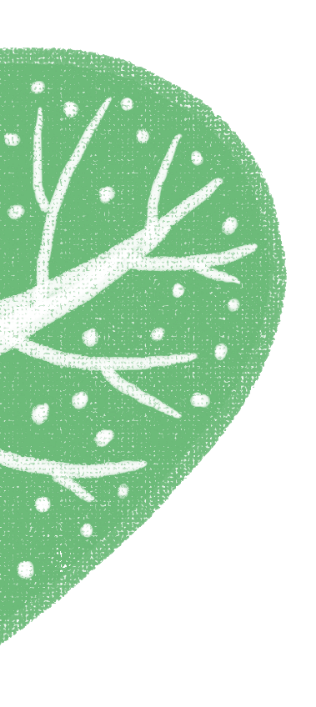 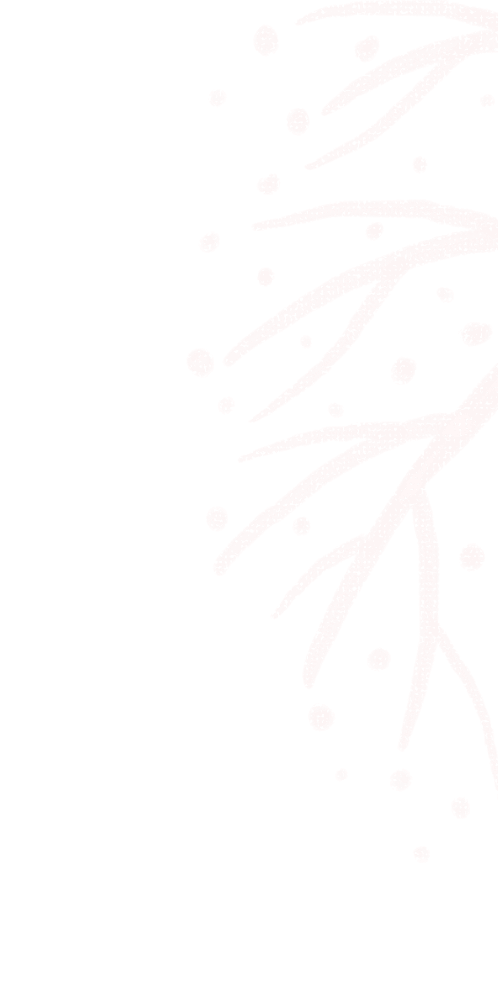 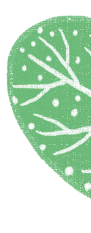 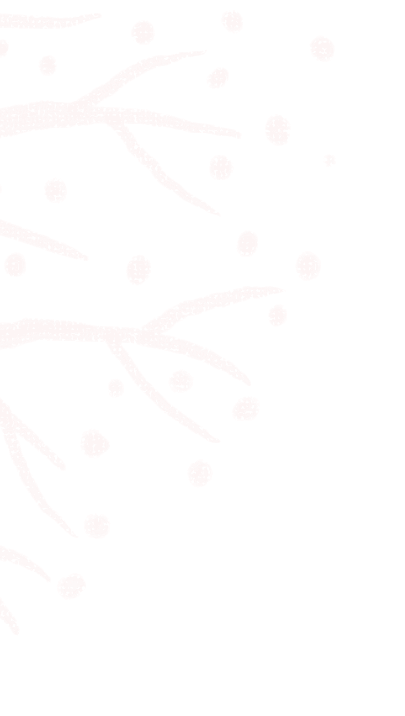 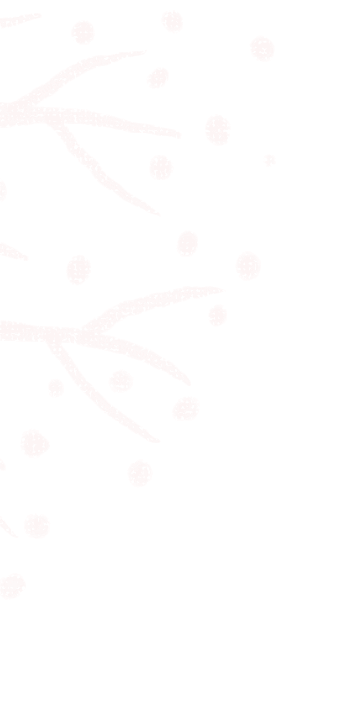 Add title text
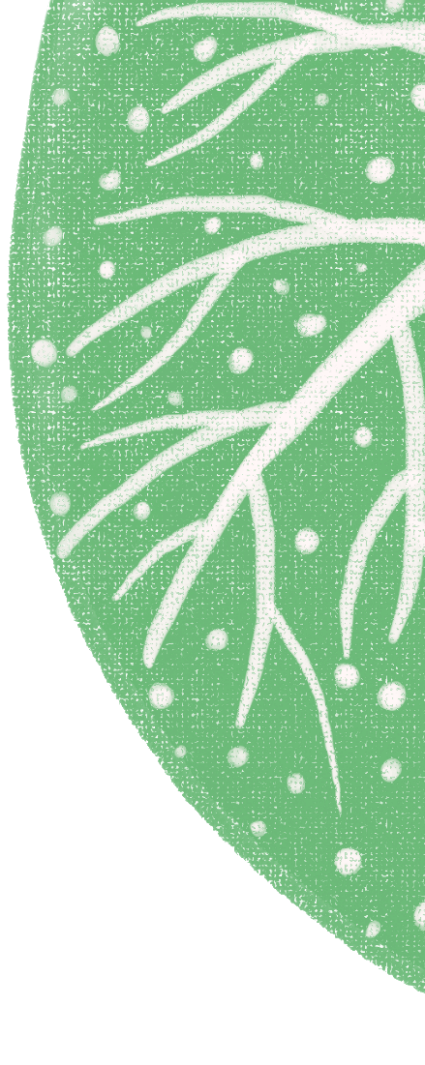 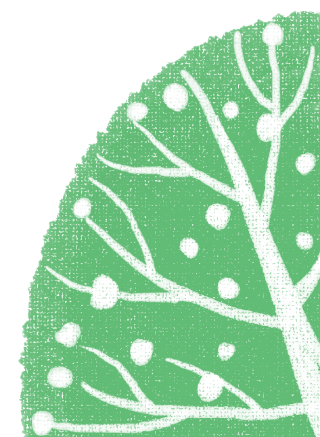 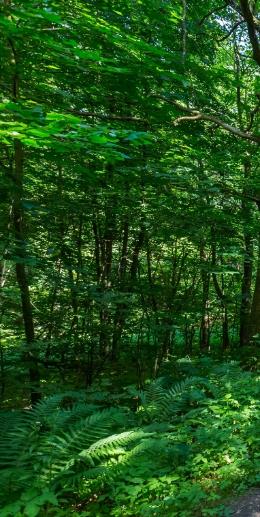 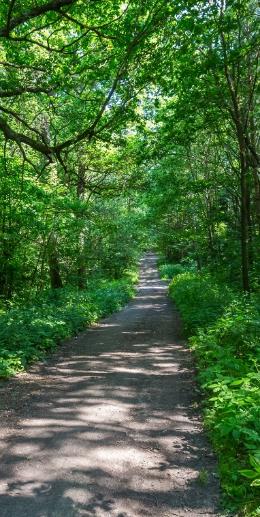 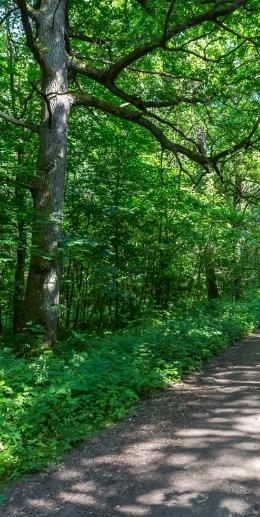 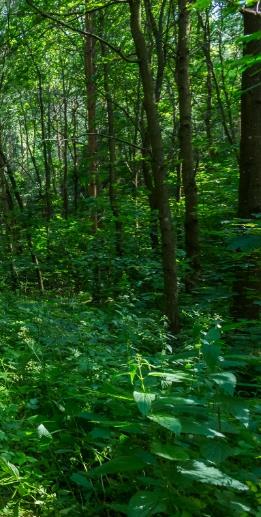 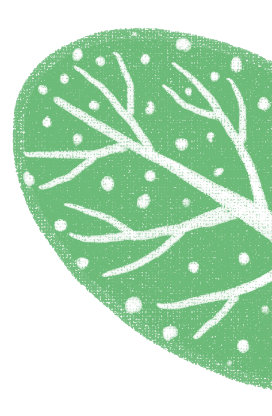 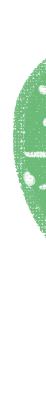 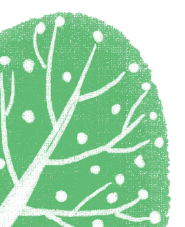 Add title text
Add title text
Add title text
Add title text
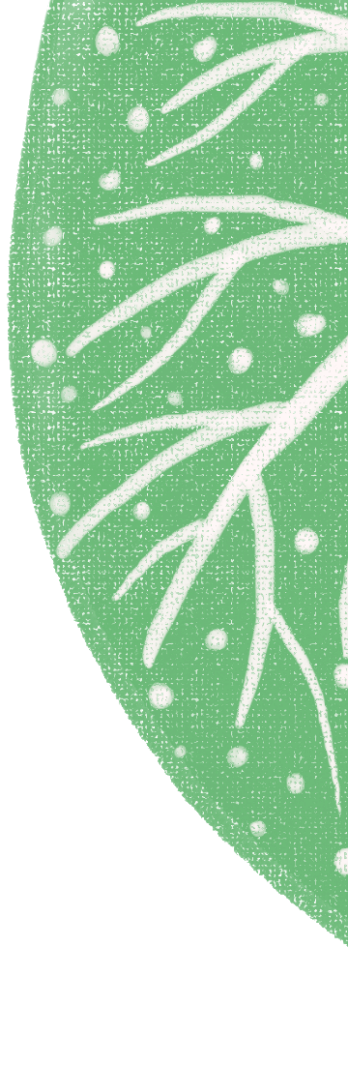 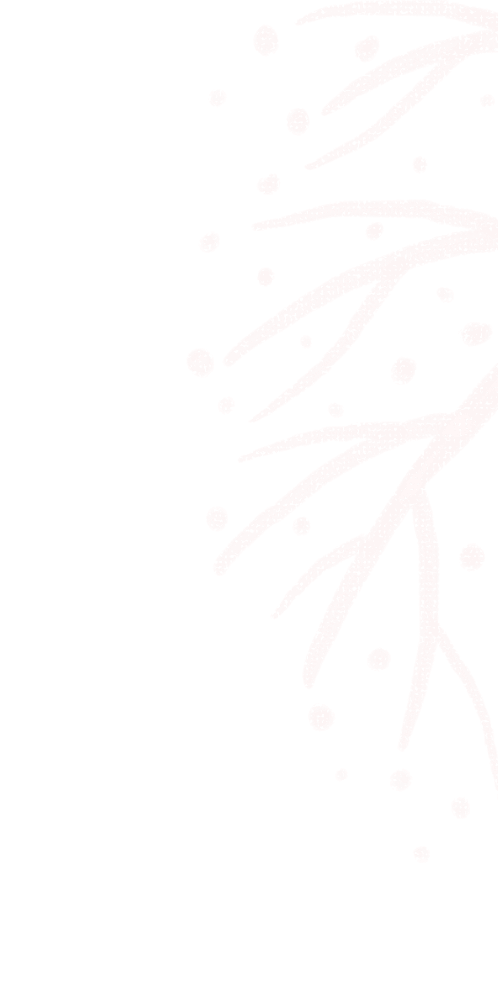 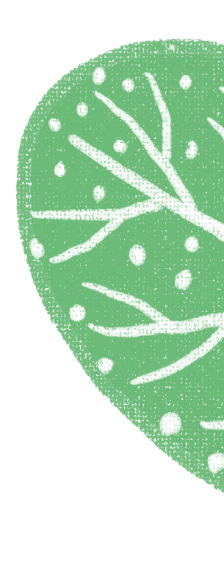 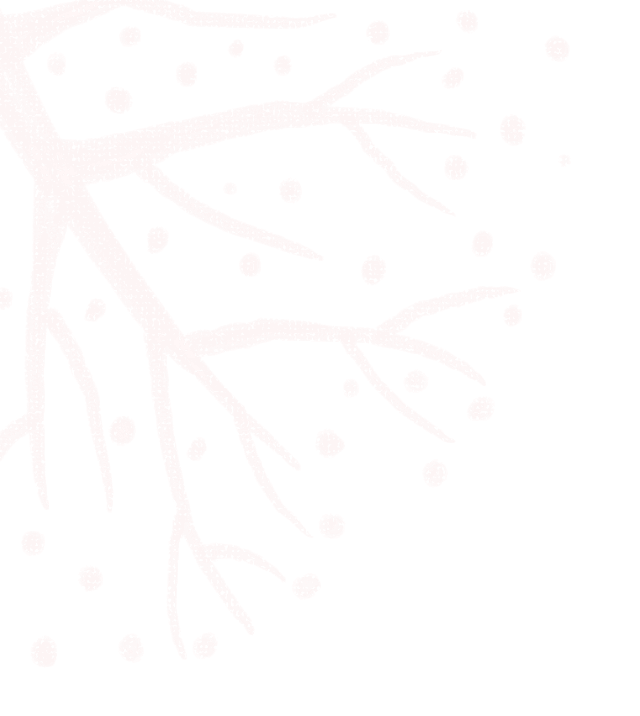 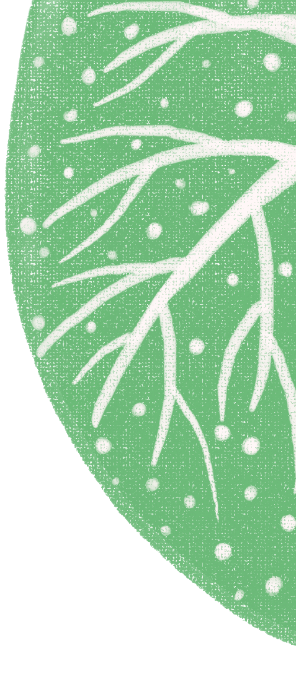 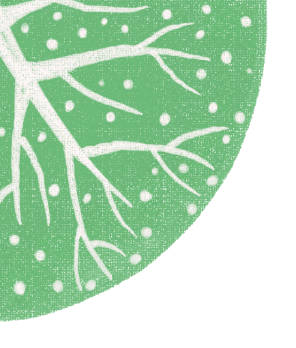 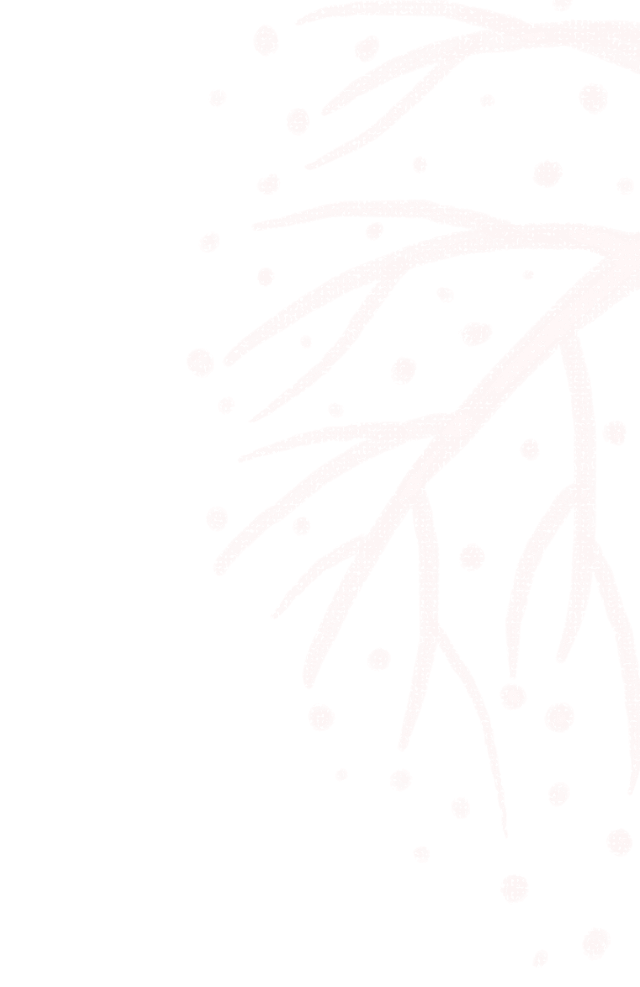 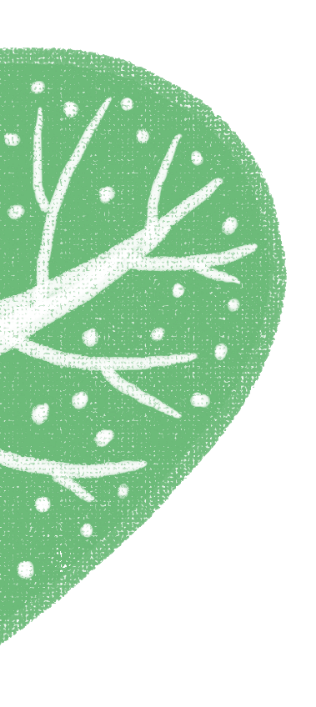 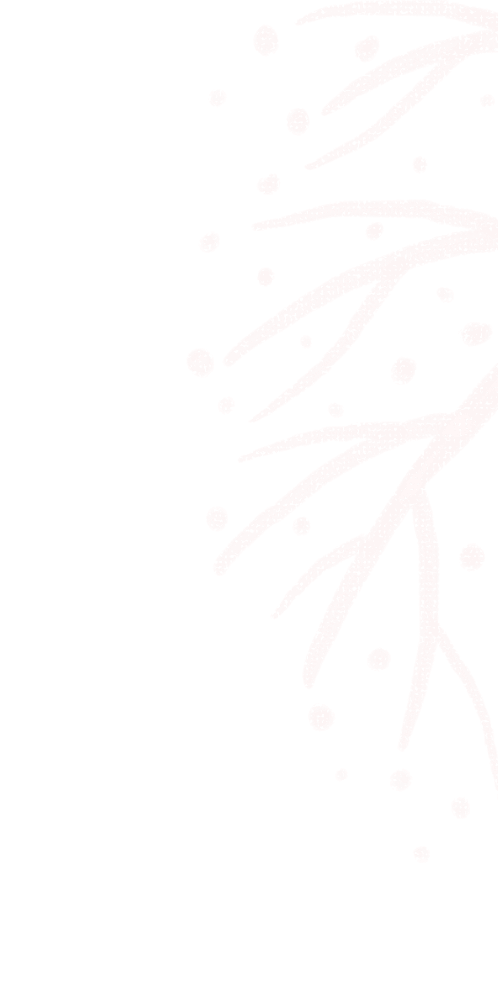 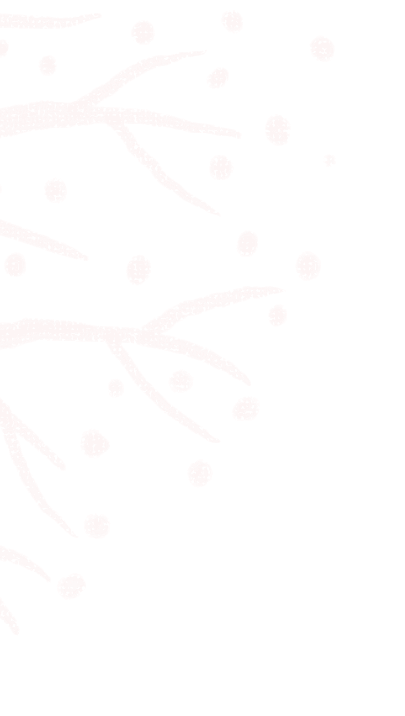 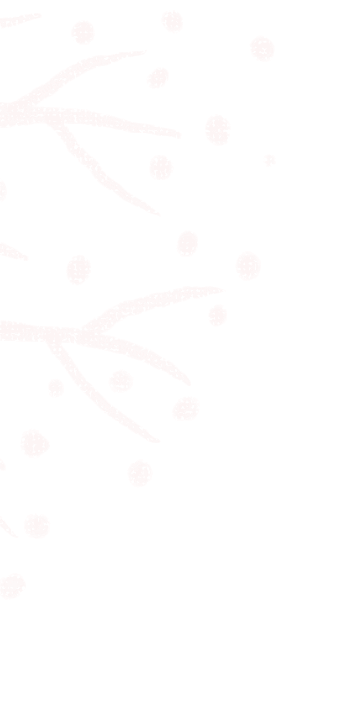 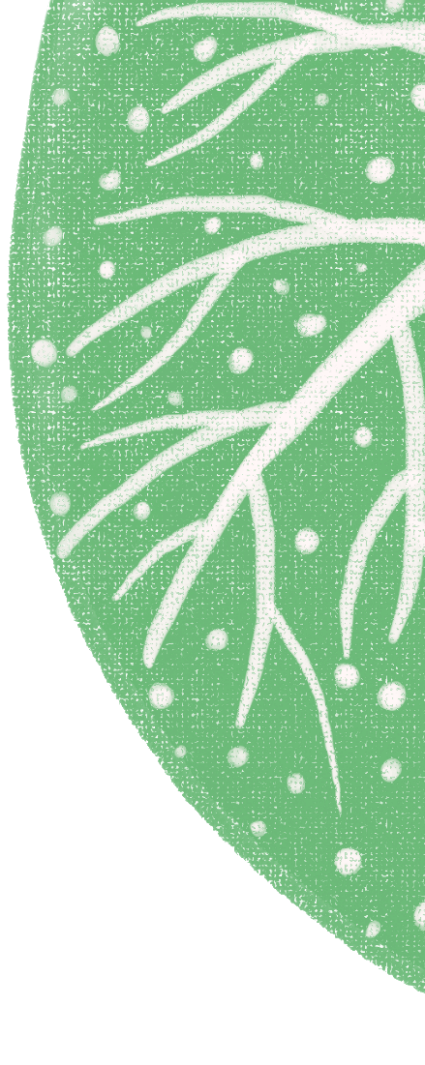 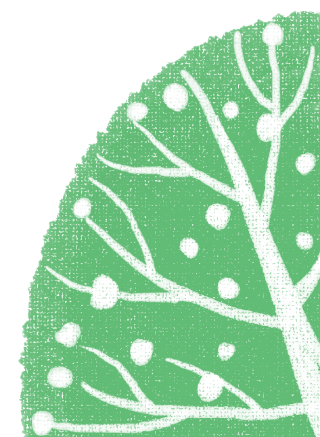 02
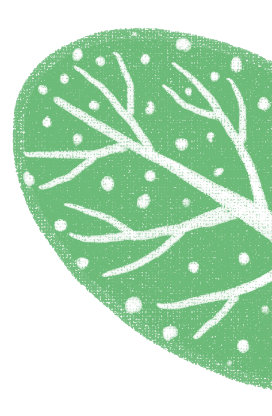 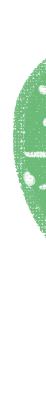 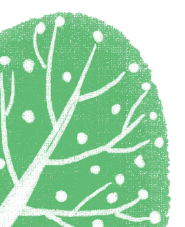 Add title text
Click here to add content, content to match the title.
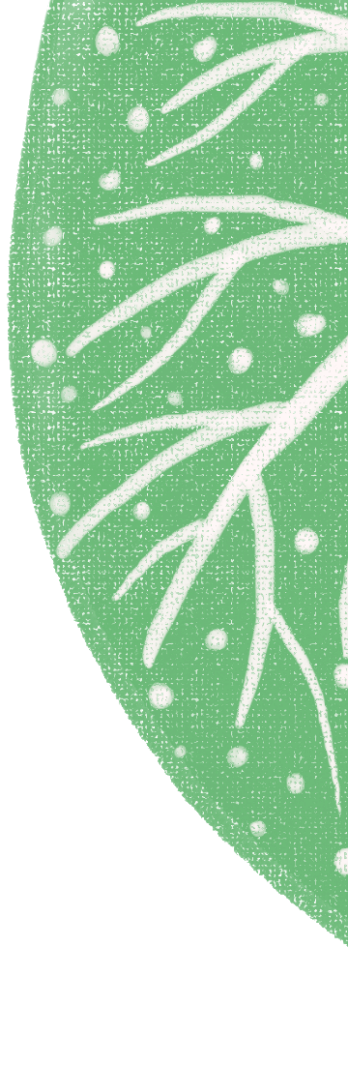 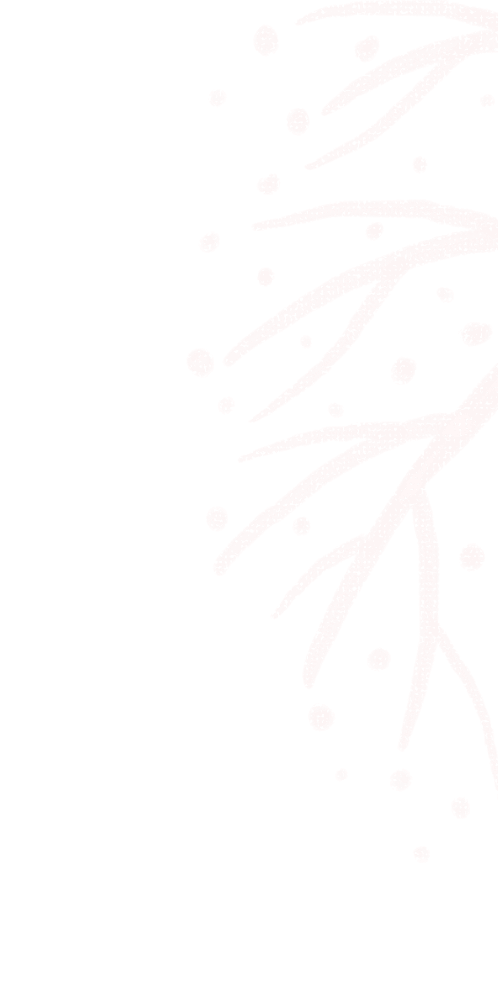 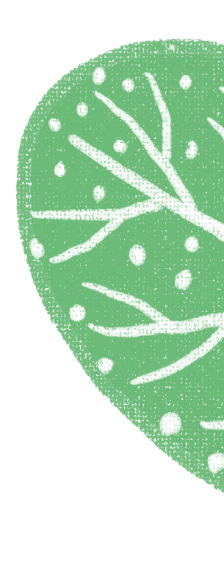 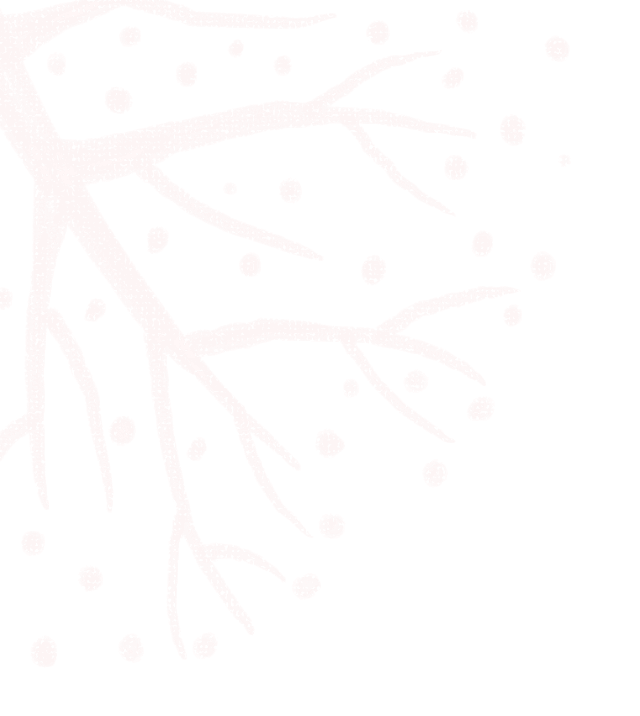 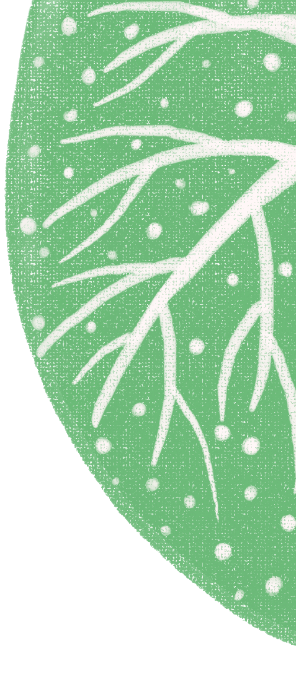 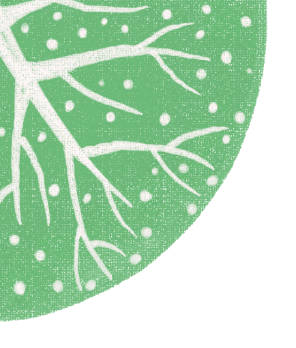 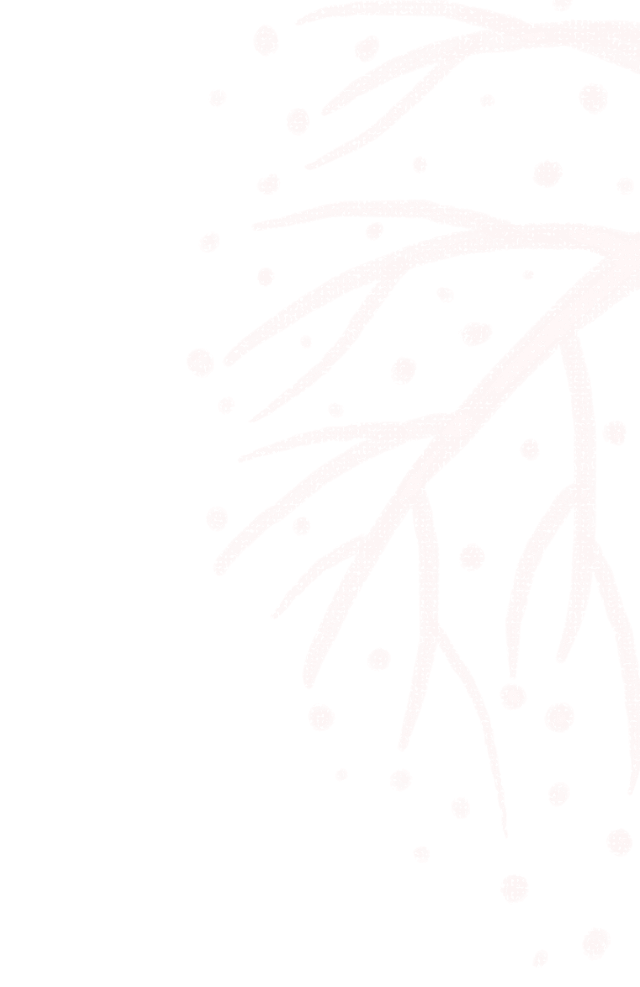 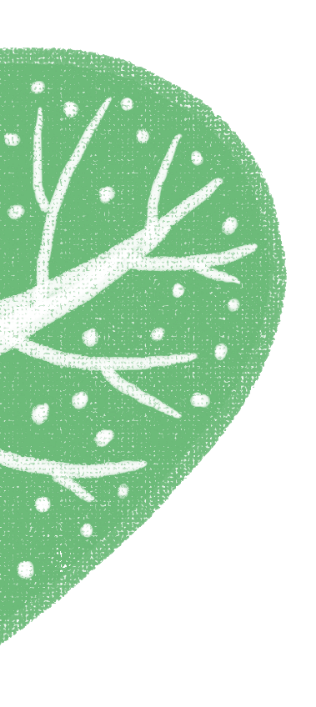 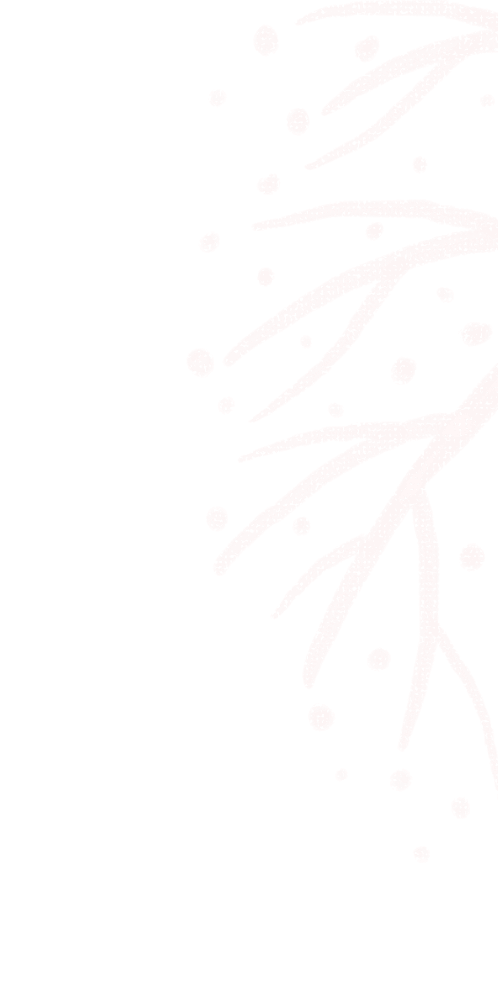 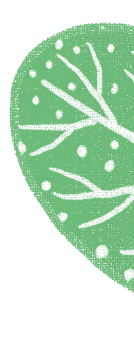 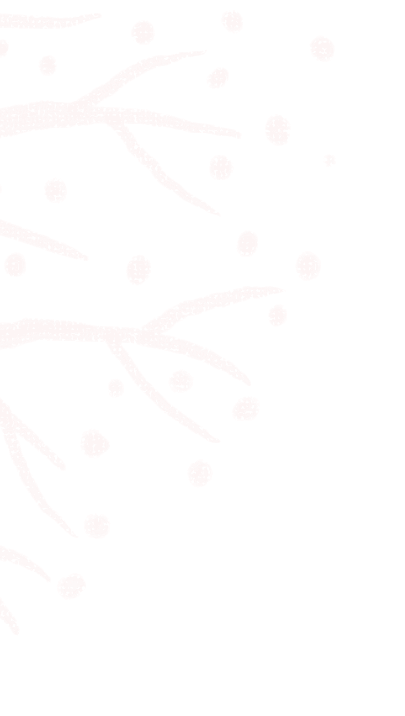 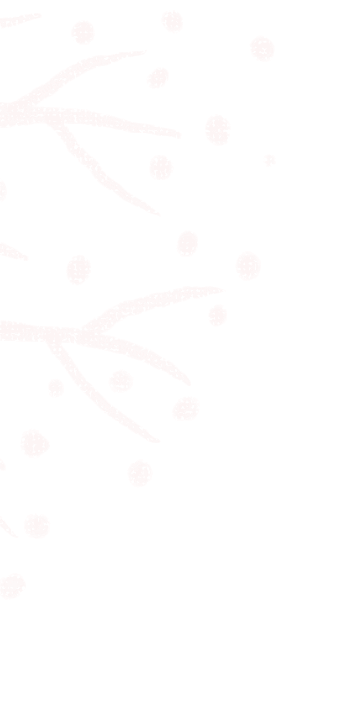 Add title text
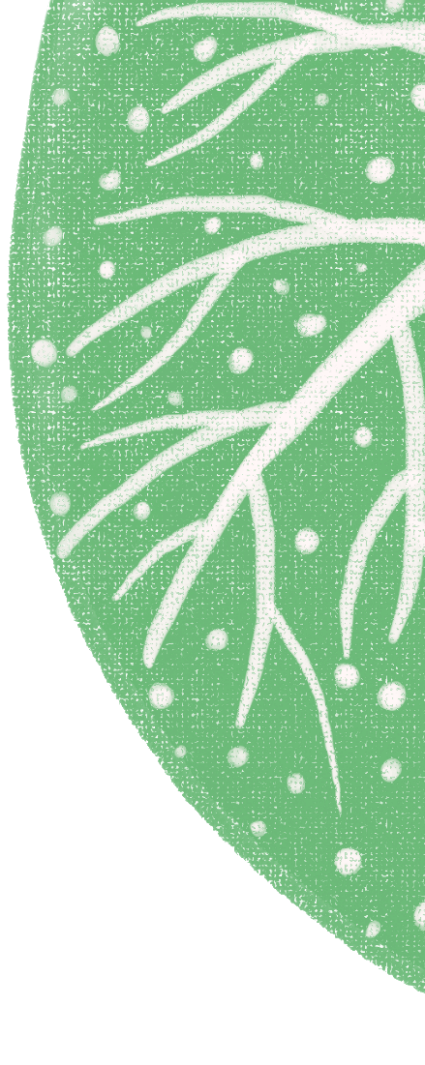 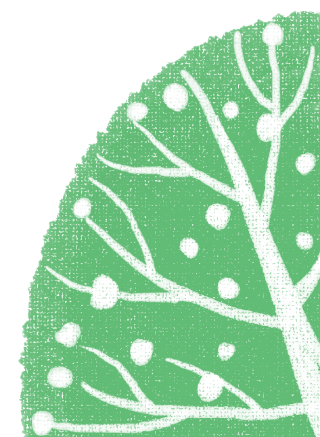 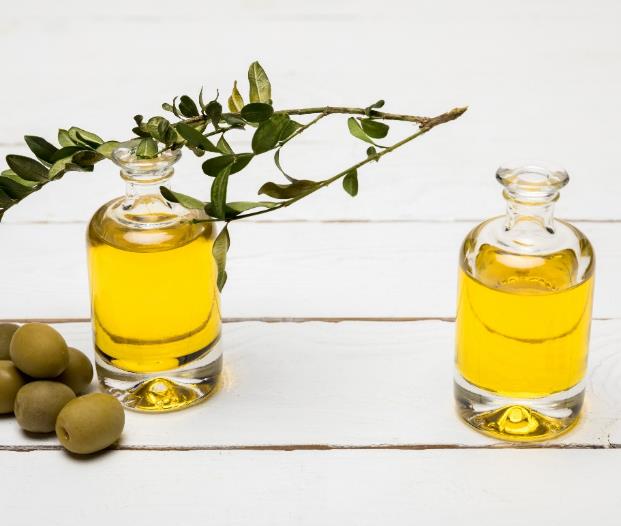 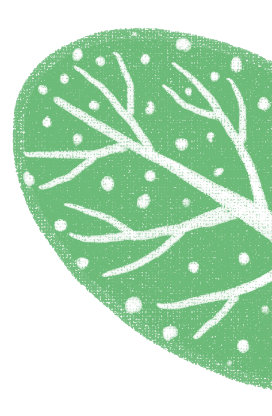 Add title text
Add title text
Click here to add content, content to match the title.
Click here to add content, content to match the title.
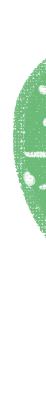 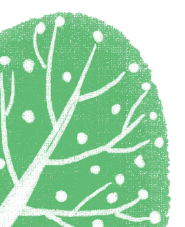 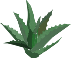 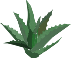 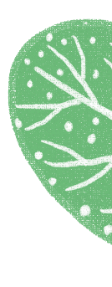 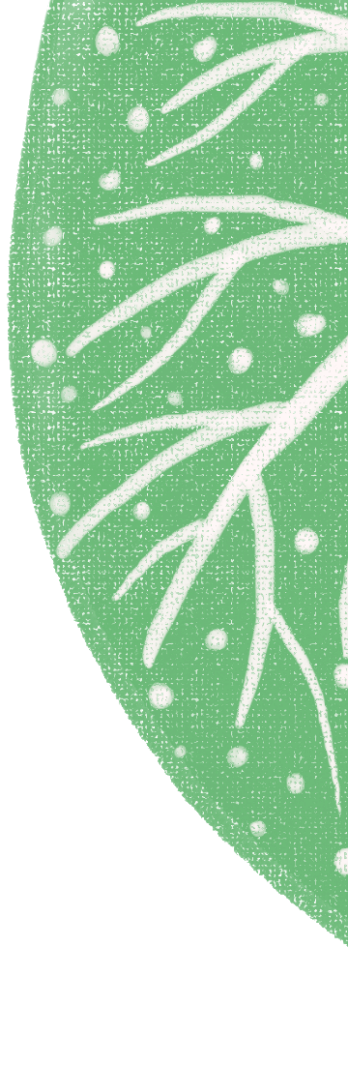 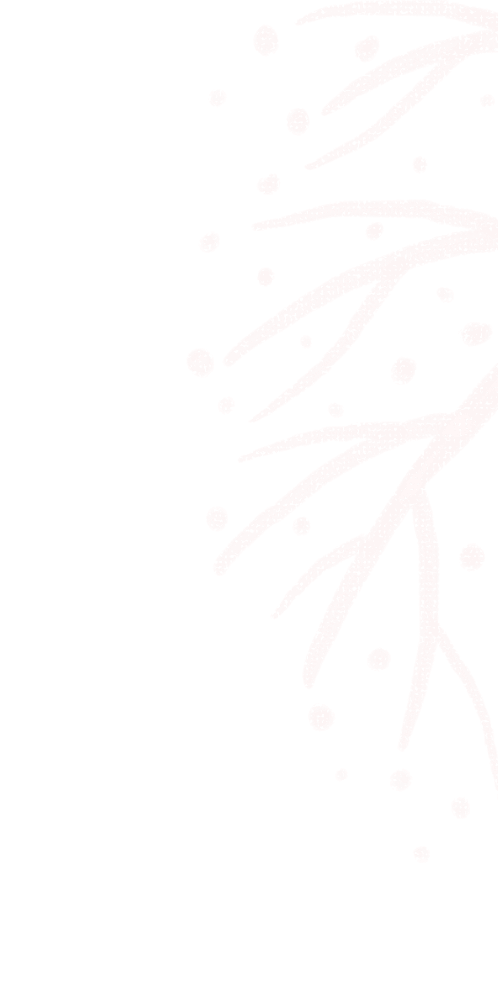 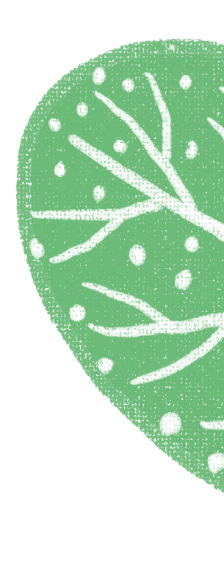 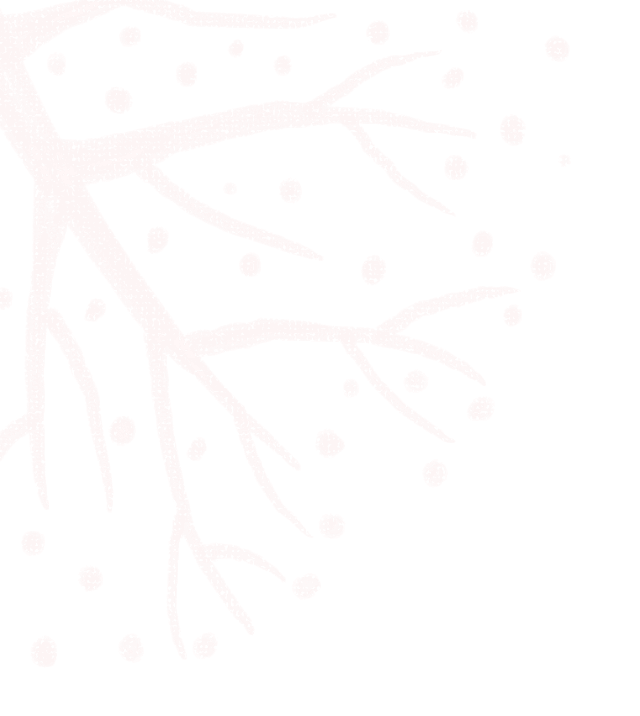 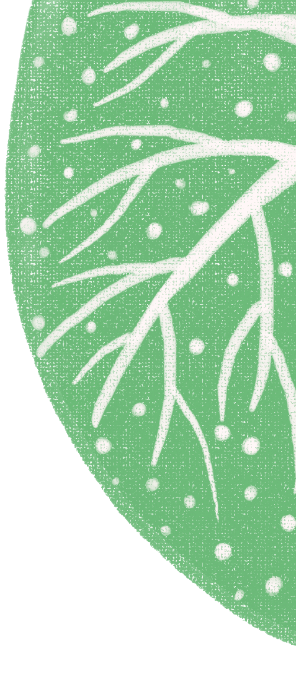 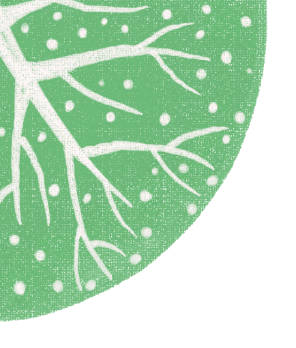 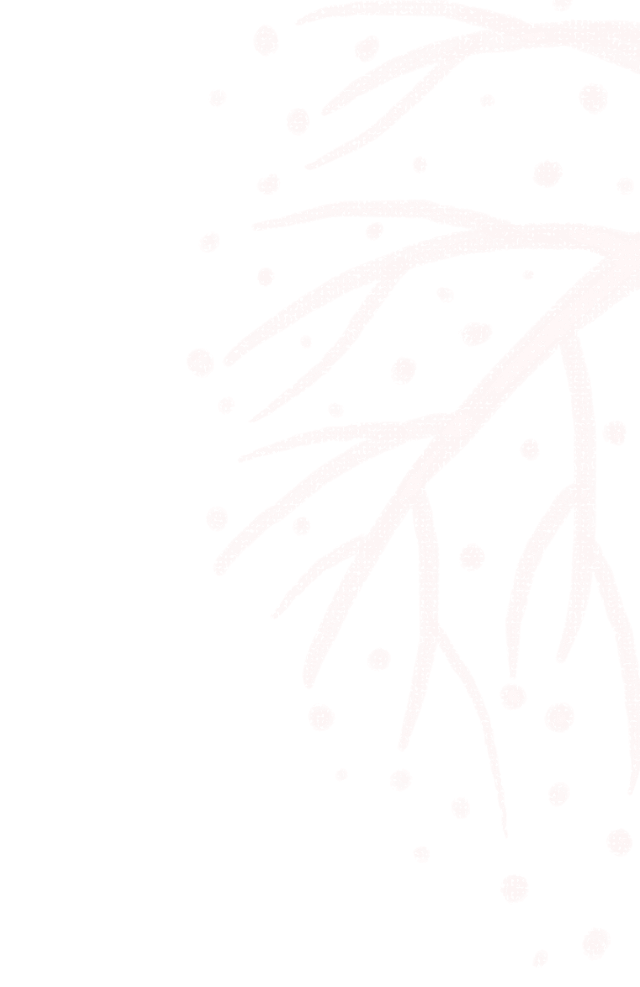 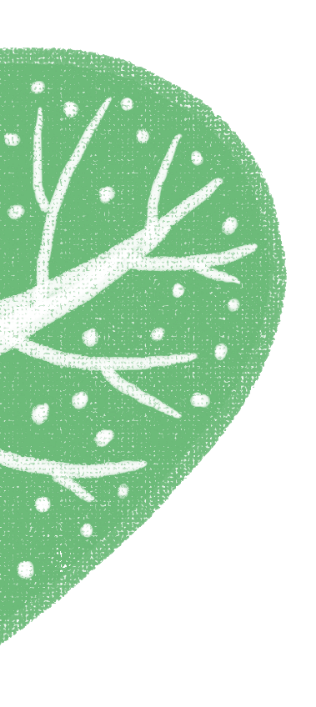 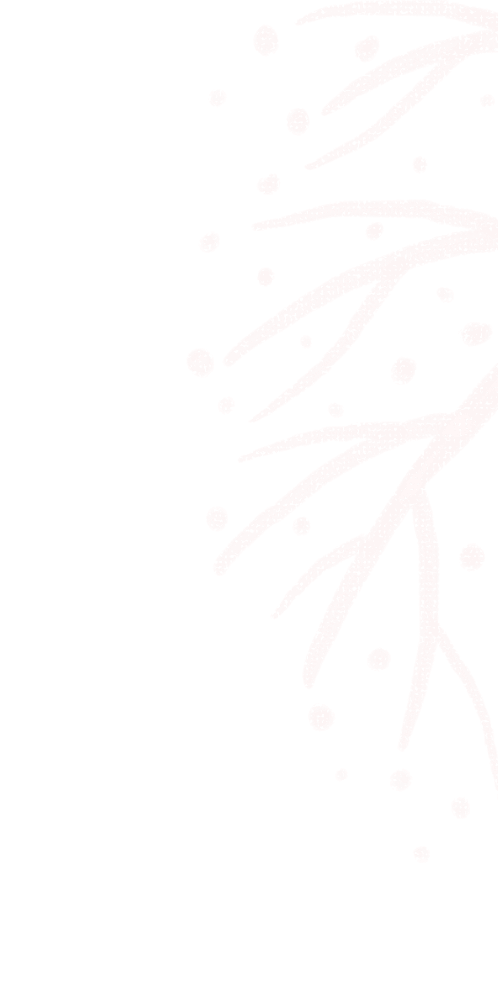 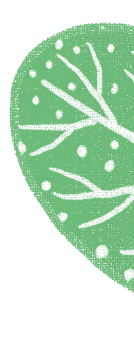 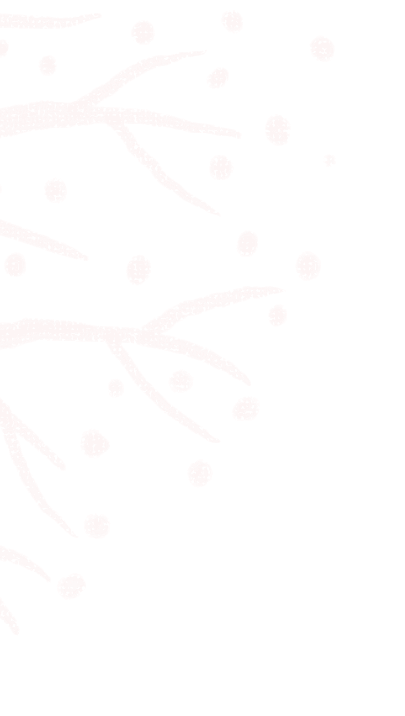 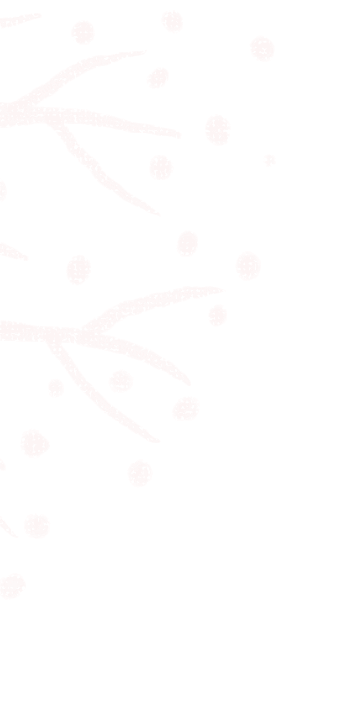 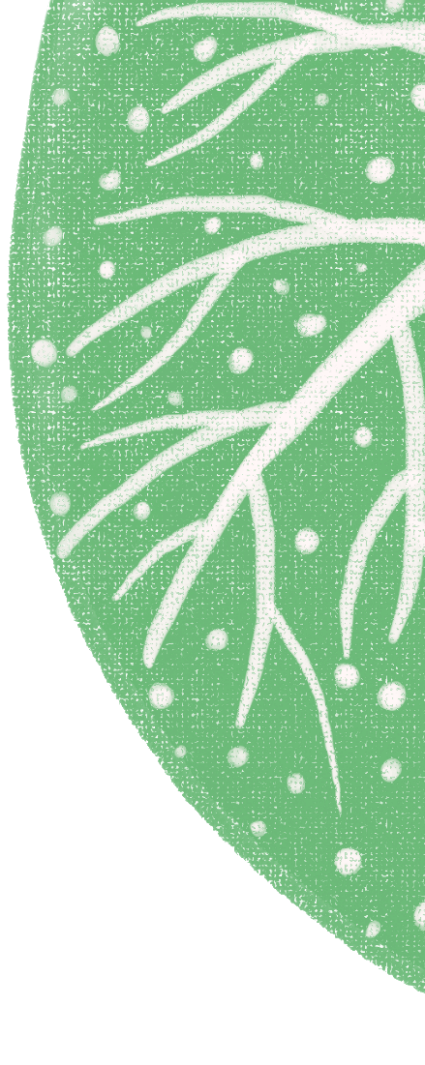 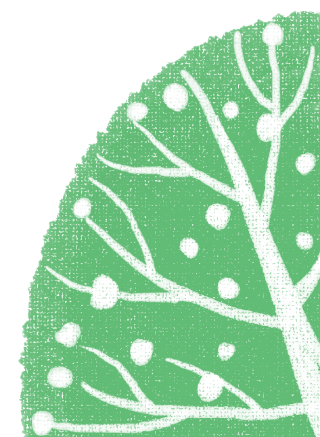 Title text here
Add title text
Add title text
Click here to add content, content to match the title.
Click here to add content, content to match the title.
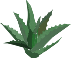 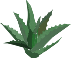 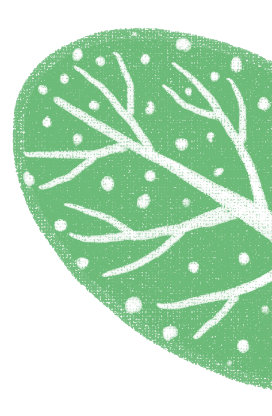 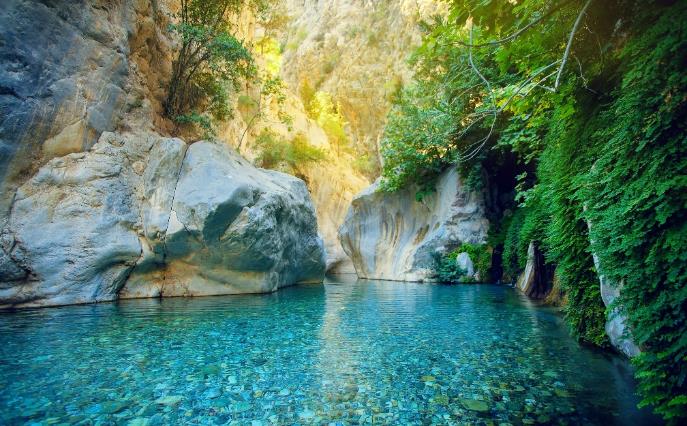 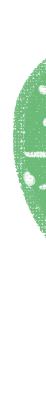 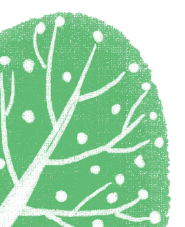 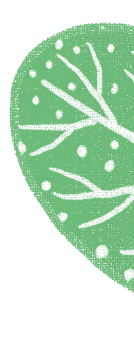 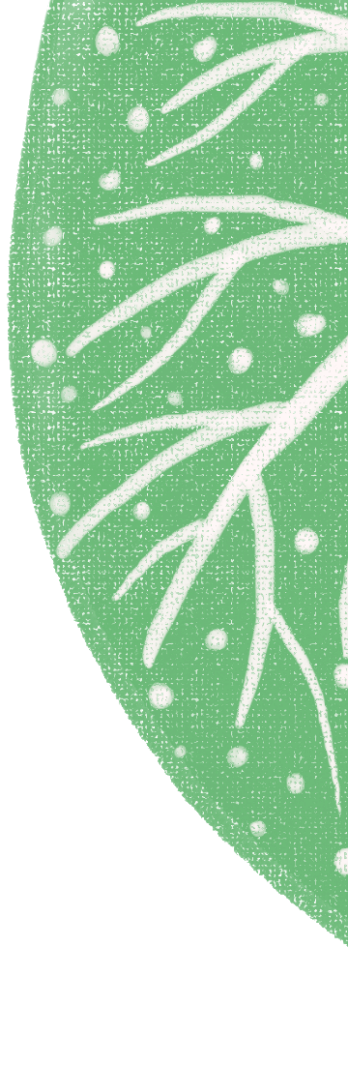 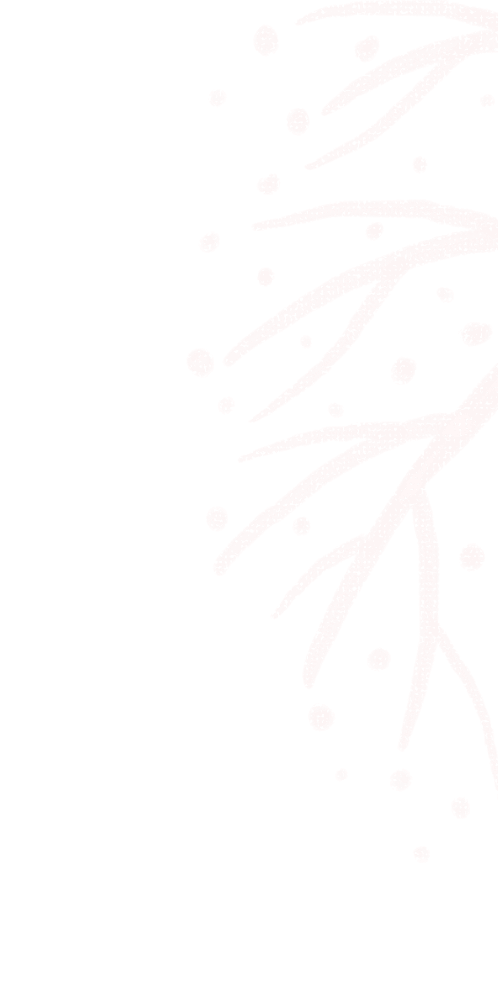 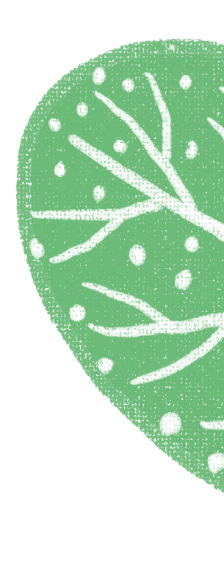 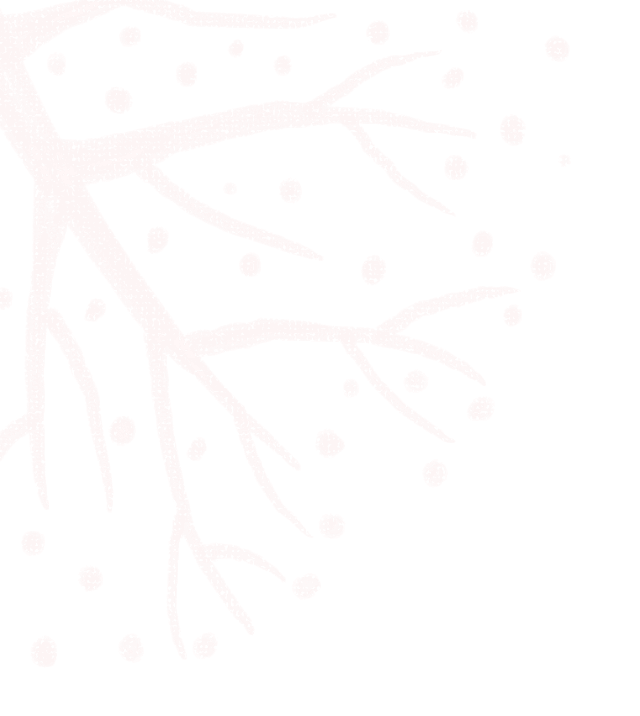 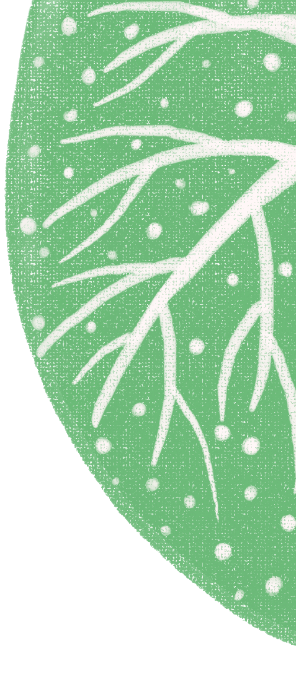 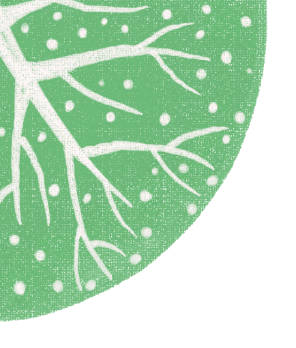 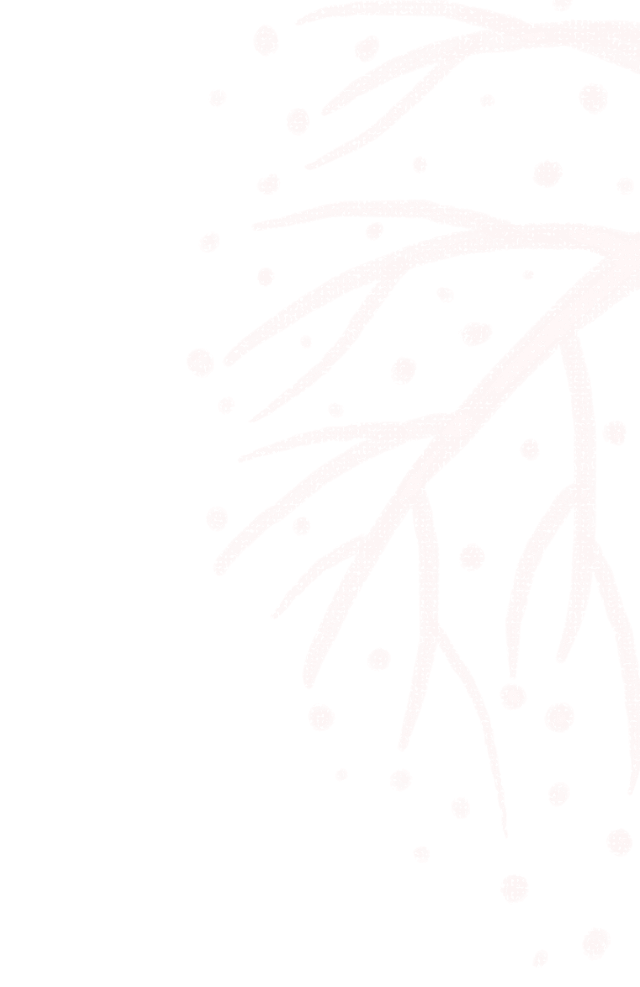 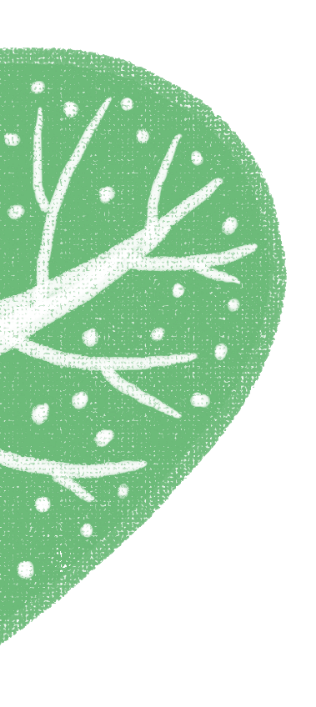 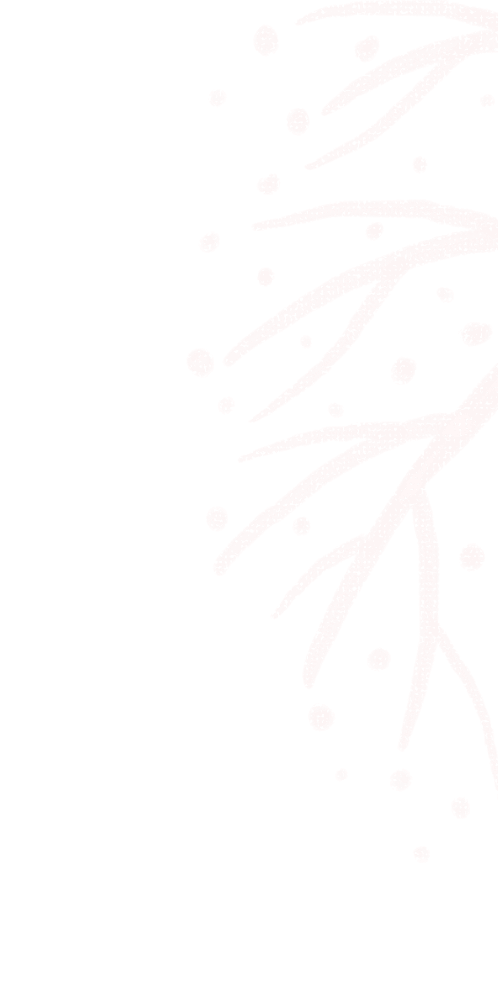 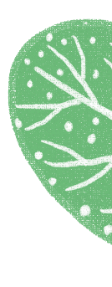 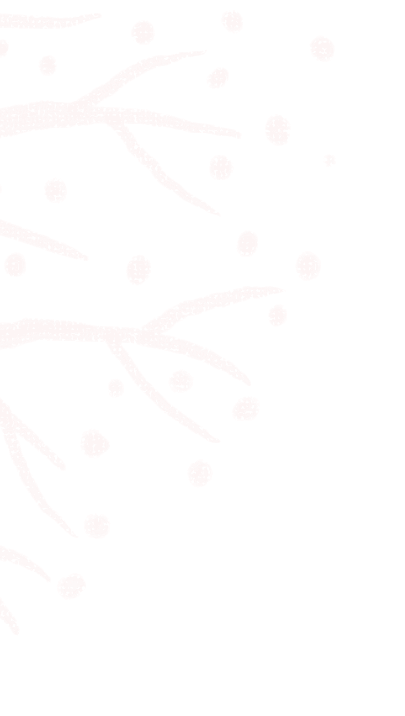 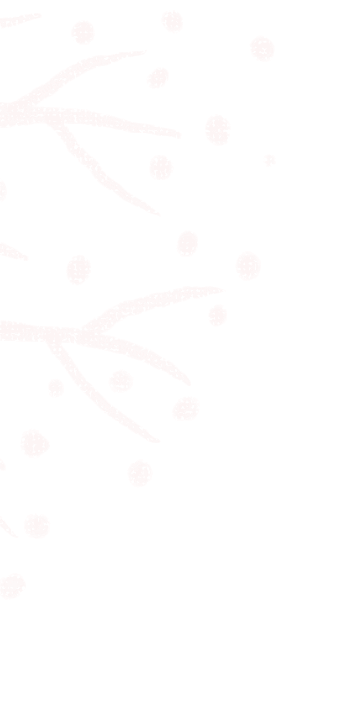 Add title text
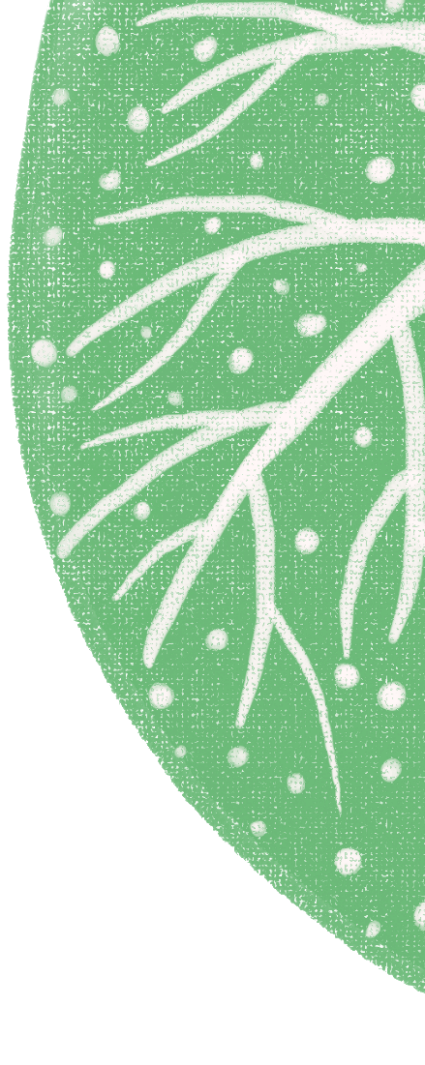 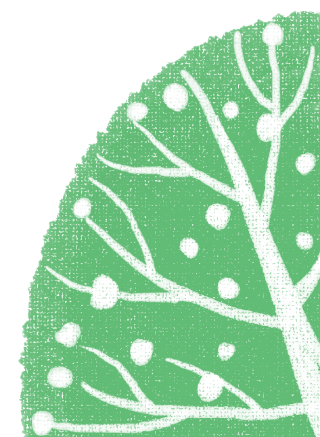 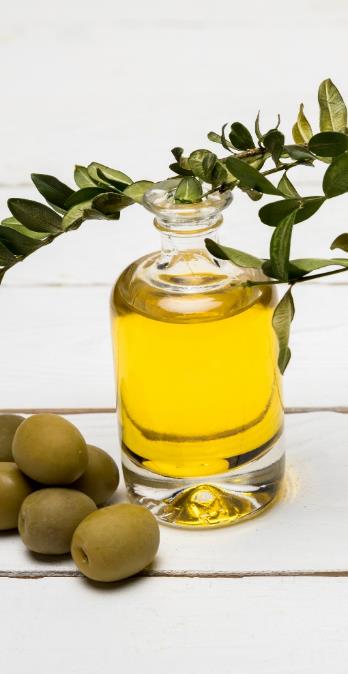 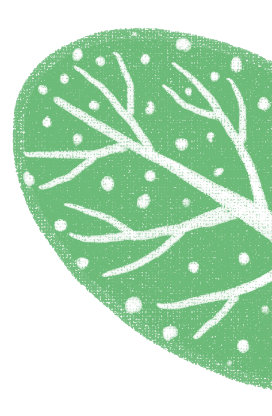 Add title text
Add title text
Click here to add content, content to match the title.
Click here to add content, content to match the title.
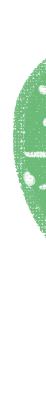 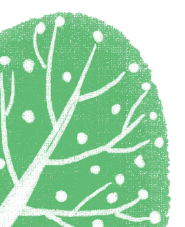 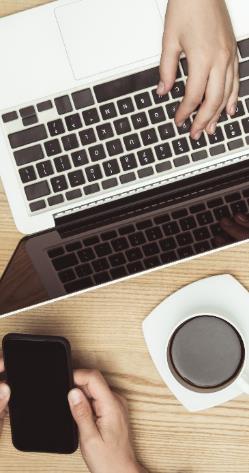 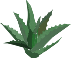 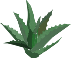 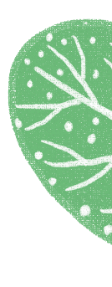 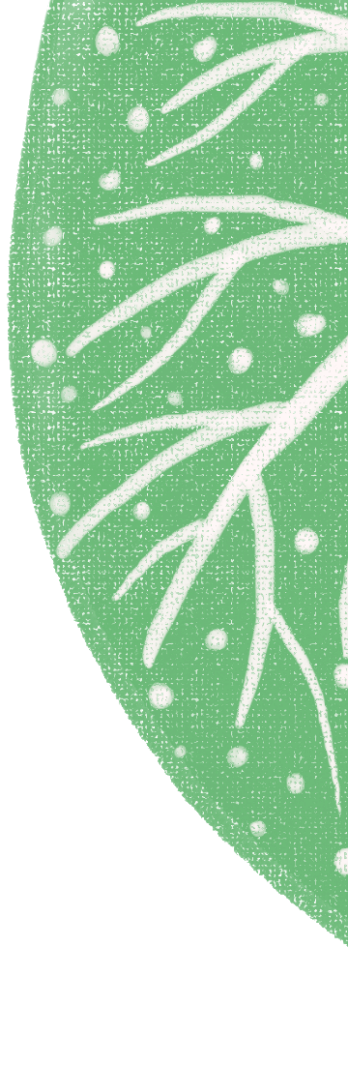 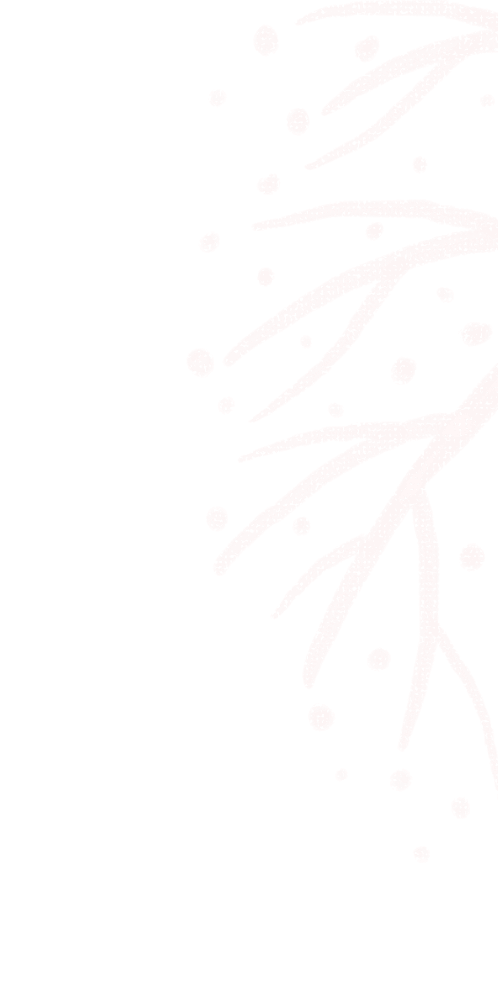 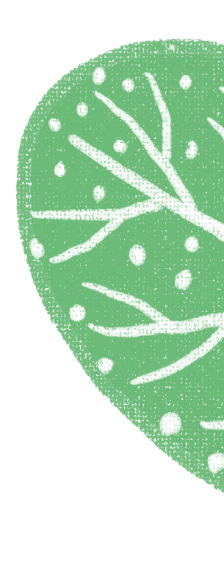 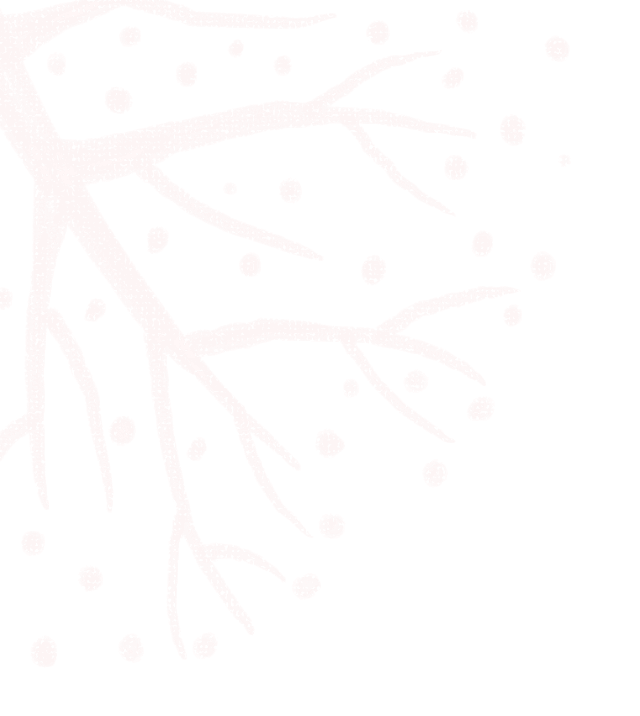 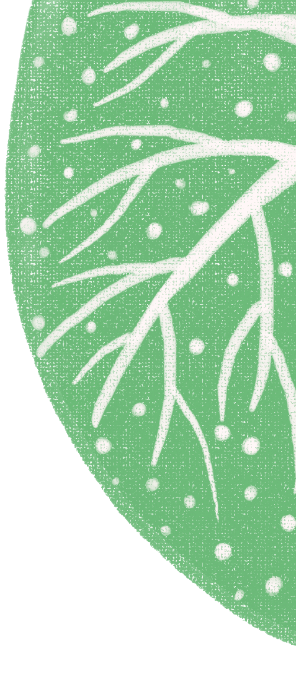 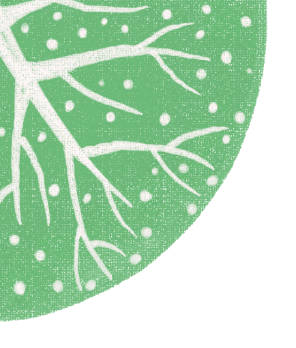 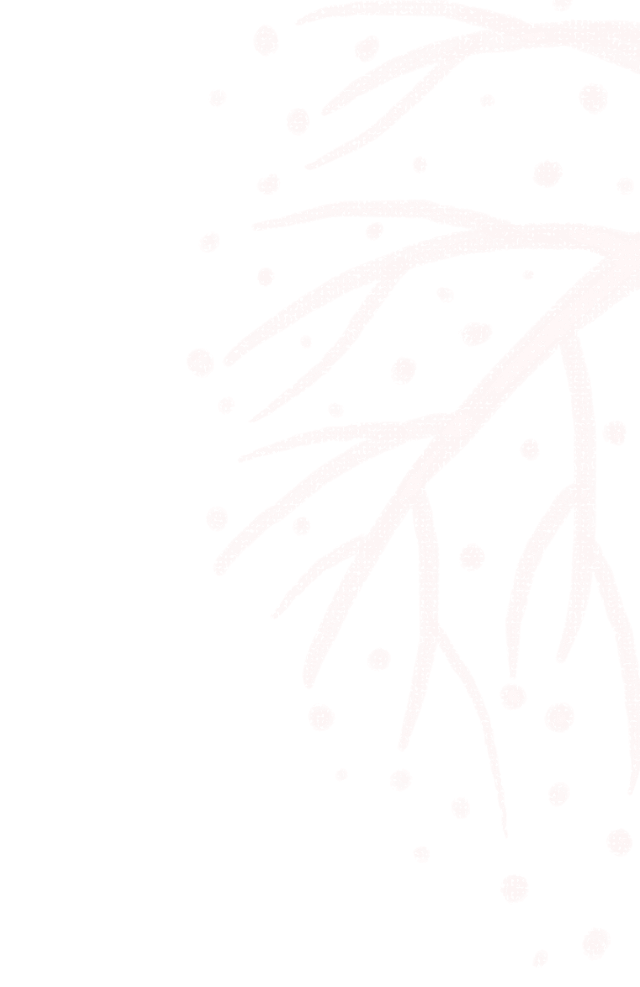 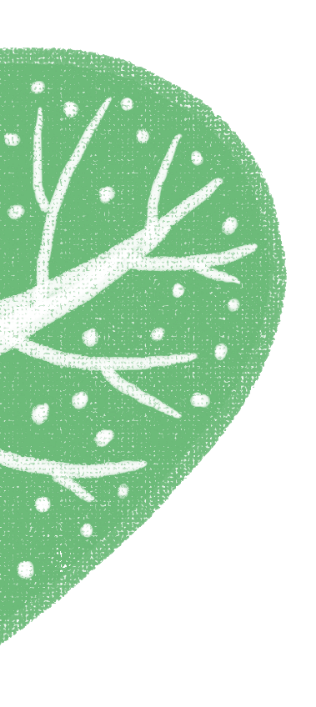 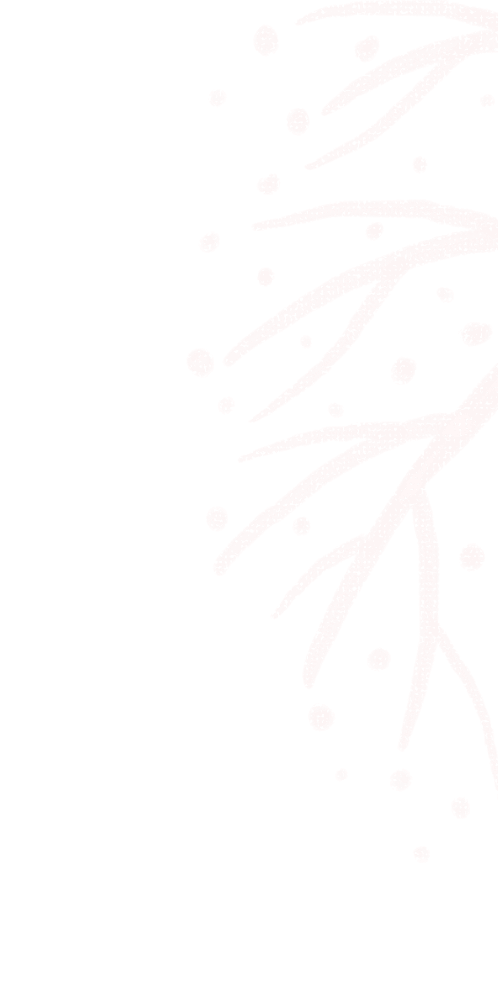 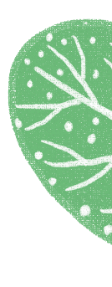 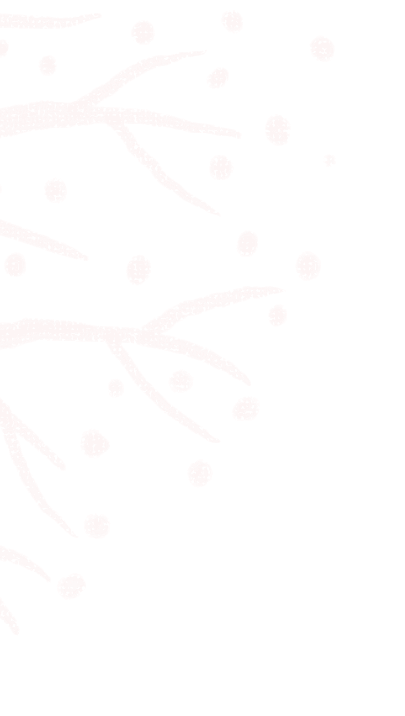 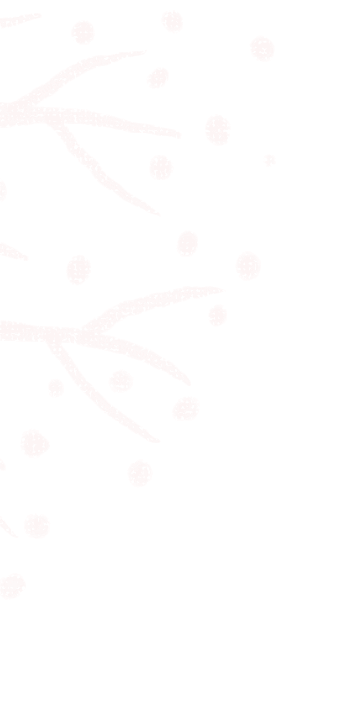 Add title text
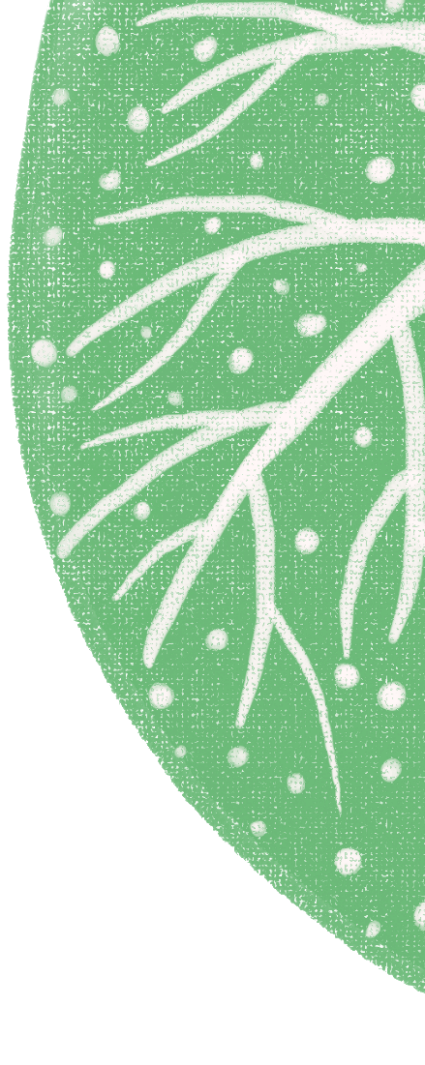 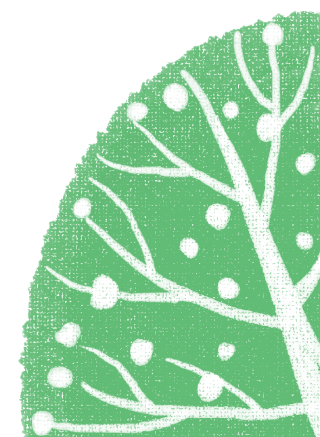 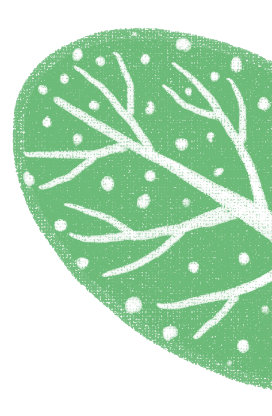 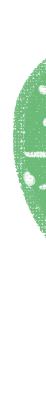 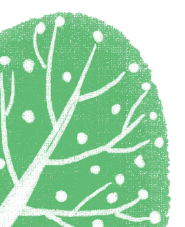 1
2
3
4
5
Add title text
Add title text
Add title text
Add title text
Add title text
Click here to add content, content to match the title.
Click here to add content, content to match the title.
Click here to add content, content to match the title.
Click here to add content, content to match the title.
Click here to add content, content to match the title.
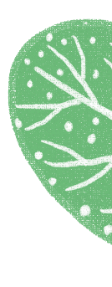 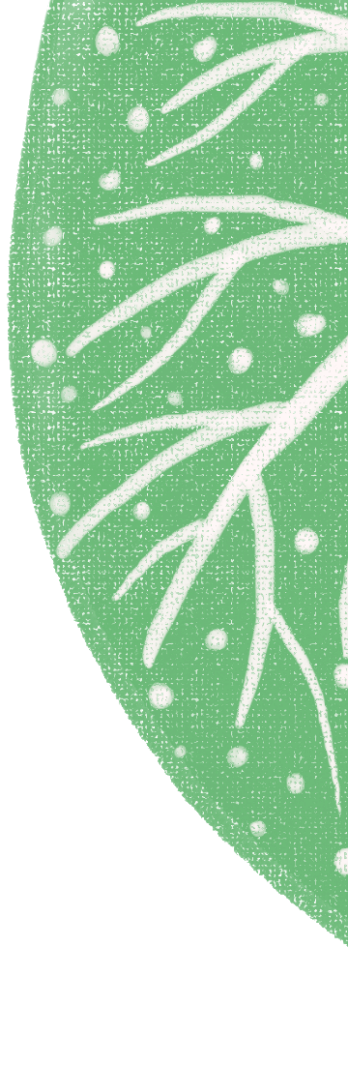 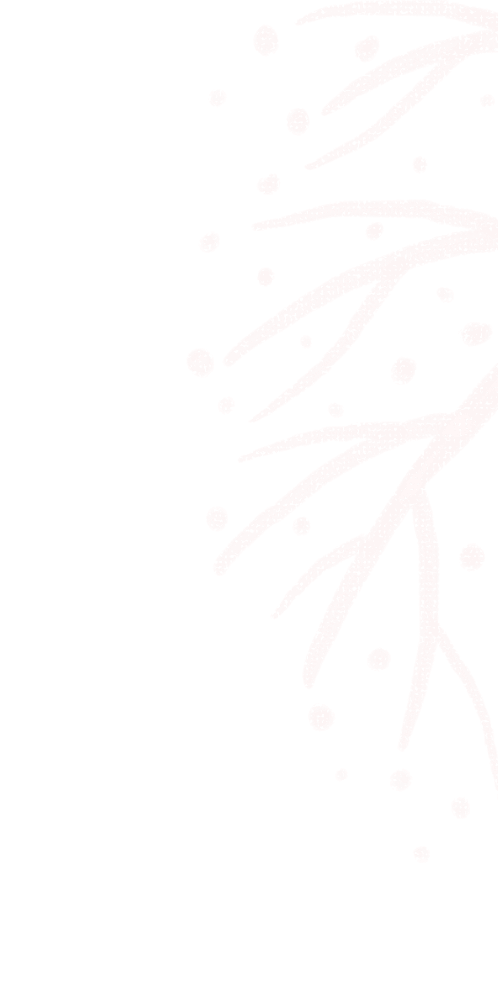 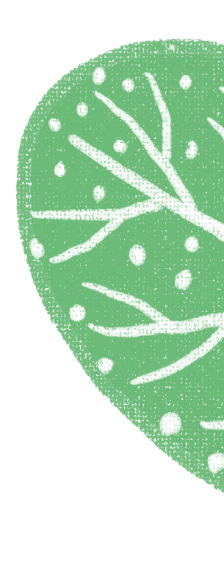 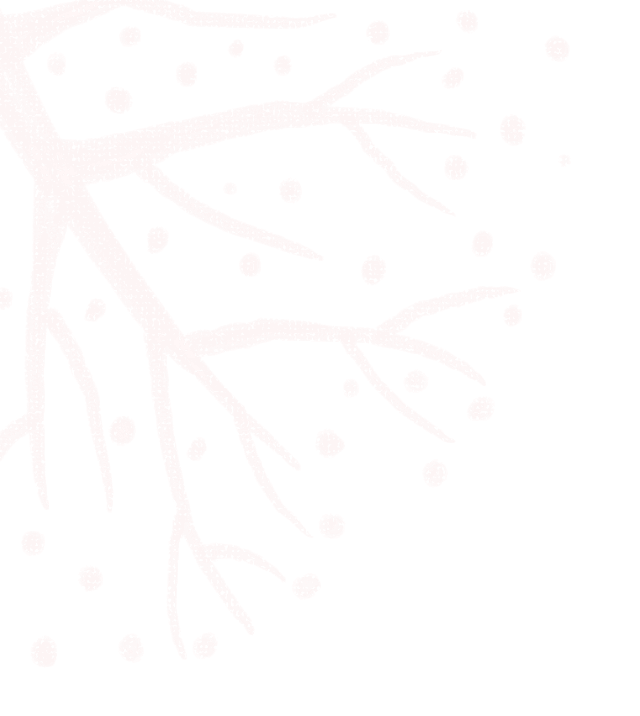 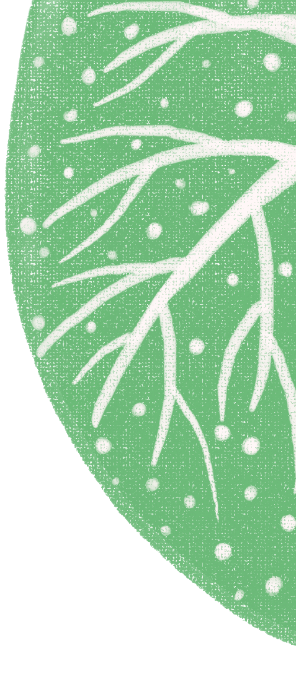 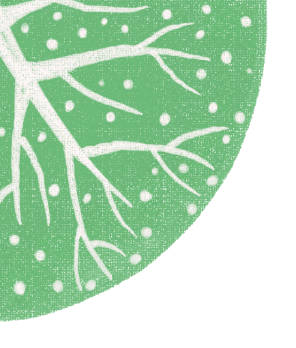 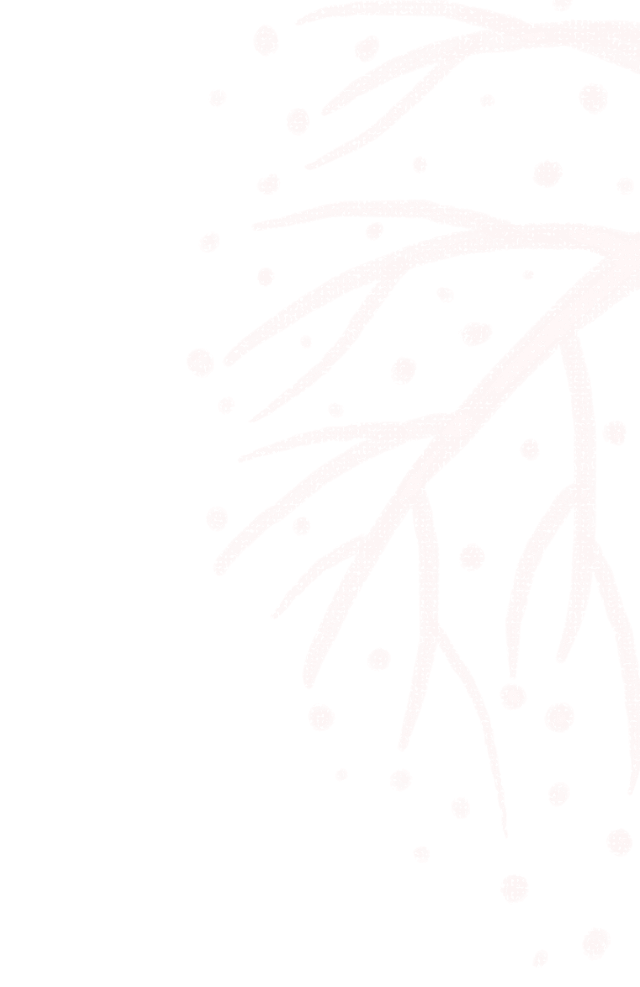 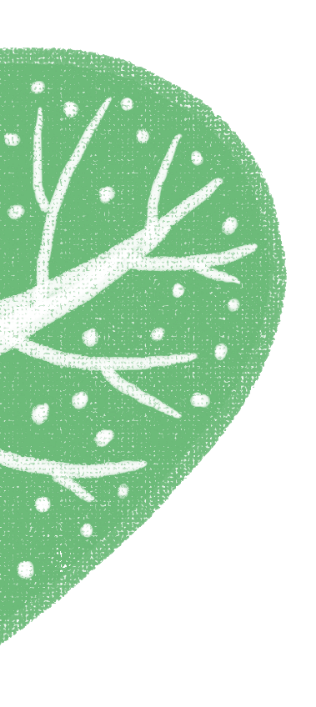 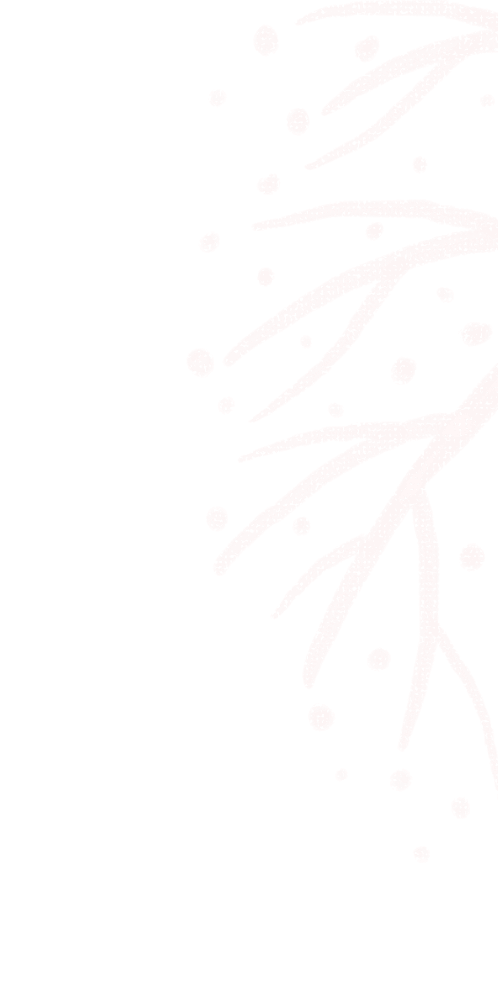 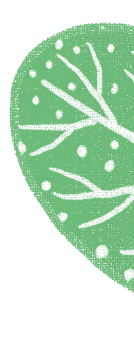 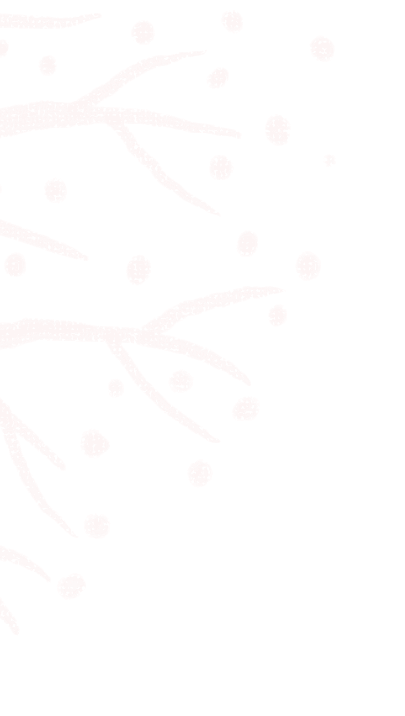 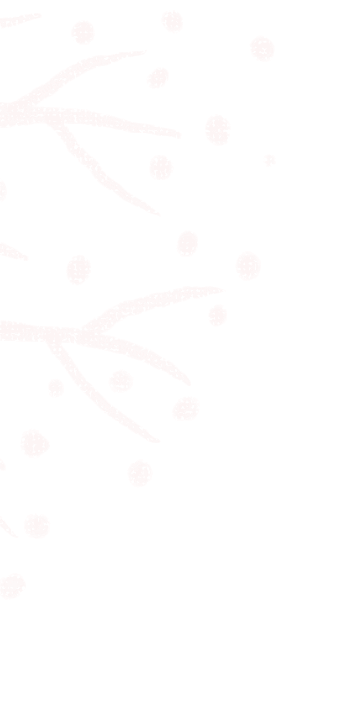 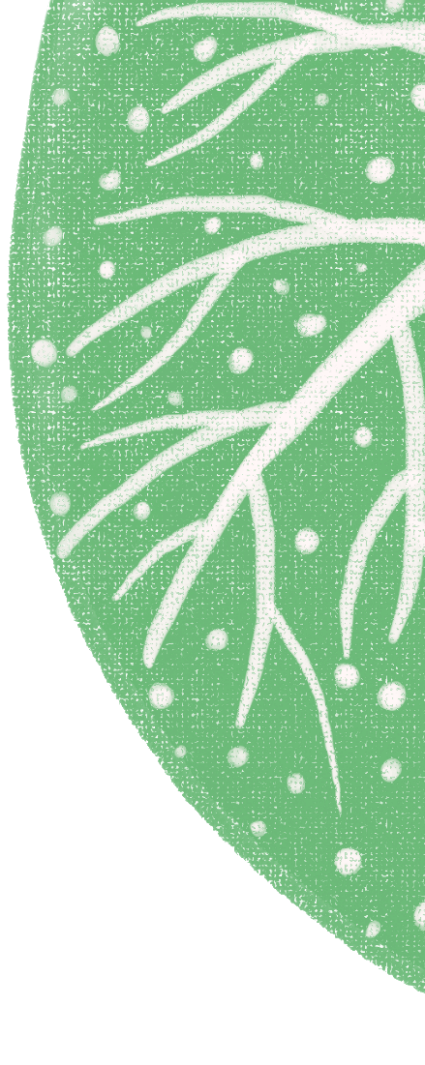 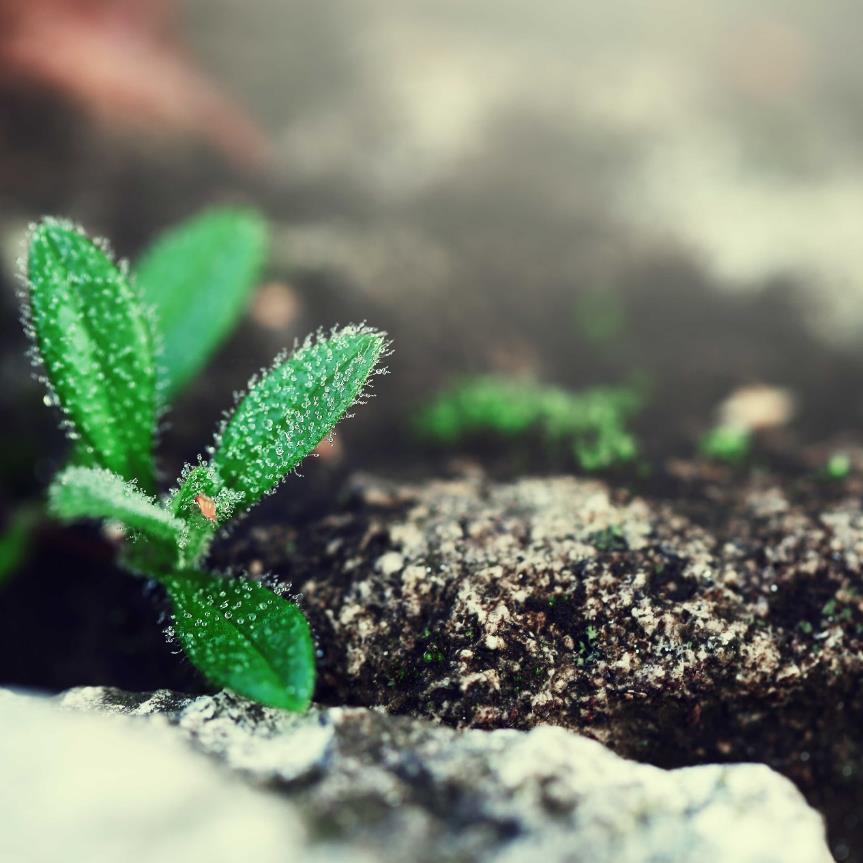 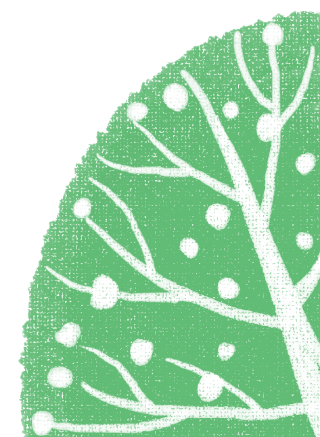 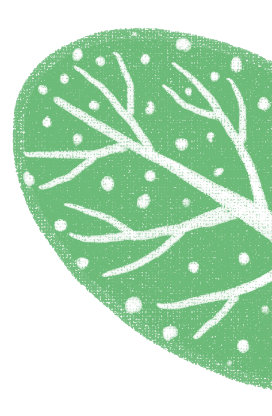 Add title text
MARCH HELLO
Click here to add content, content to match the title.
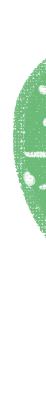 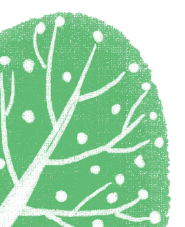 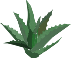 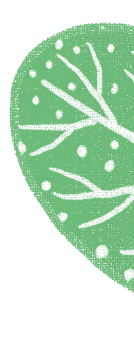 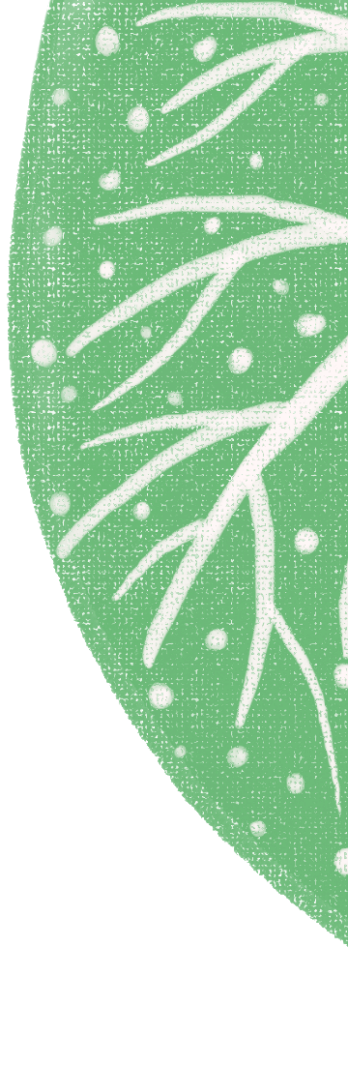 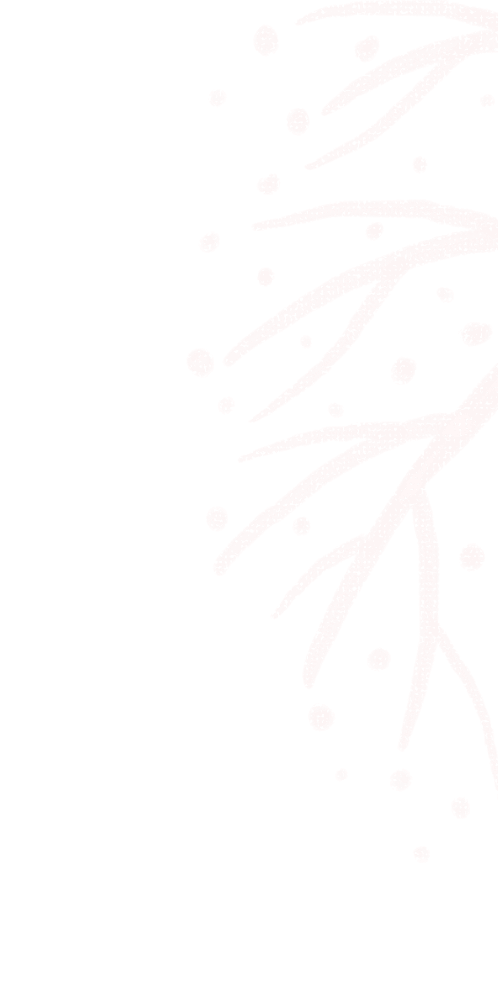 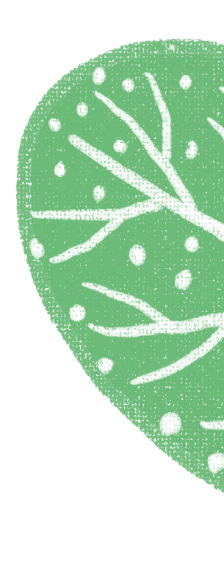 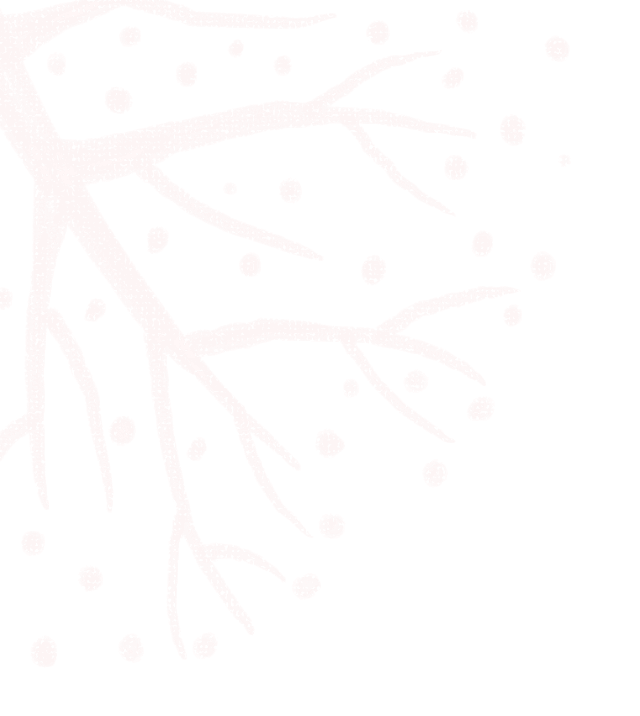 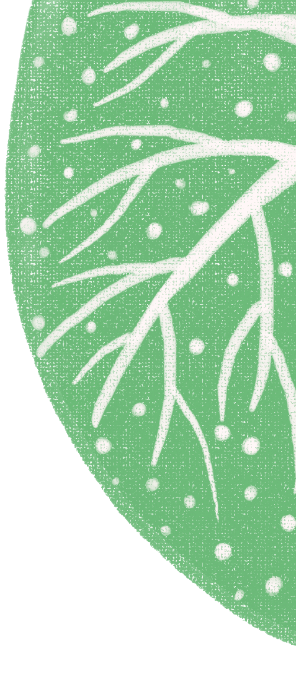 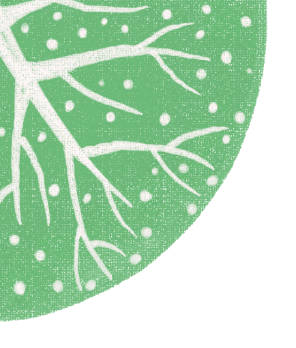 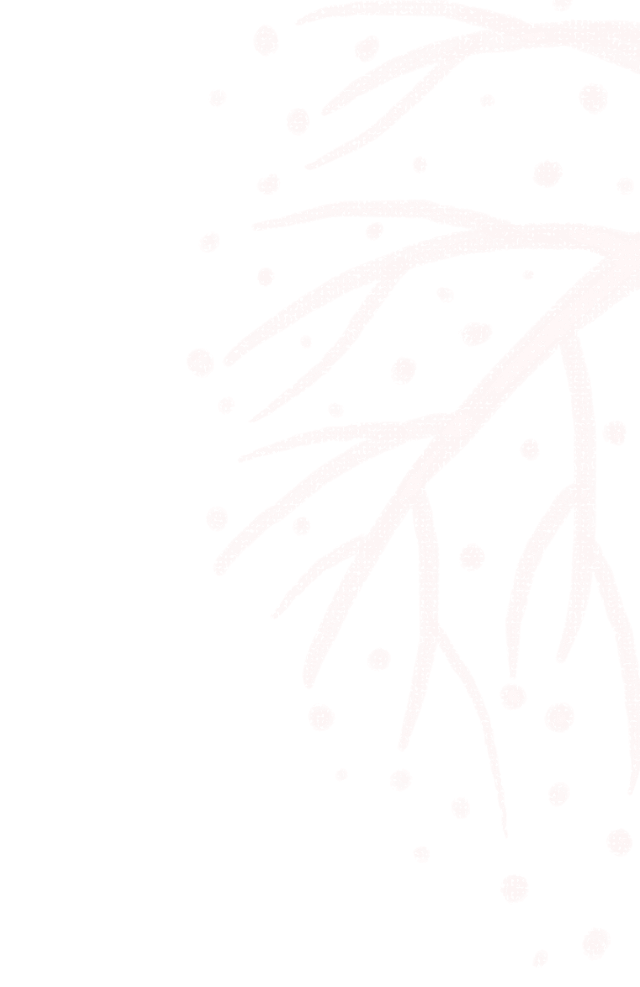 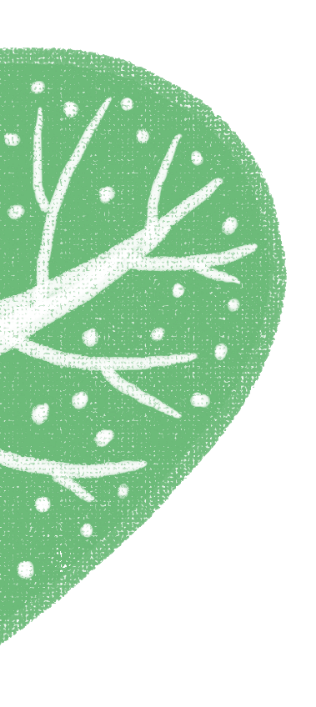 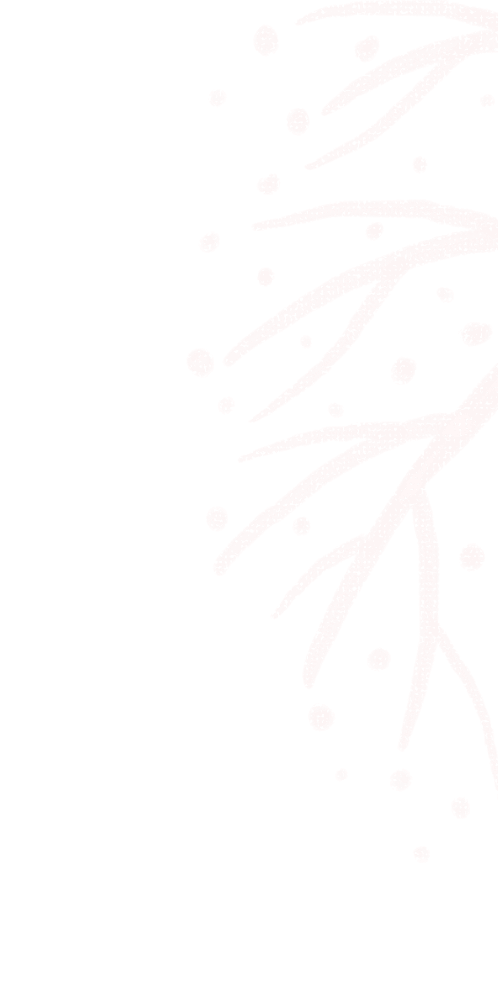 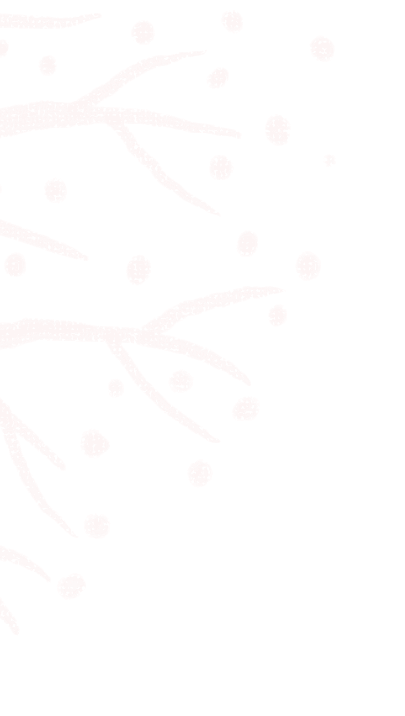 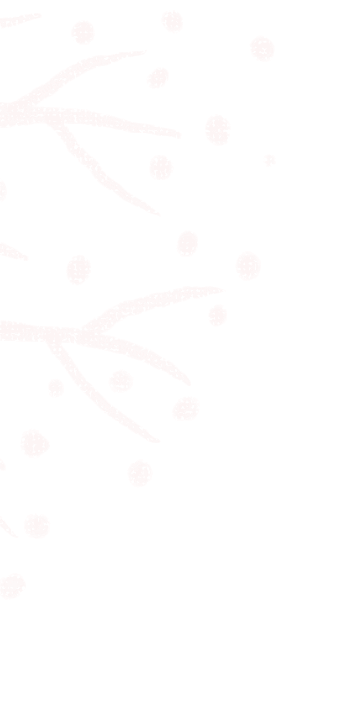 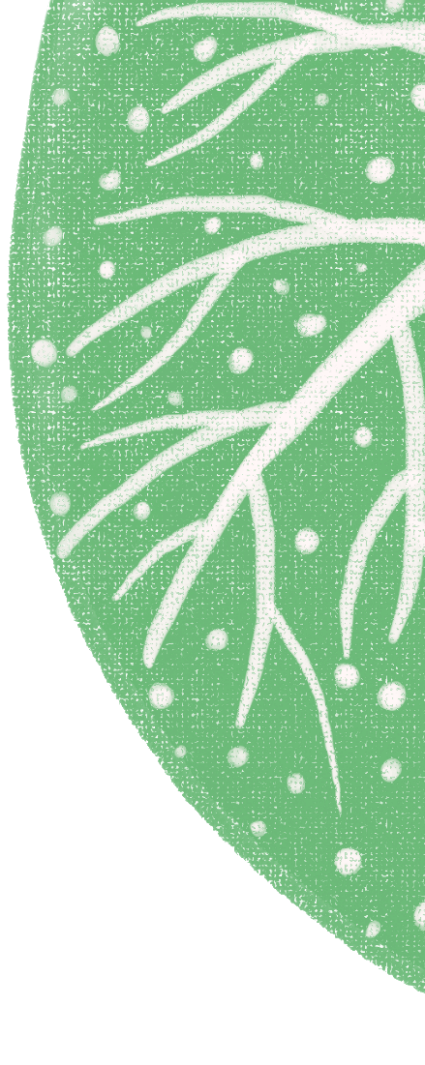 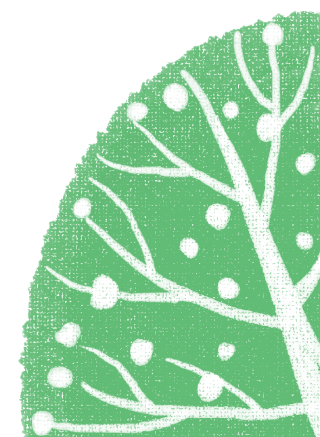 03
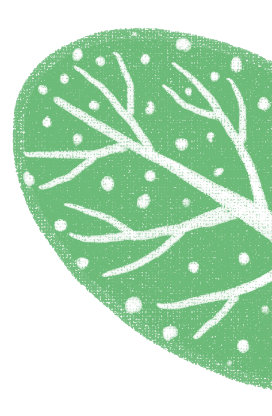 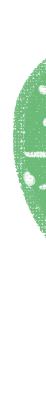 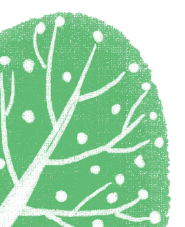 Add title text
Click here to add content, content to match the title.
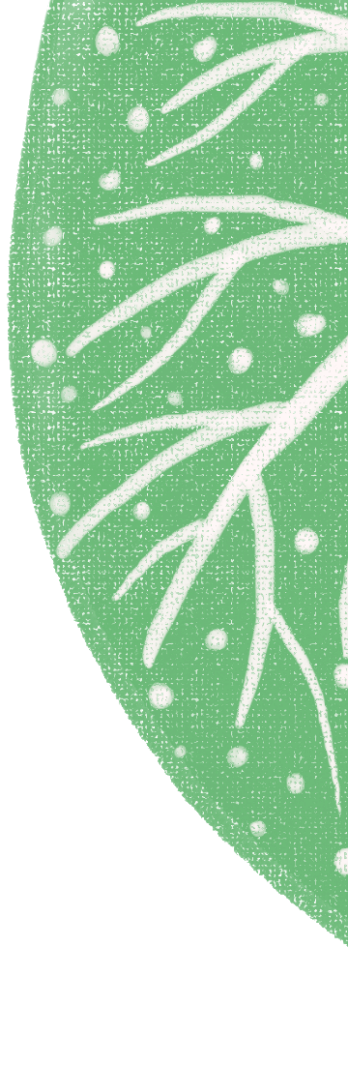 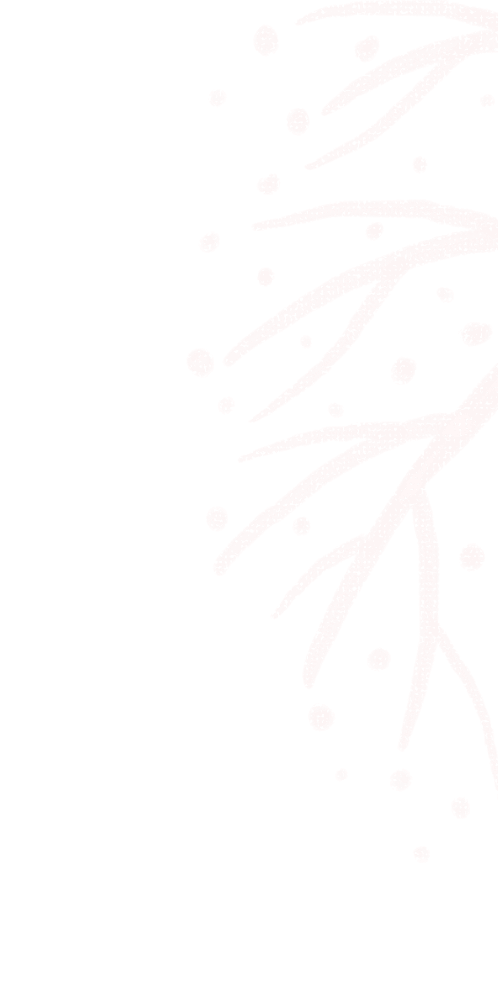 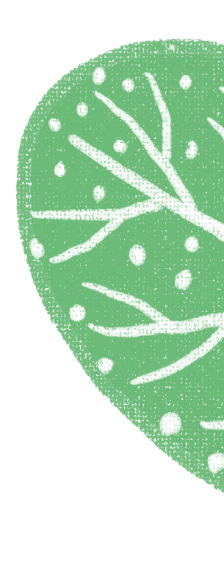 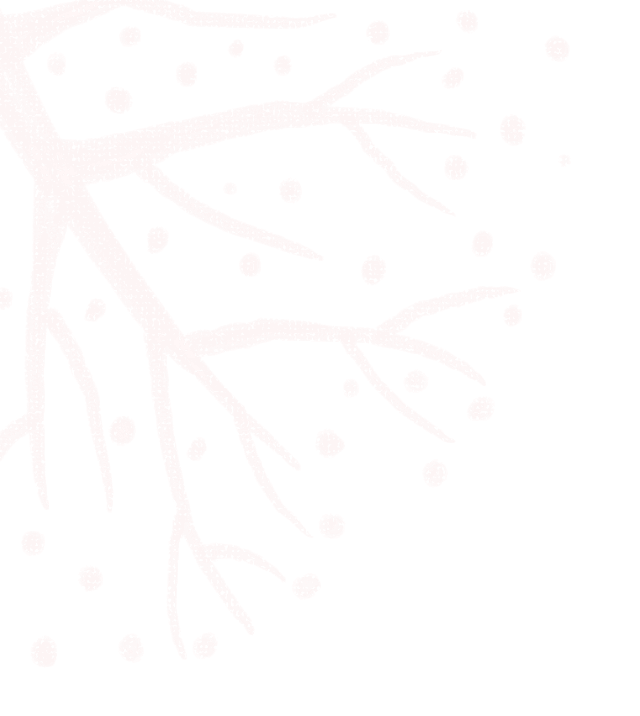 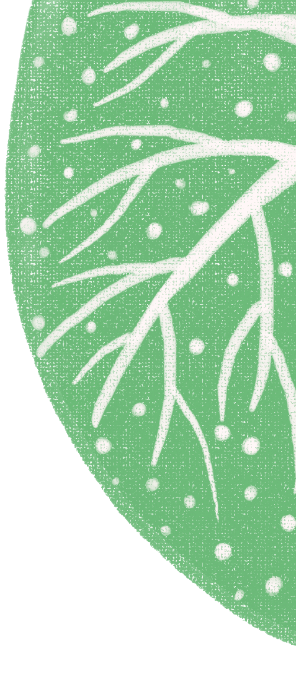 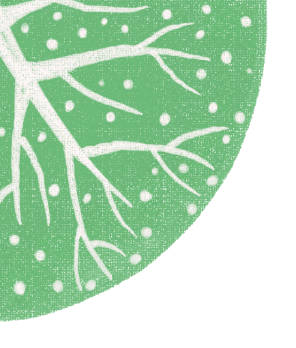 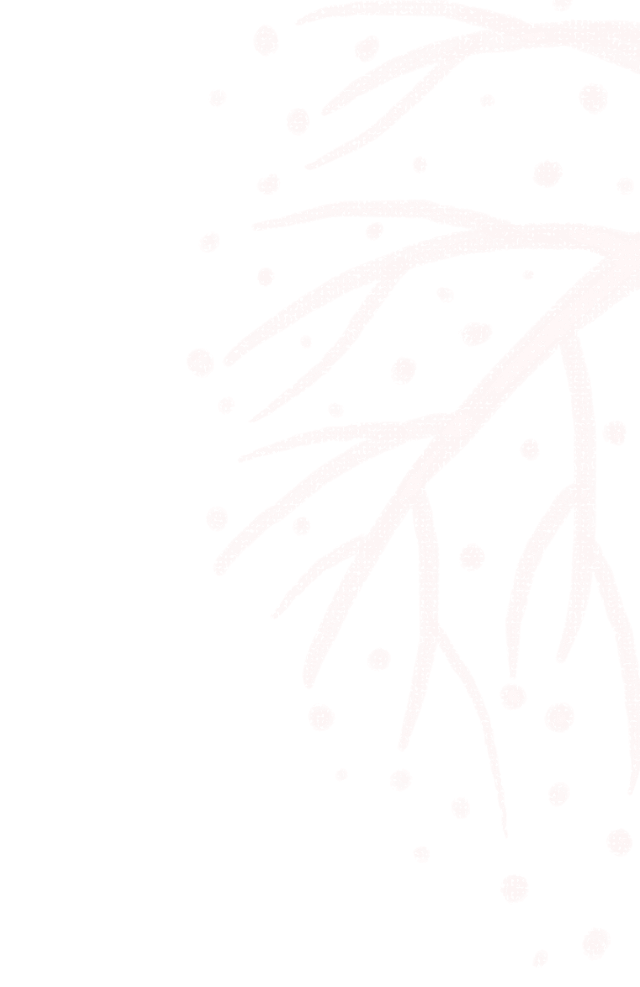 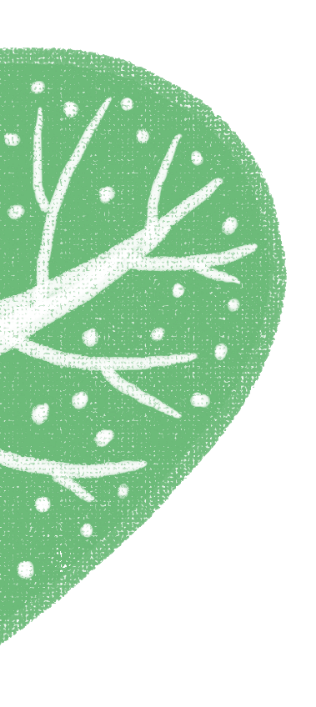 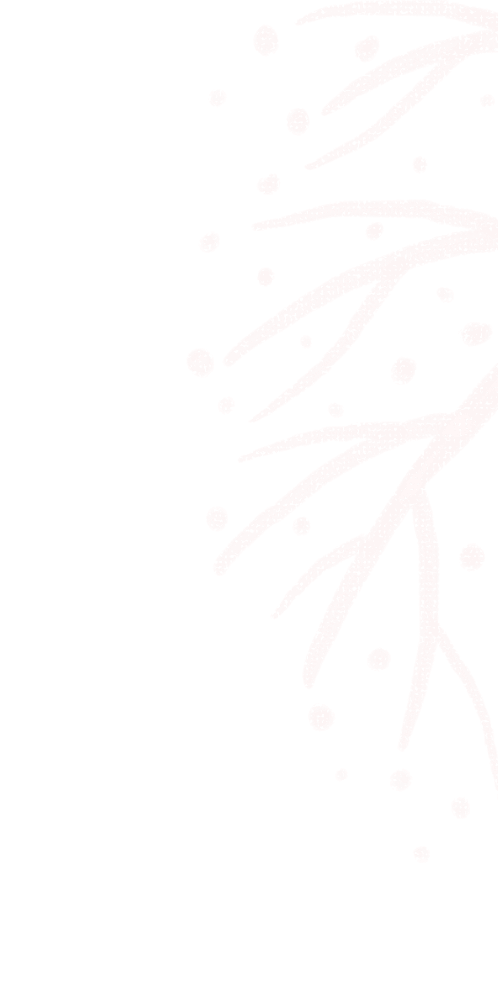 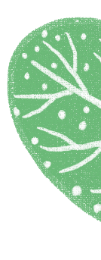 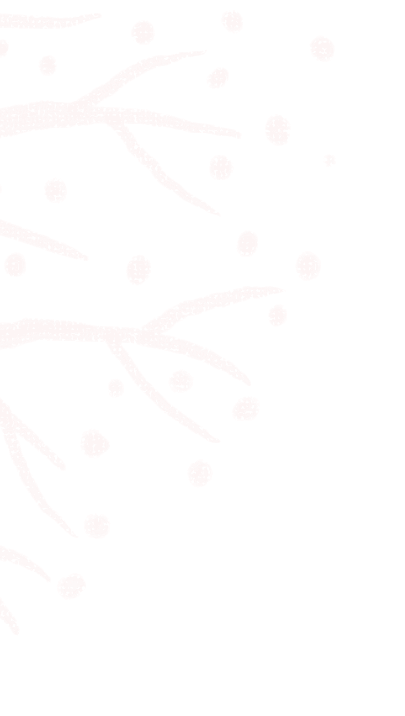 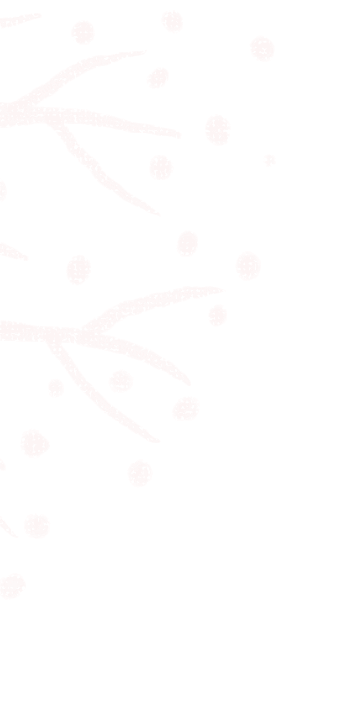 Add title text
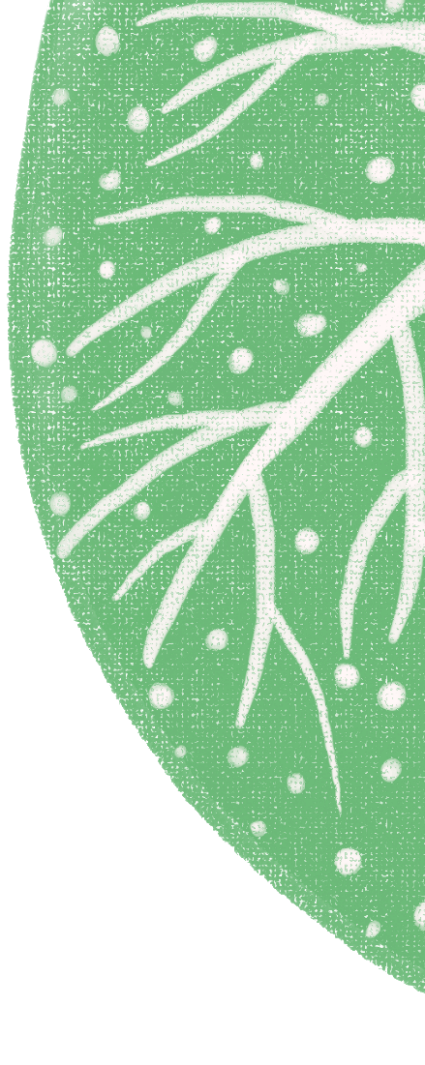 MARCH HELLO
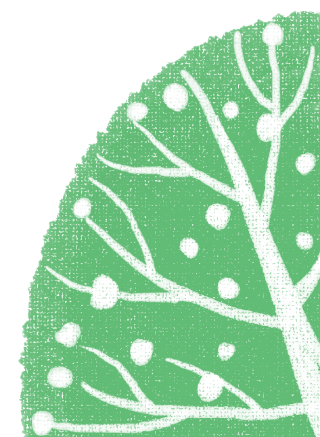 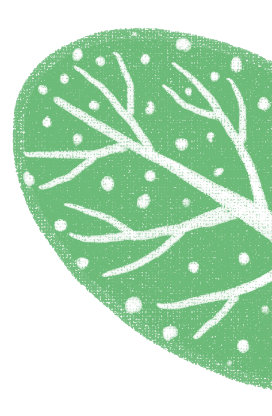 Add title text
Add title text
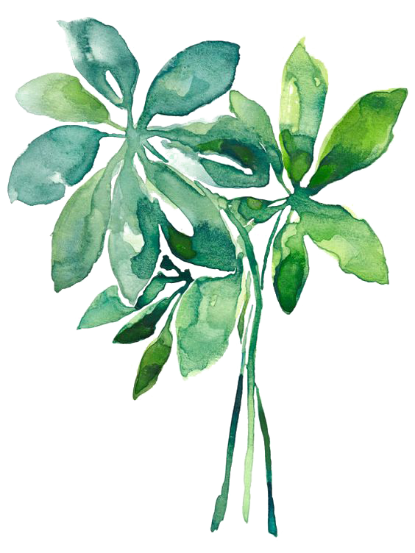 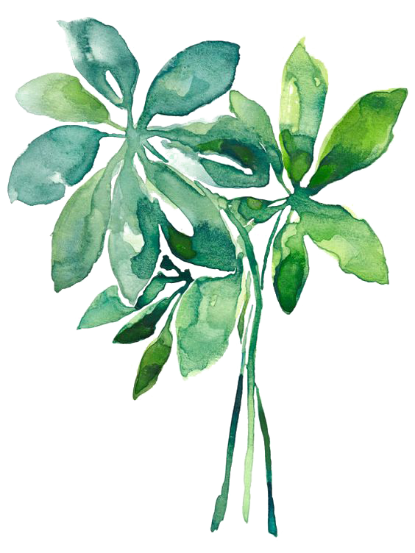 Click here to add content, content to match the title.
Click here to add content, content to match the title.
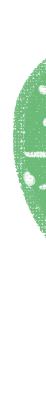 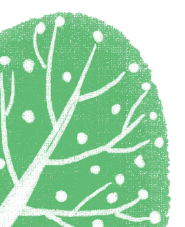 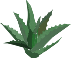 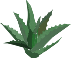 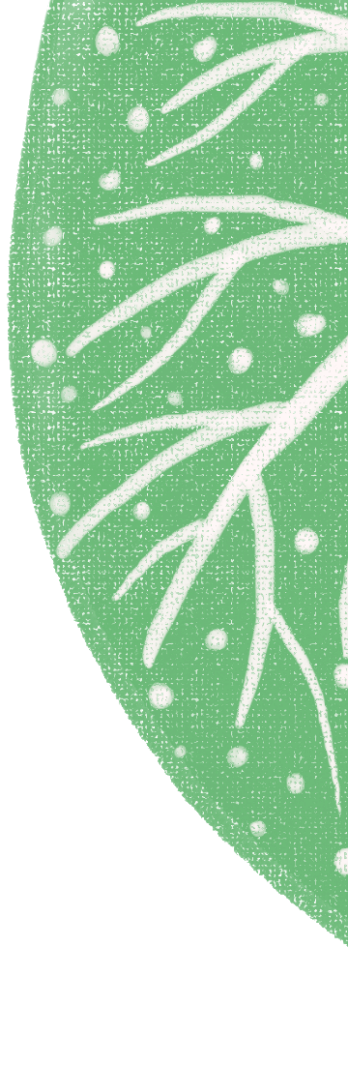 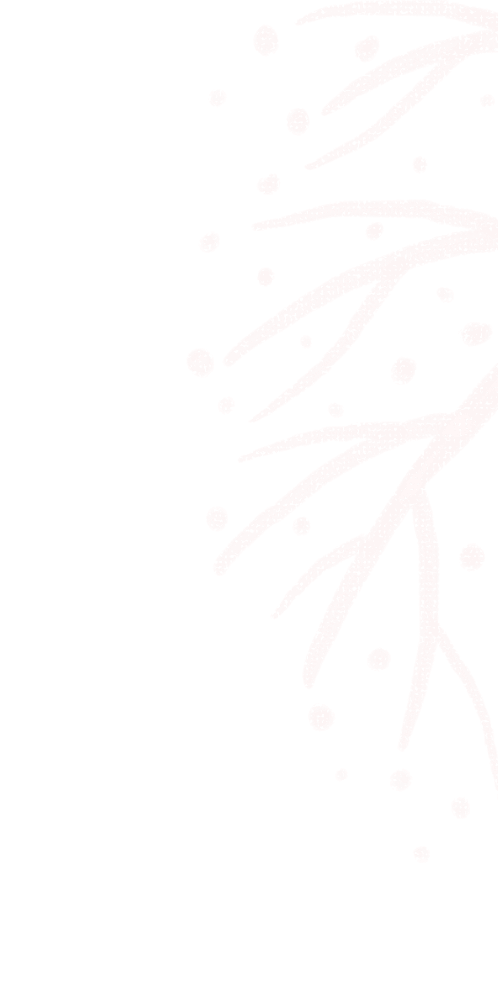 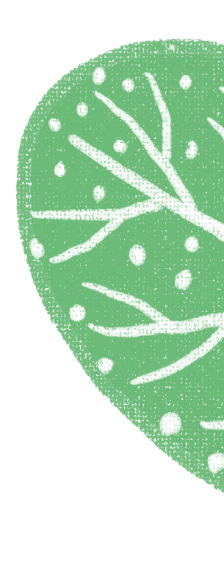 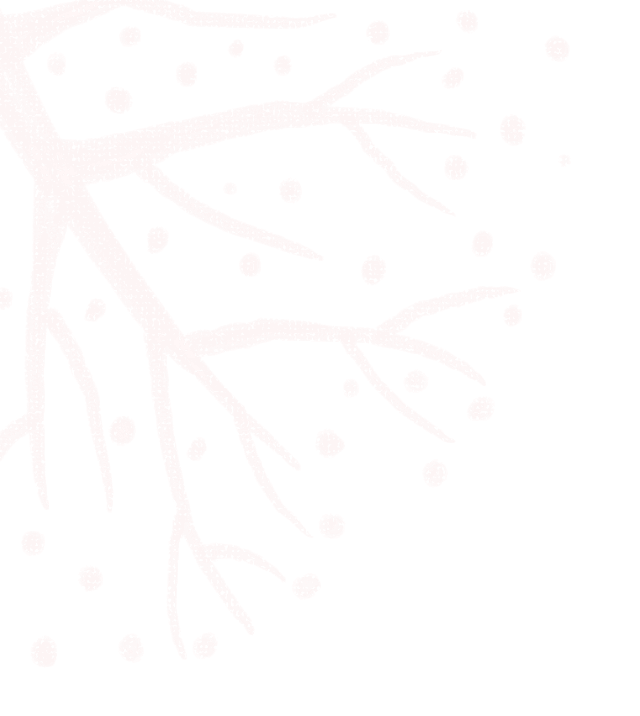 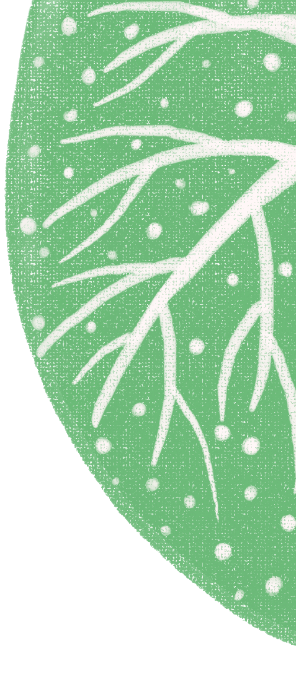 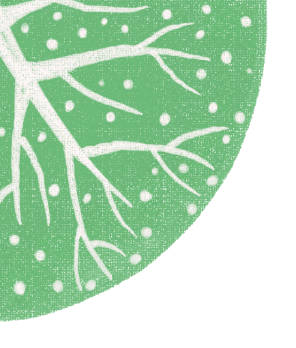 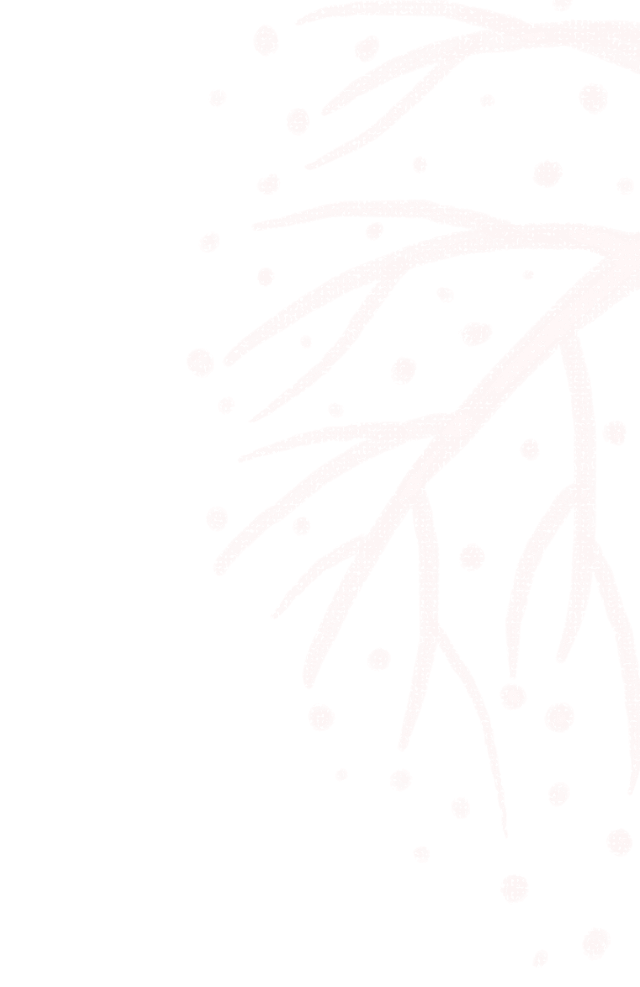 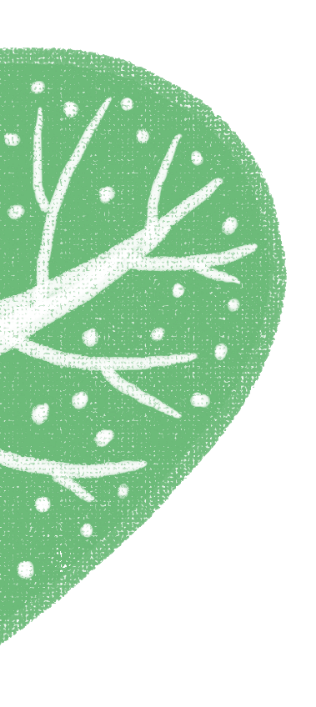 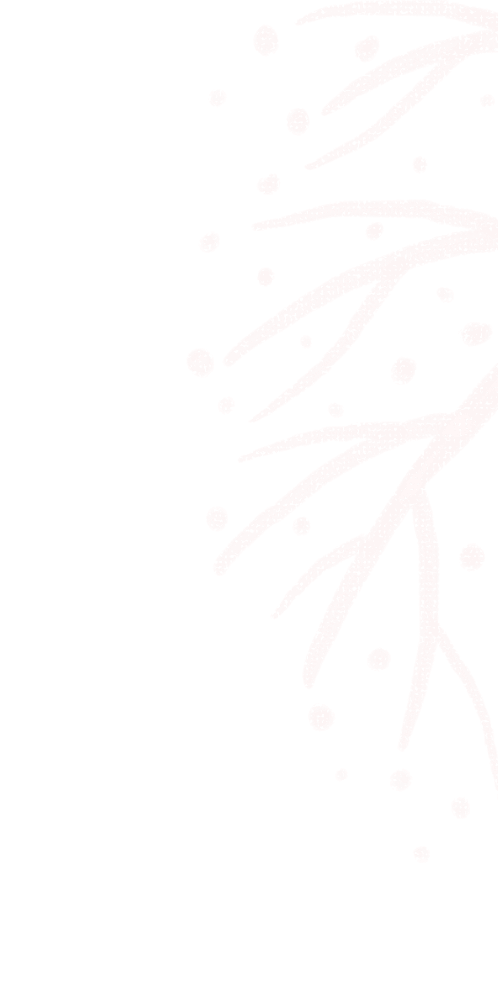 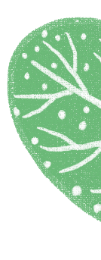 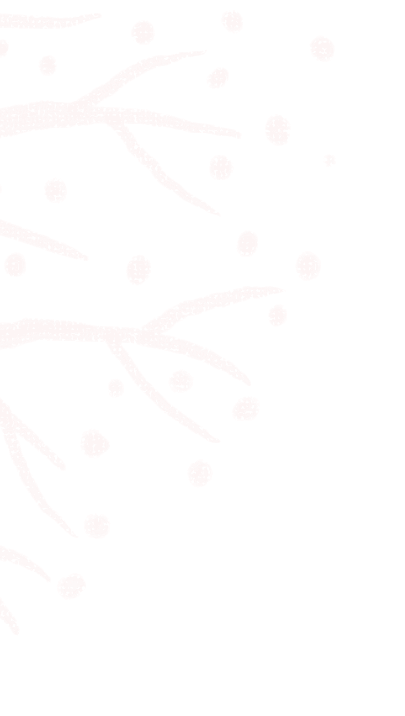 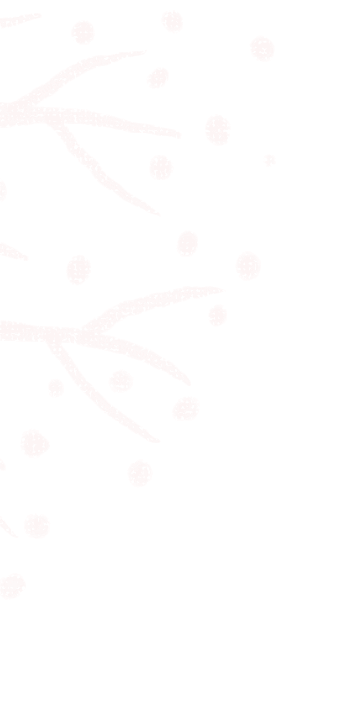 Add title text
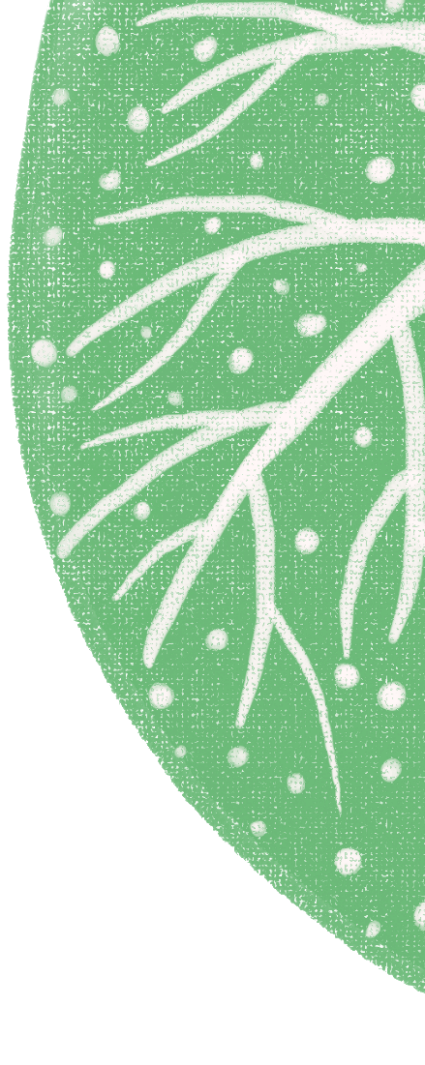 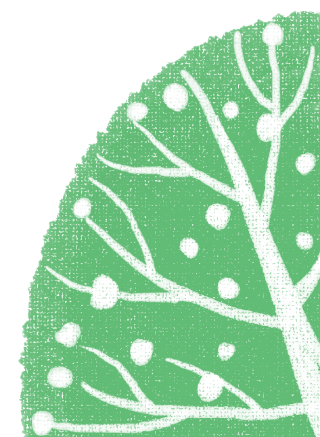 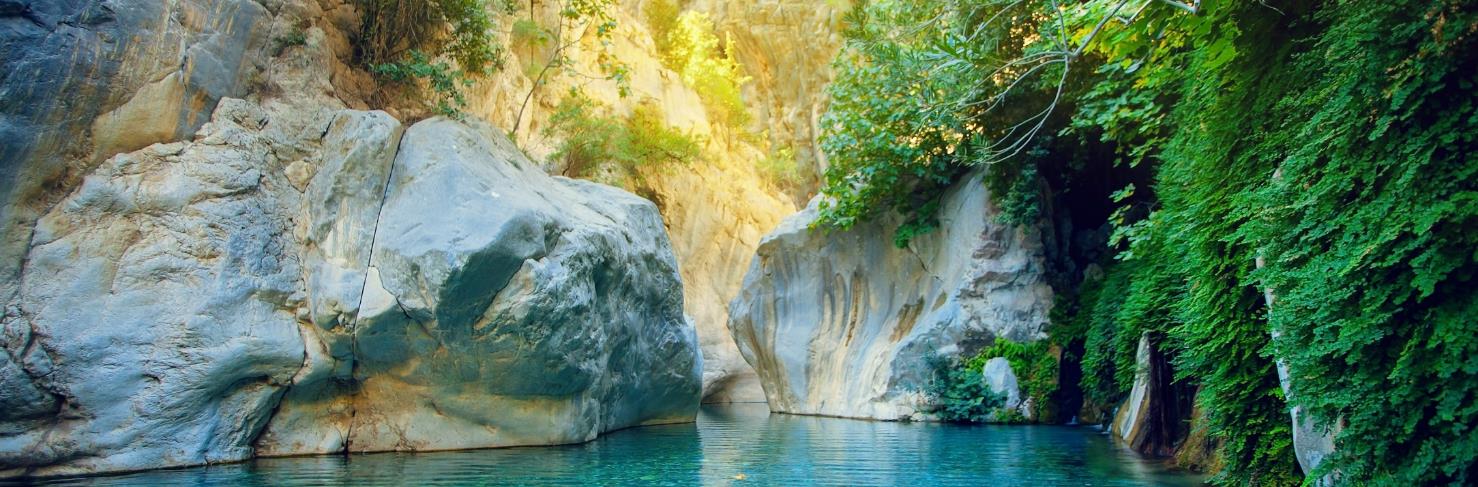 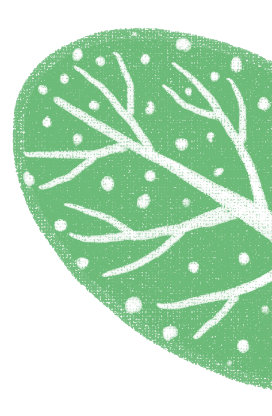 Add title text
Click here to add content, content to match the title.
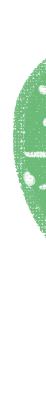 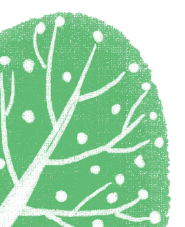 MARCH HELLO
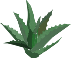 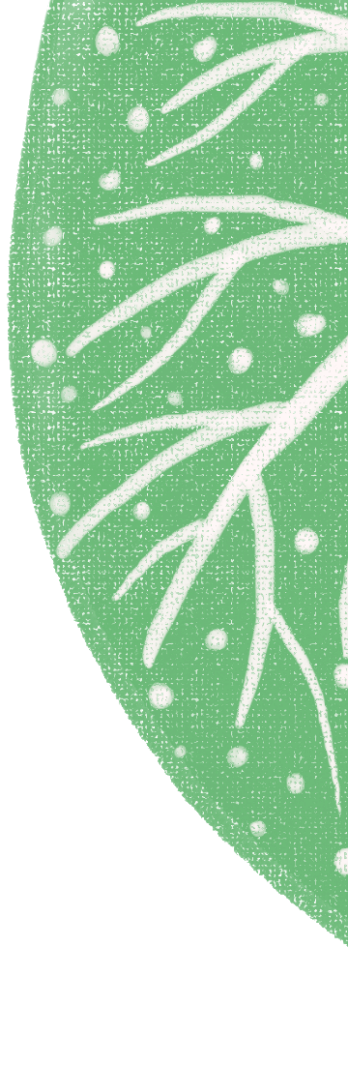 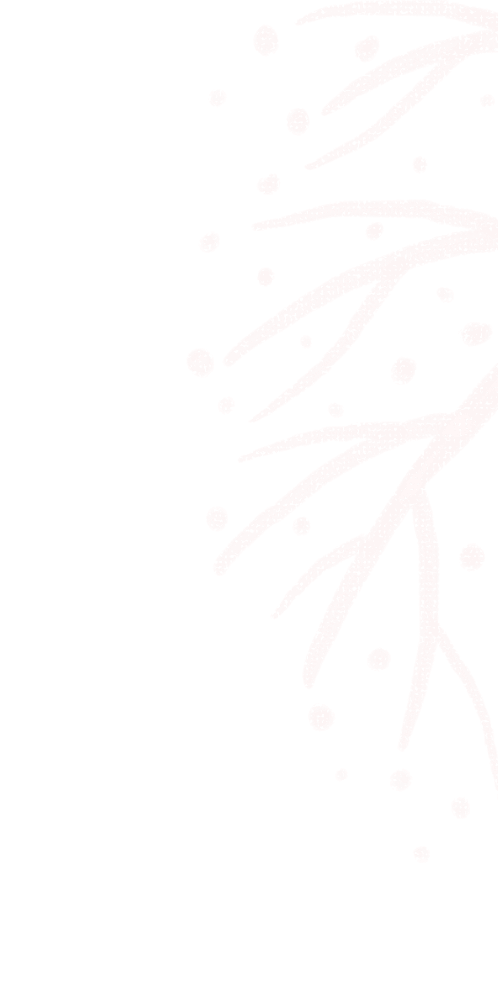 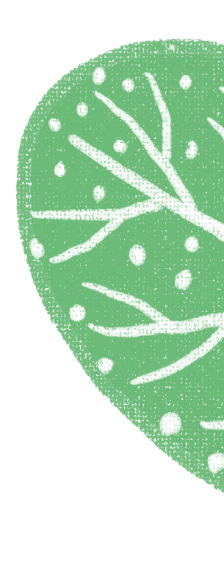 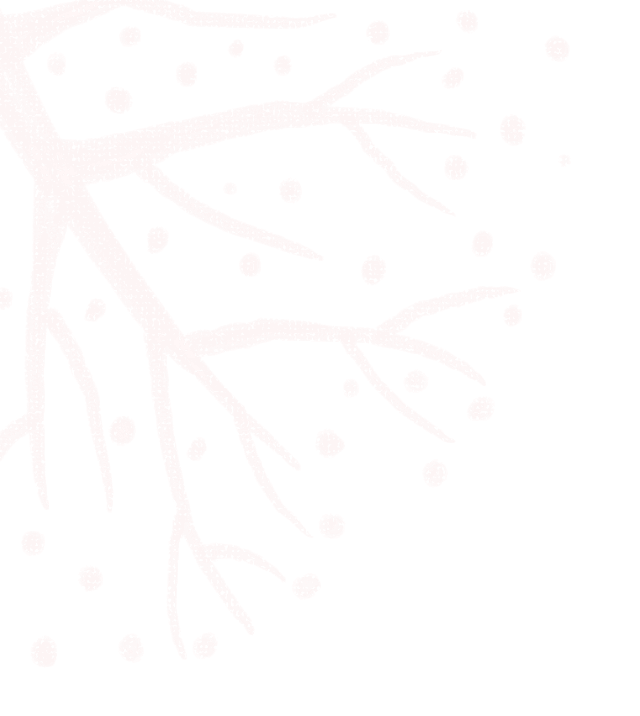 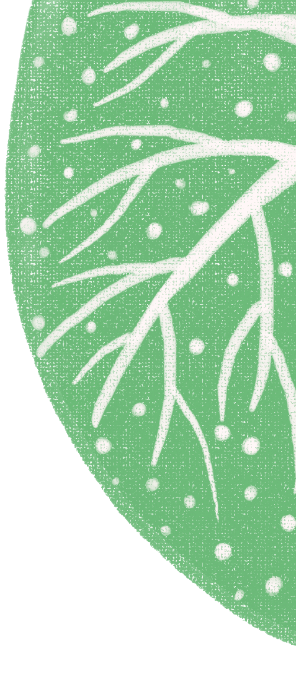 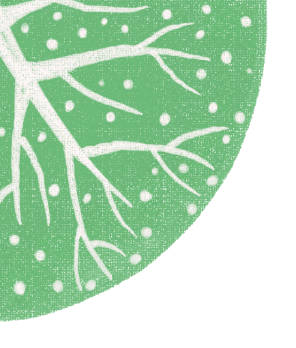 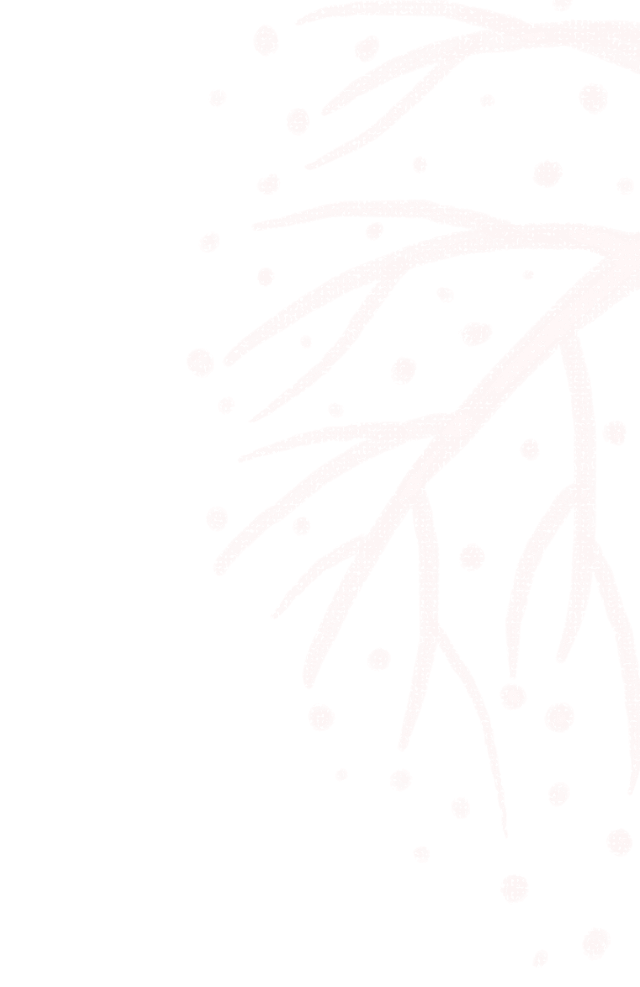 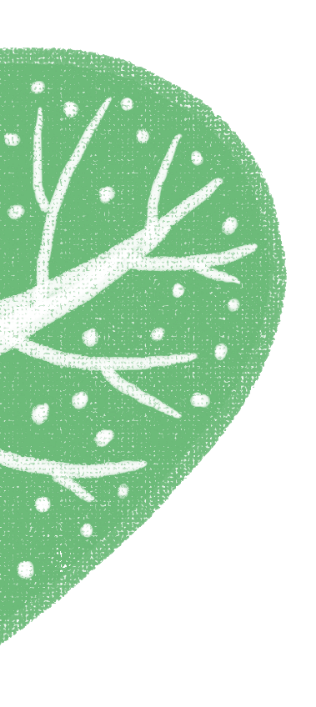 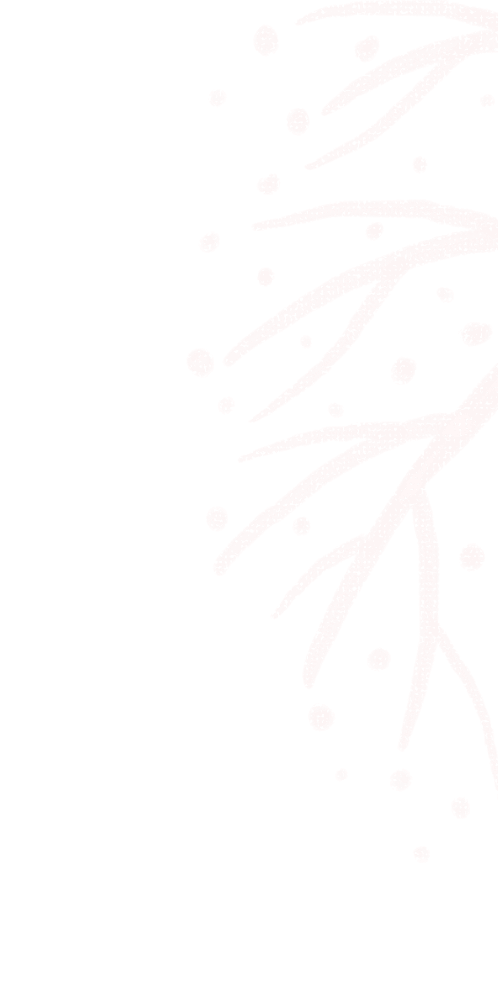 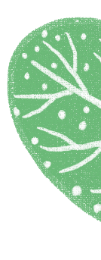 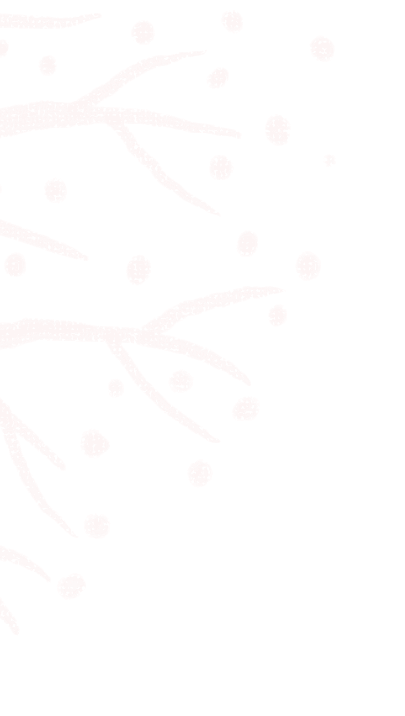 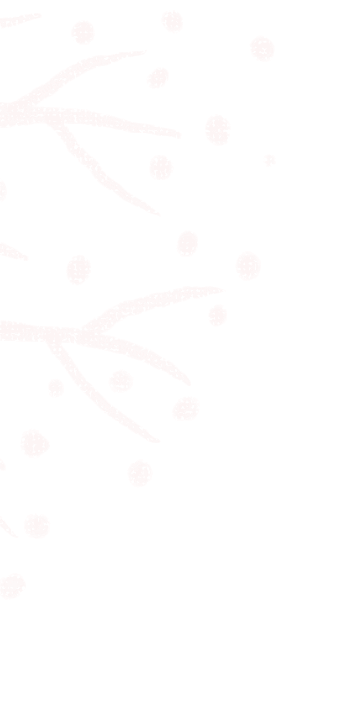 Add title text
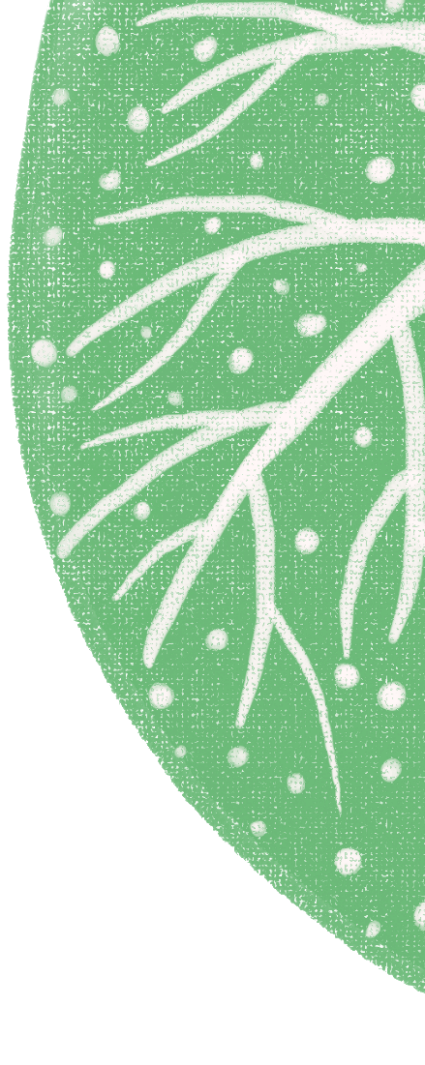 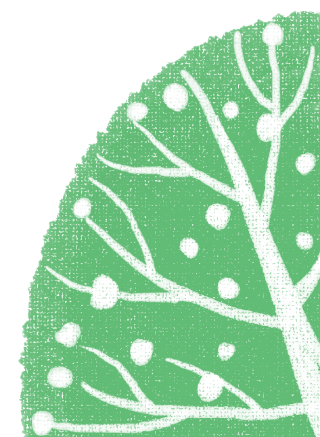 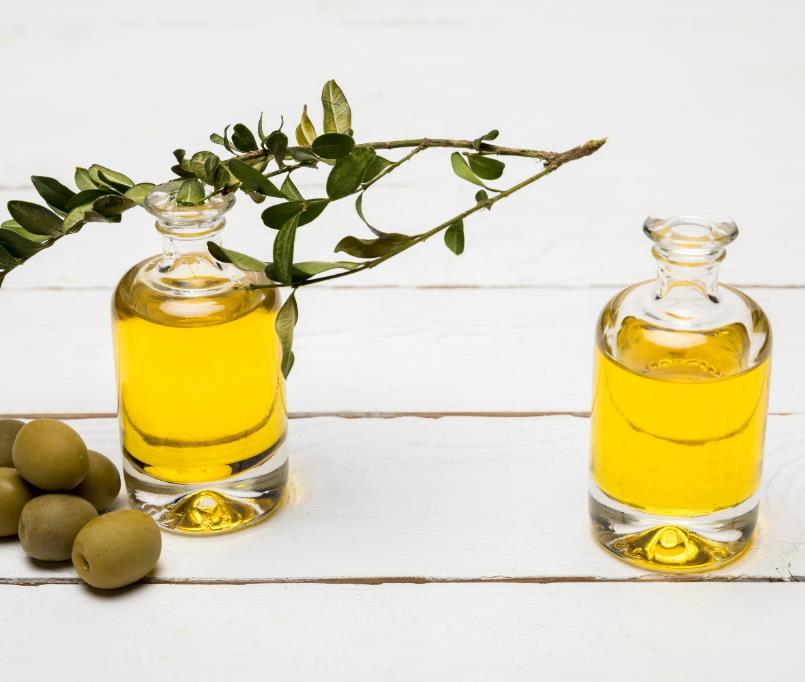 Add title text
Add title text
Add title text
Add title text
Click here to add content, content to match the title.
Click here to add content, content to match the title.
Click here to add content, content to match the title.
Click here to add content, content to match the title.
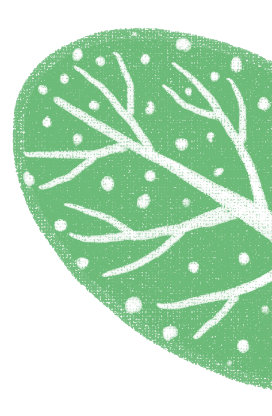 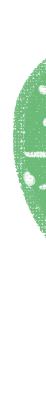 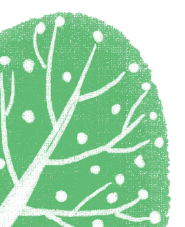 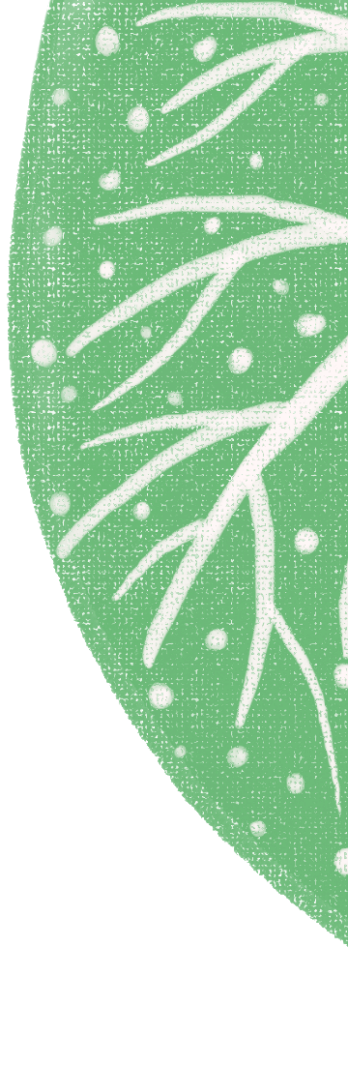 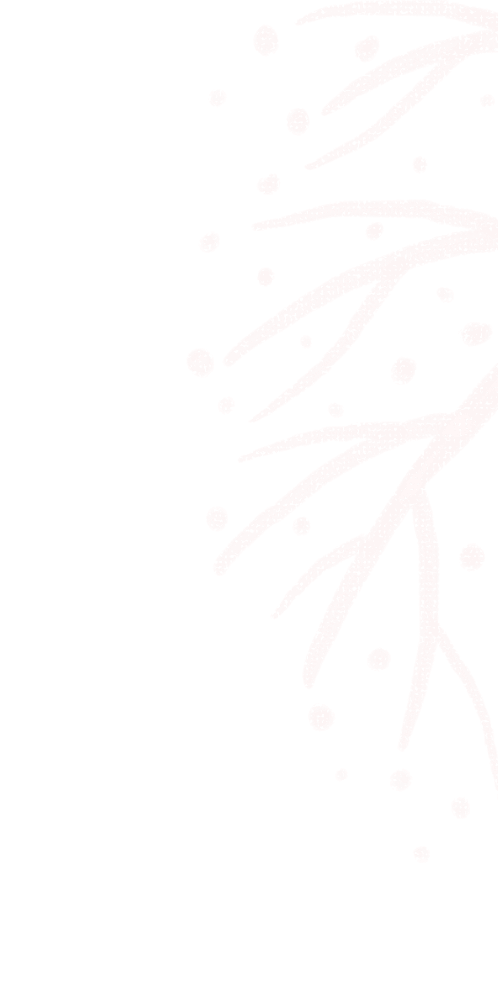 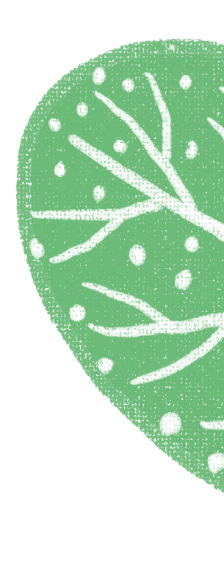 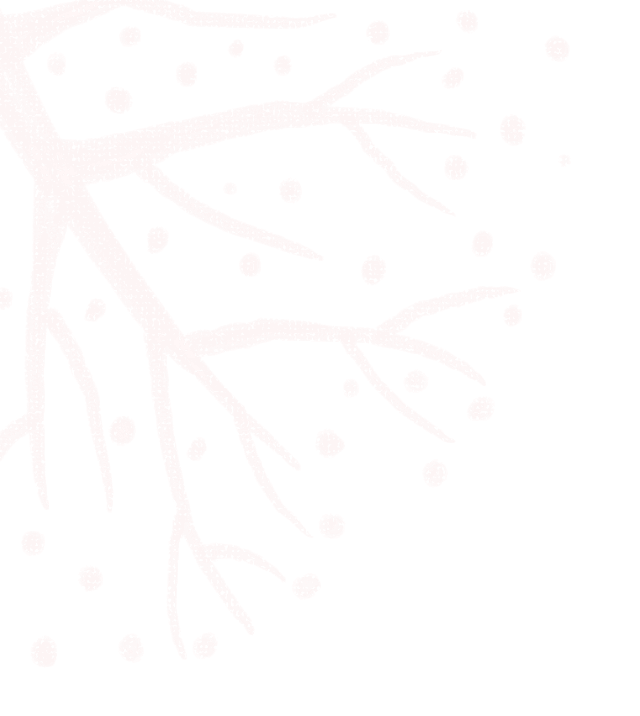 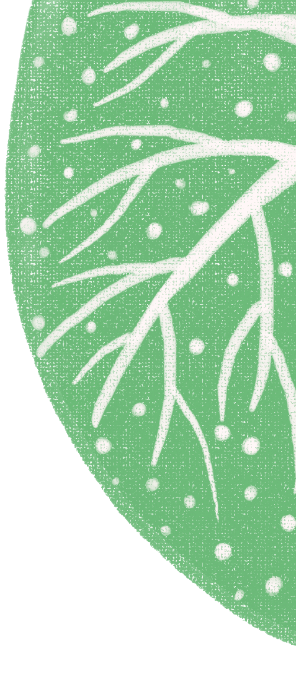 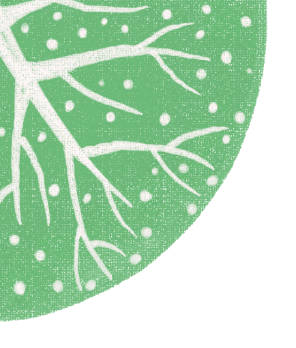 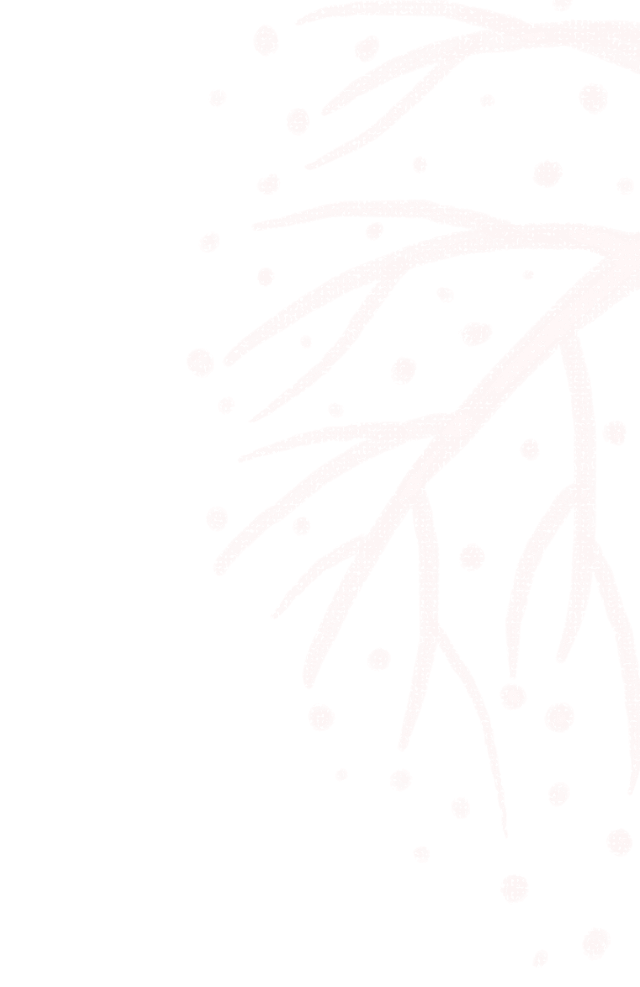 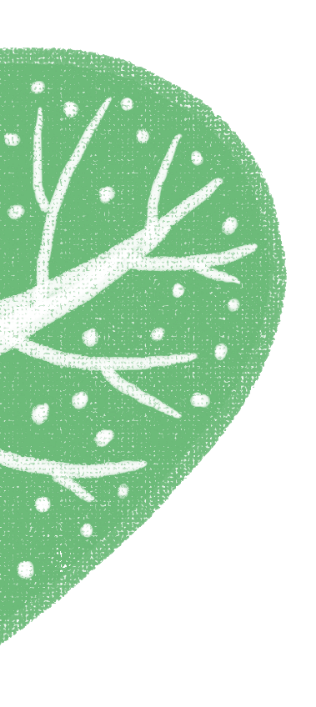 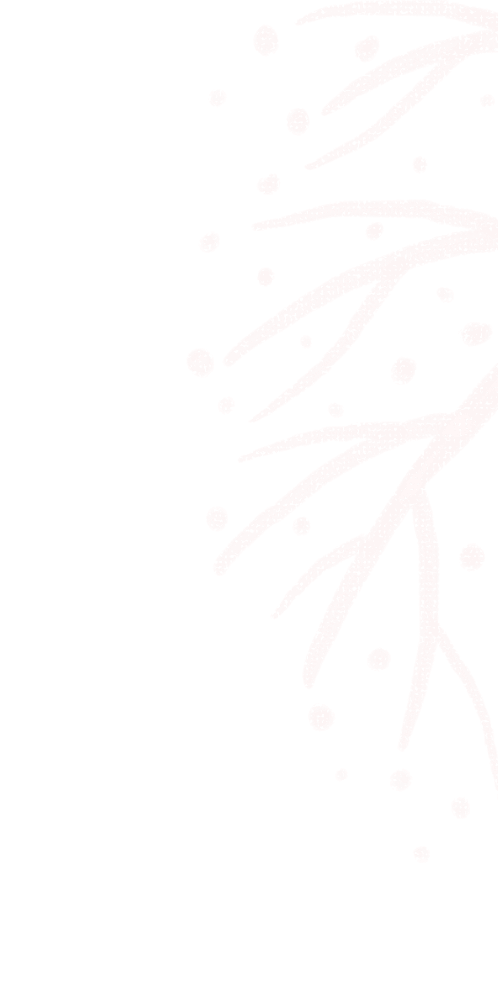 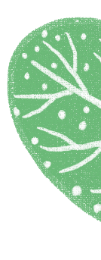 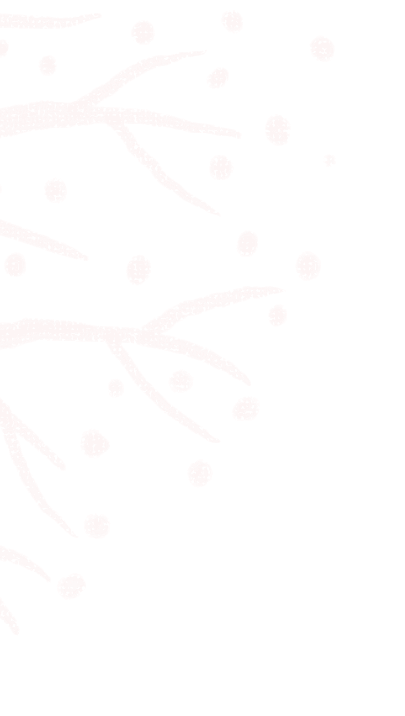 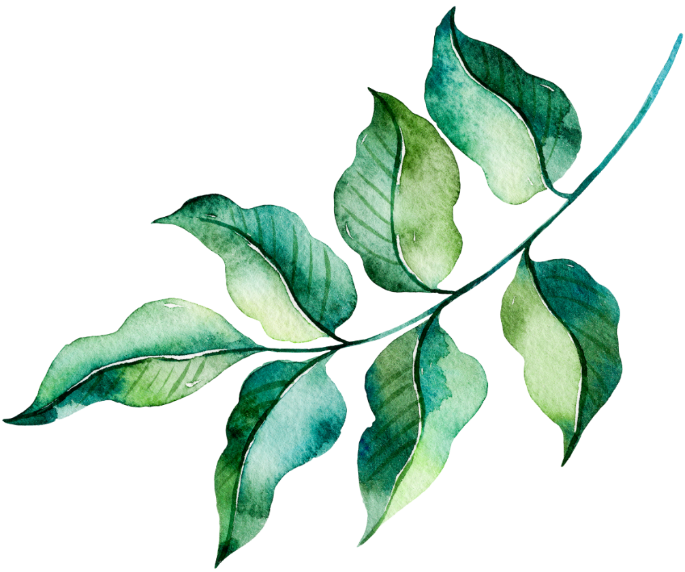 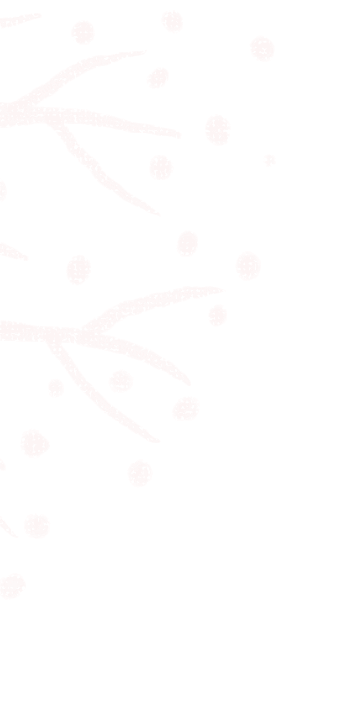 Add title text
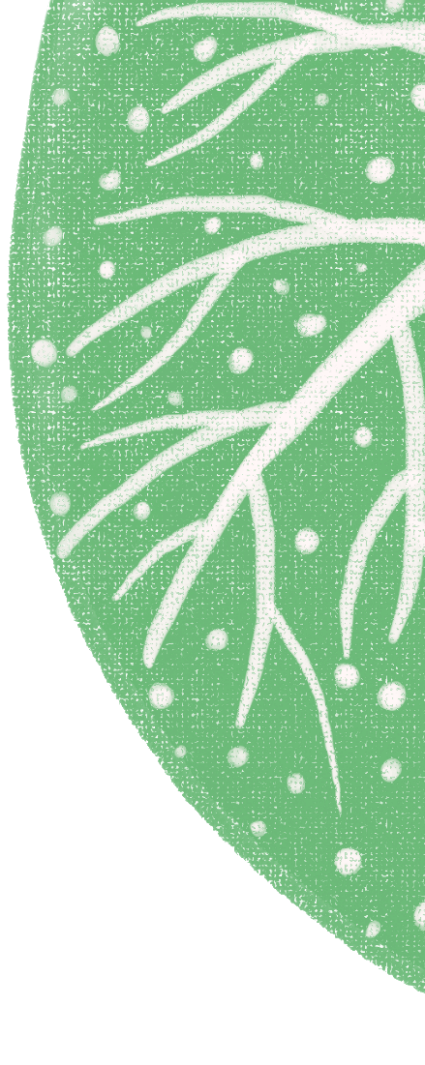 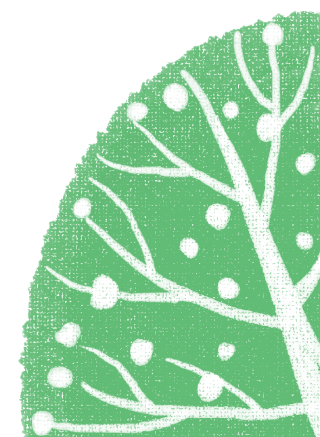 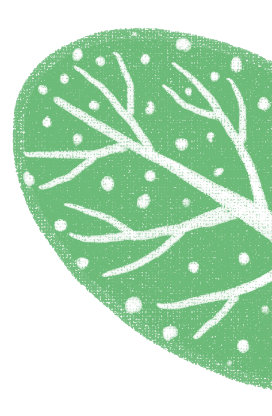 Add title text
Add title text
Click here to add content, content to match the title.
Click here to add content, content to match the title.
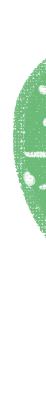 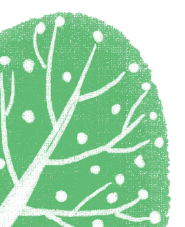 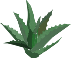 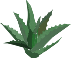 Title text
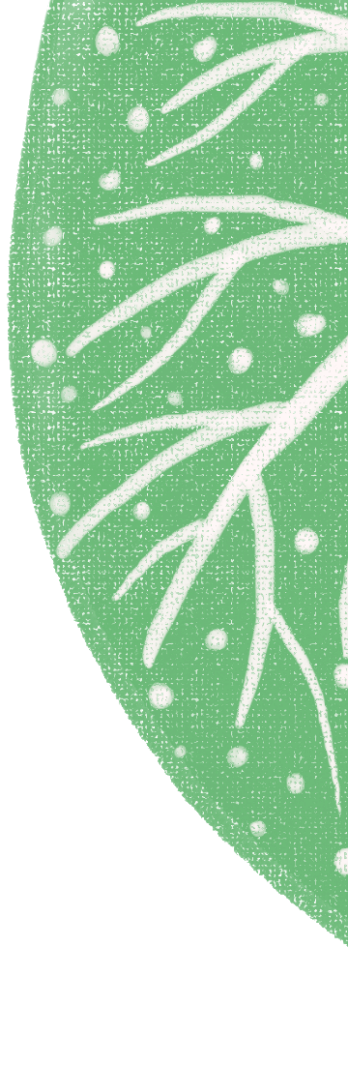 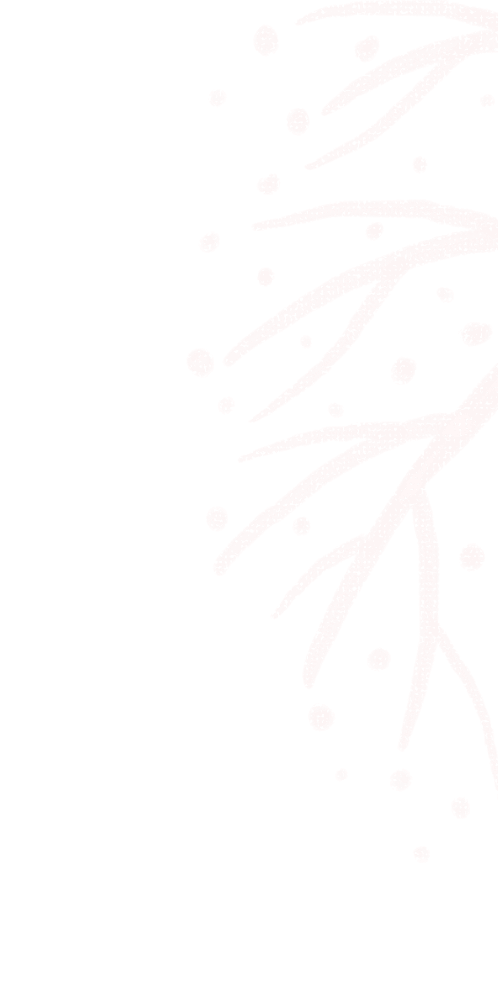 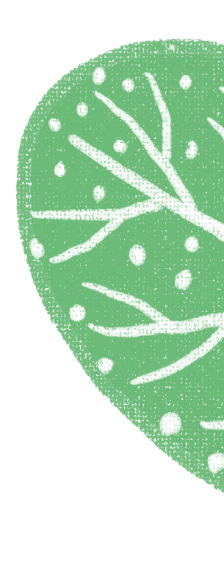 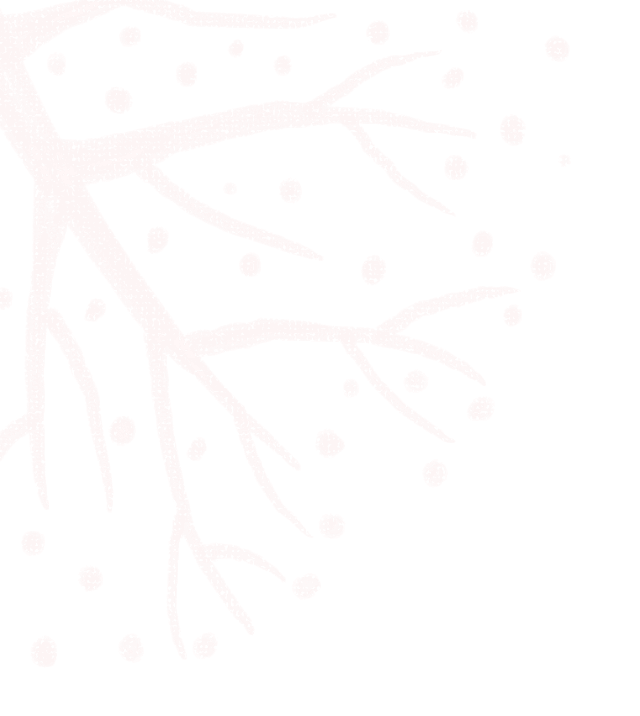 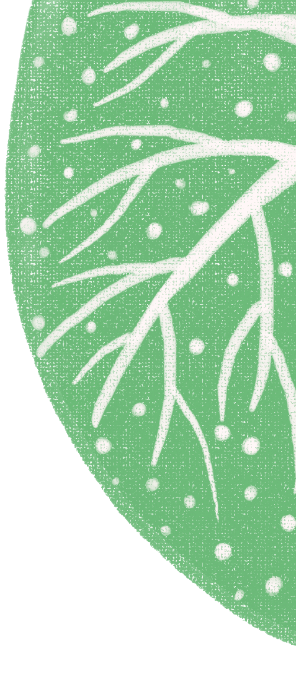 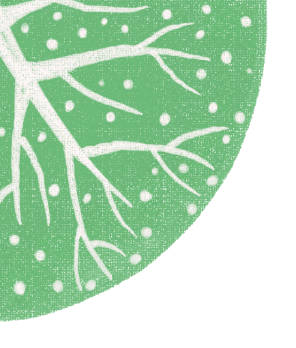 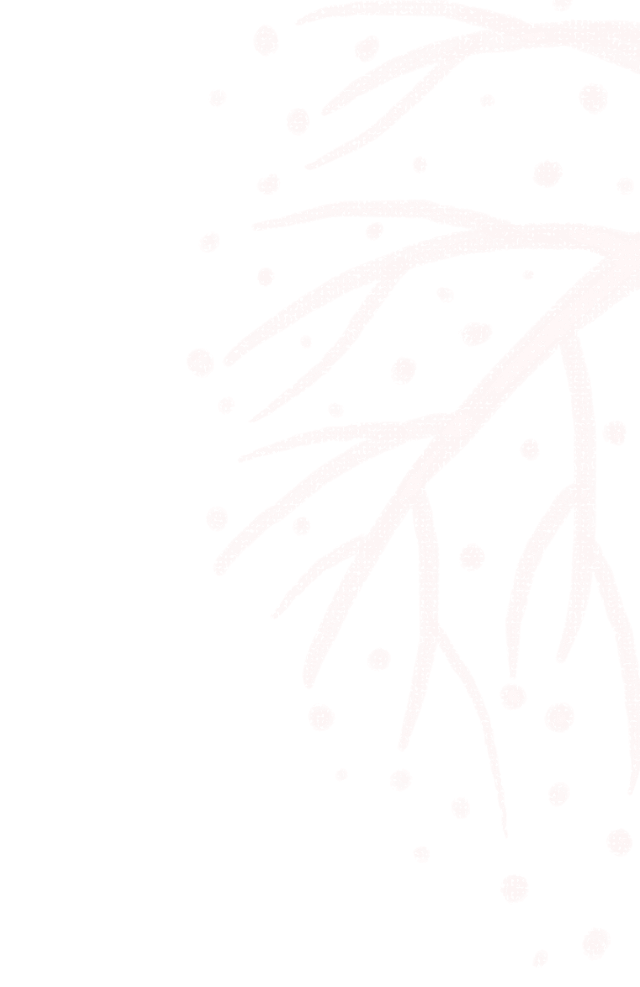 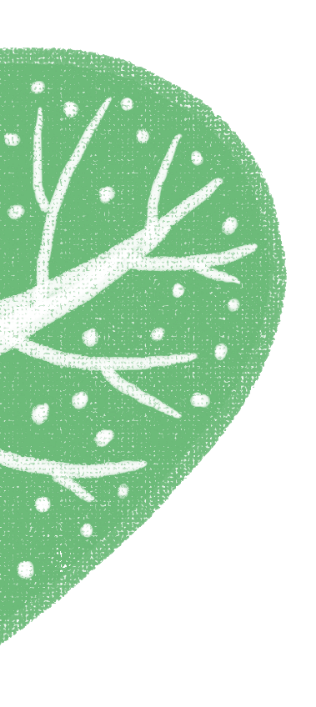 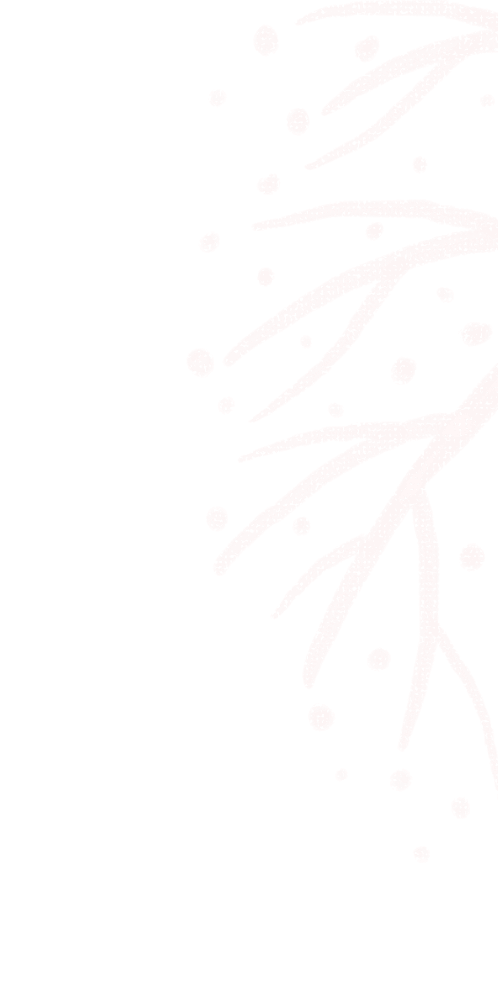 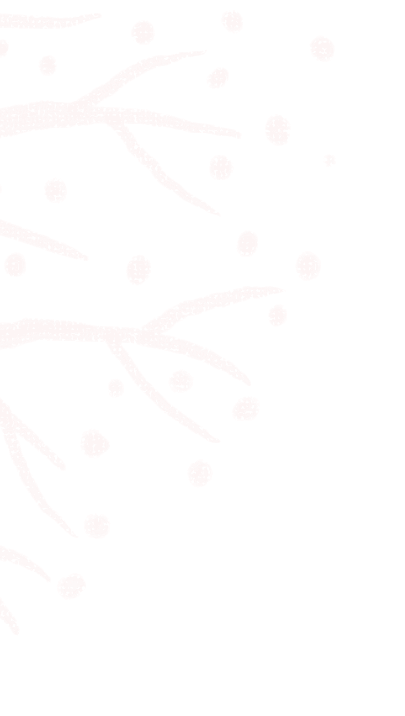 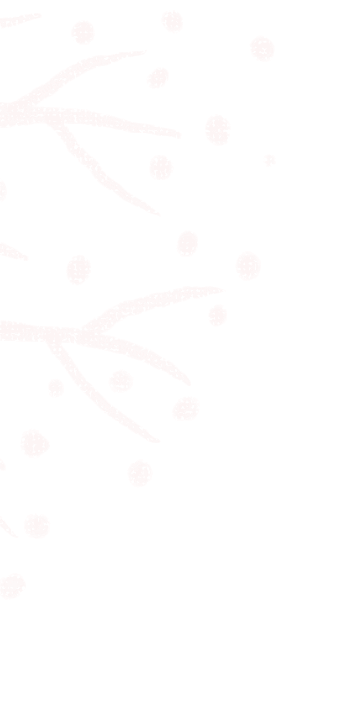 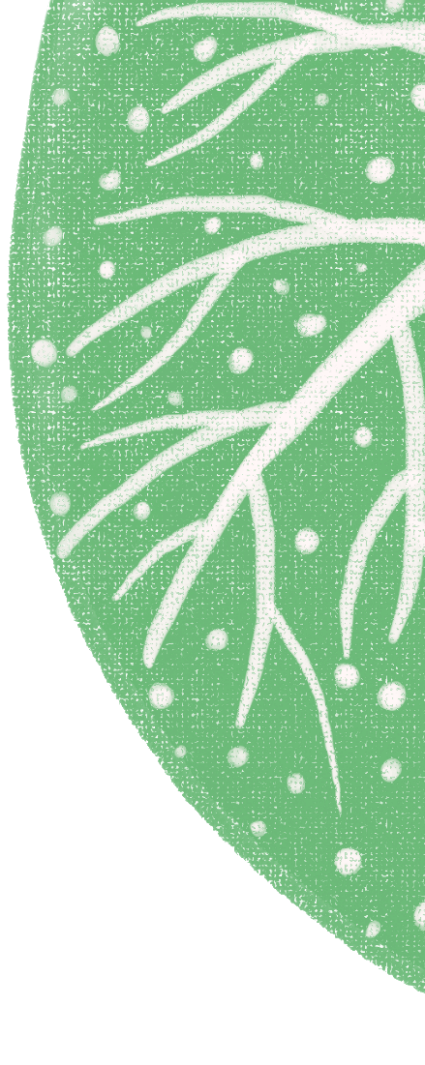 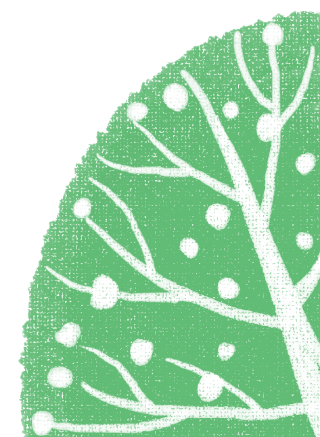 04
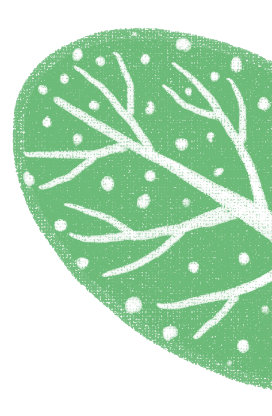 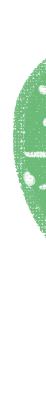 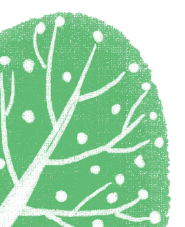 Add title text
Click here to add content, content to match the title.
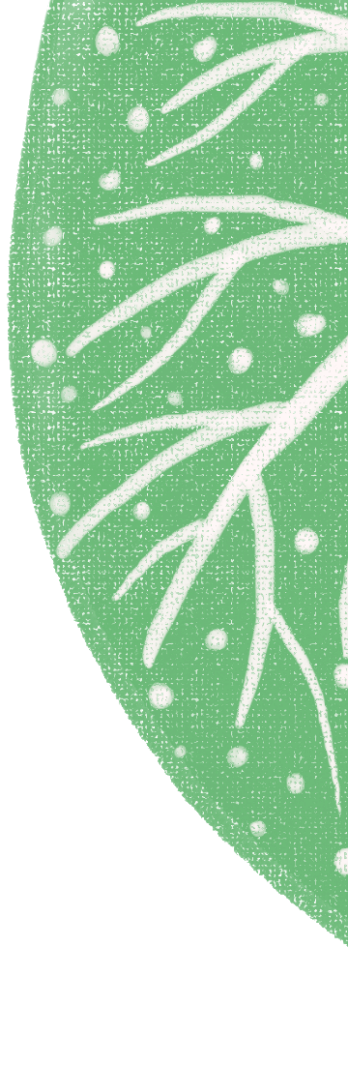 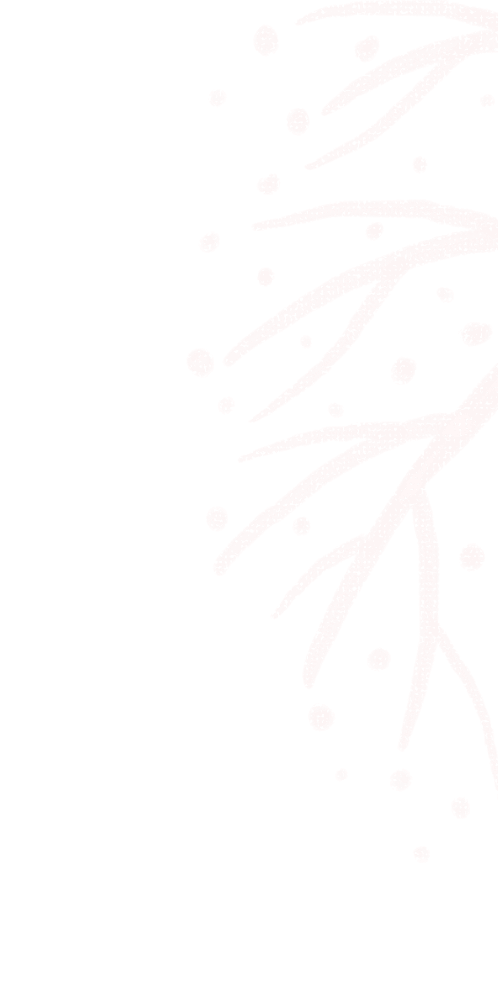 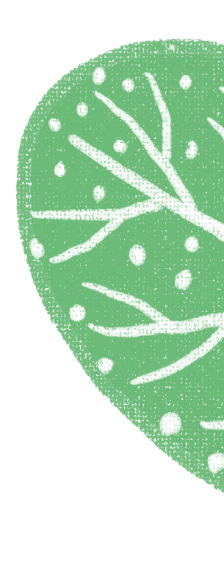 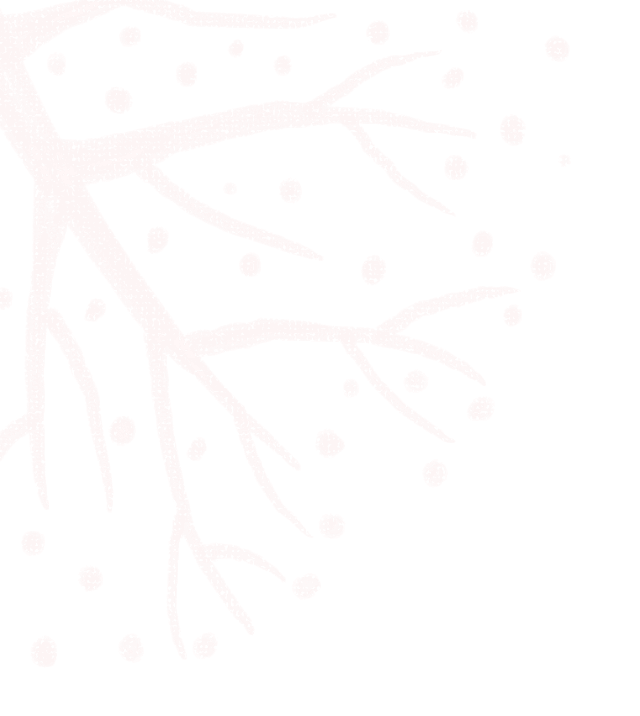 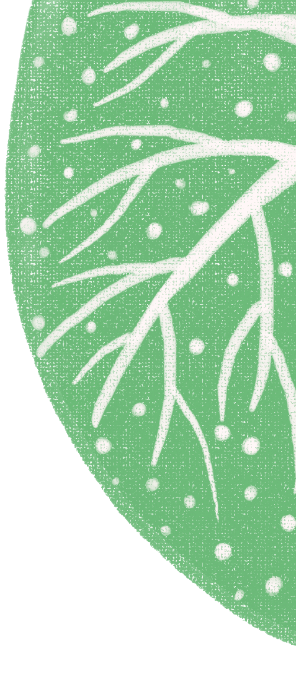 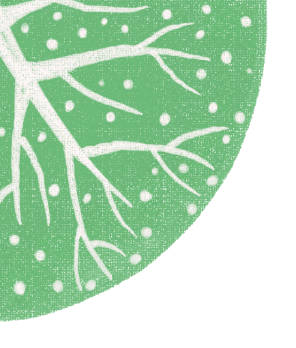 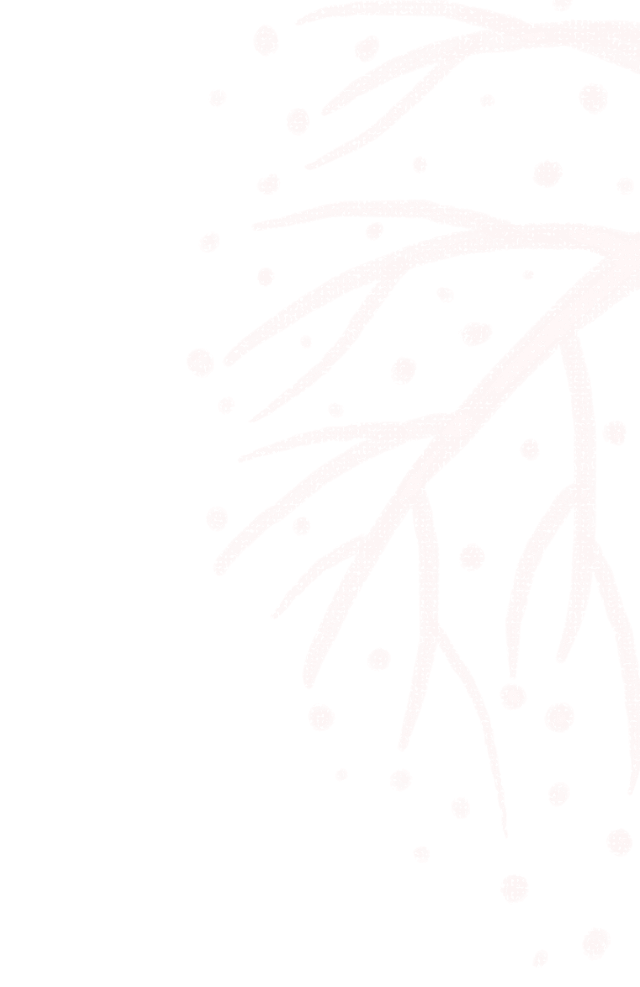 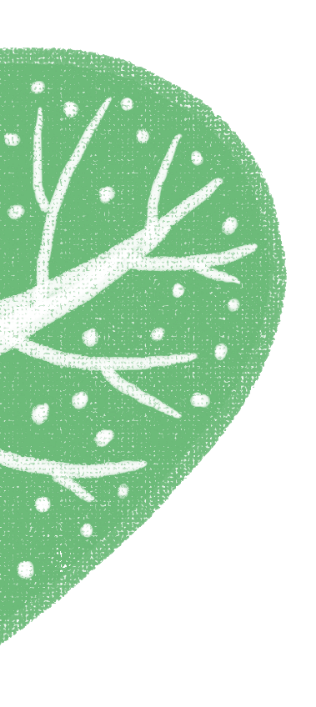 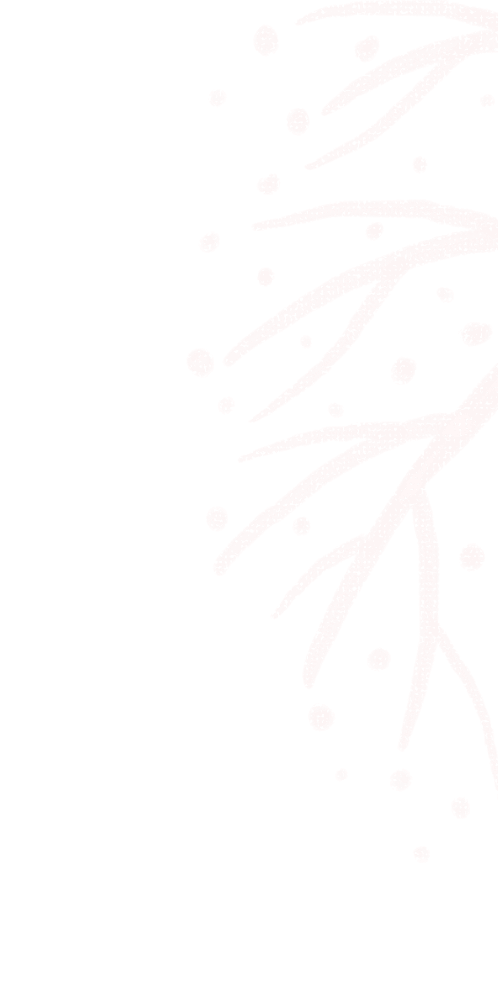 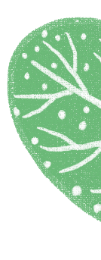 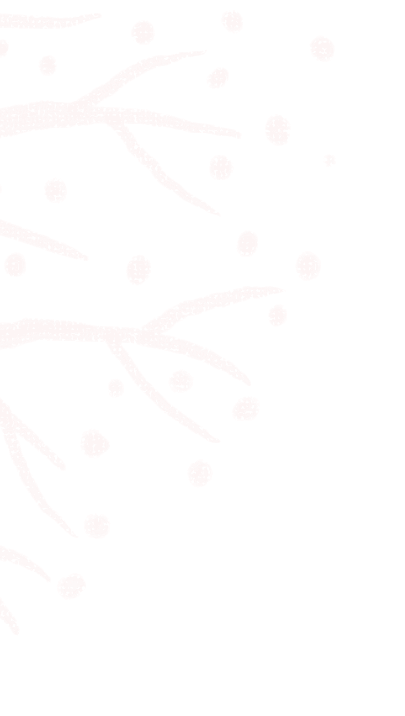 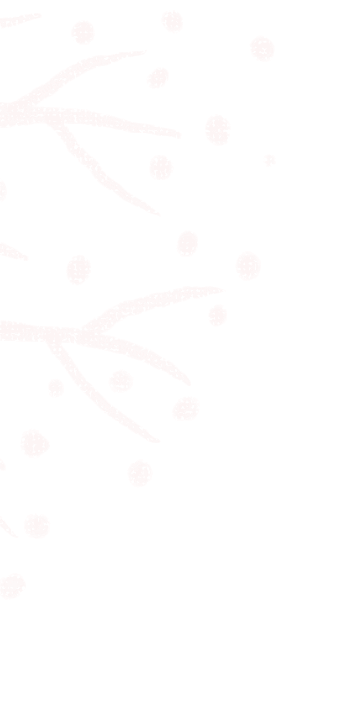 Add title text
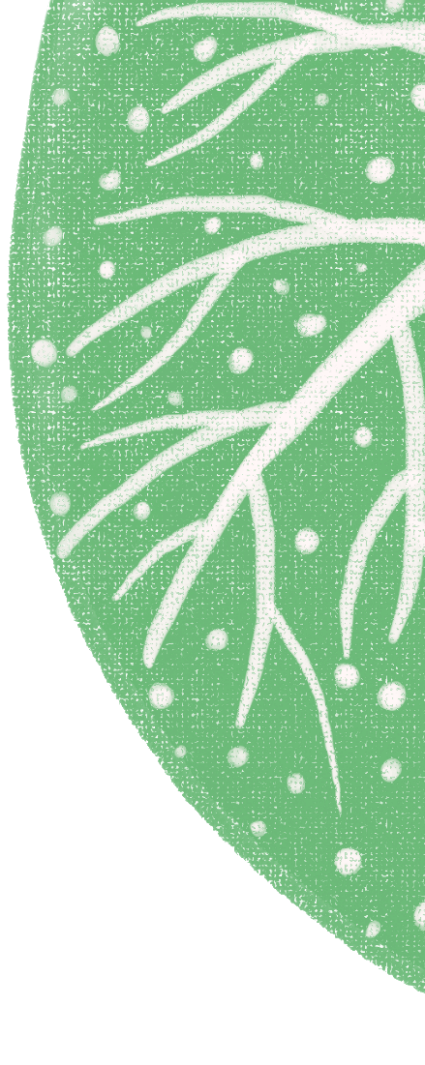 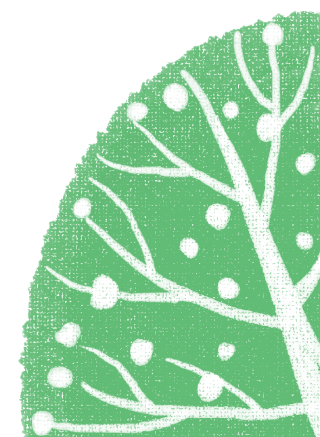 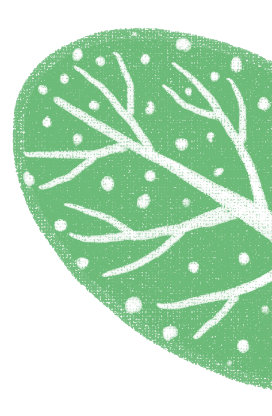 Add title text
Add title text
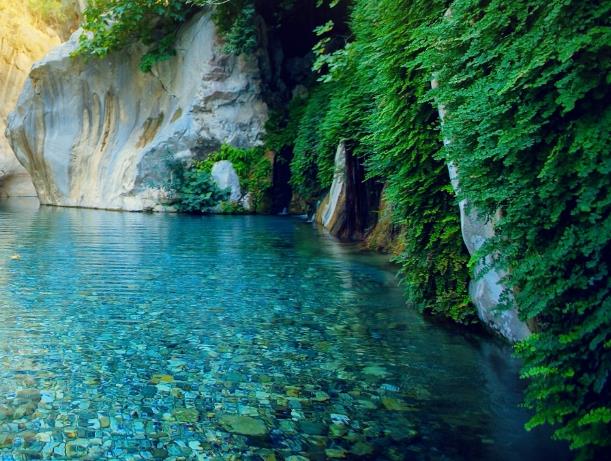 Click here to add content, content to match the title.
Click here to add content, content to match the title. Click here to add content, content to match the title.
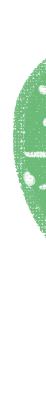 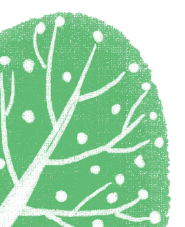 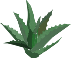 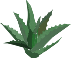 Title text
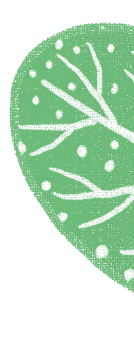 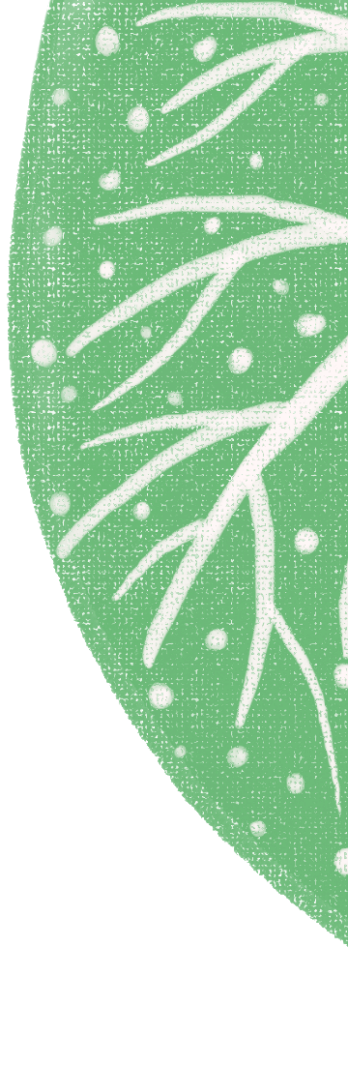 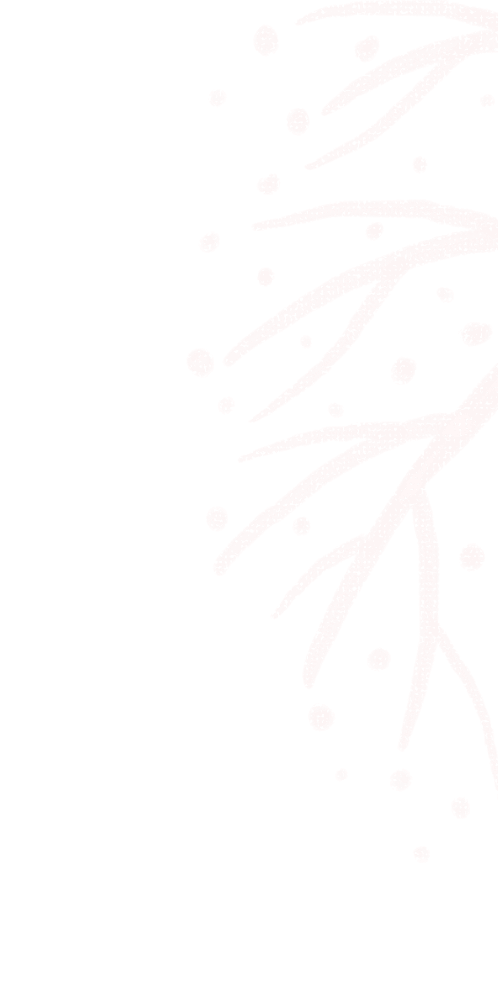 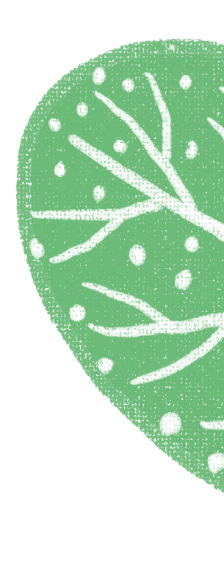 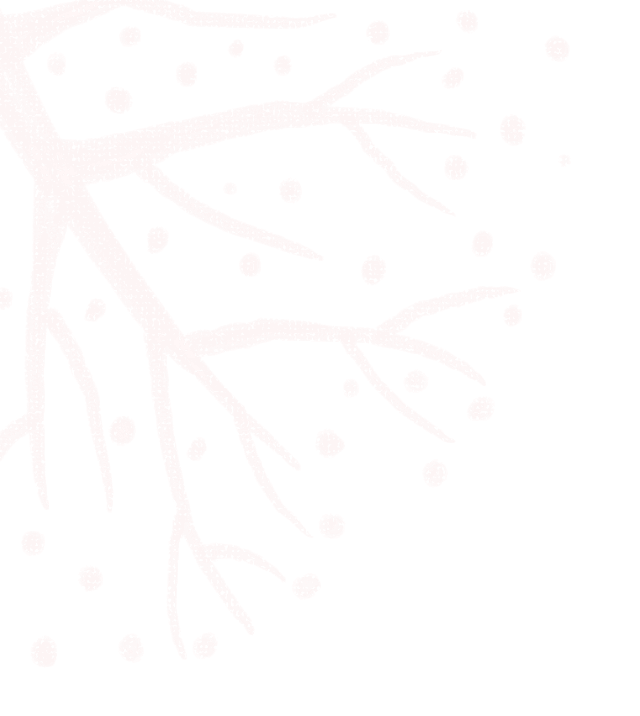 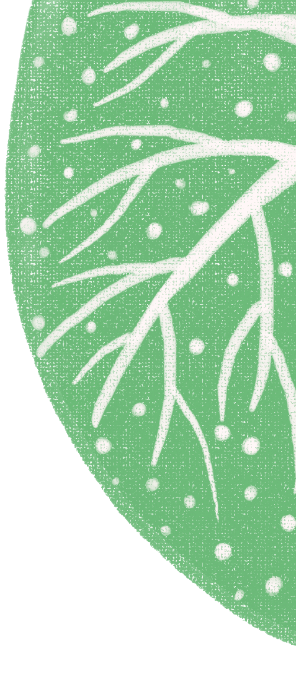 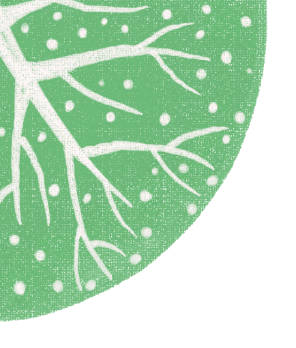 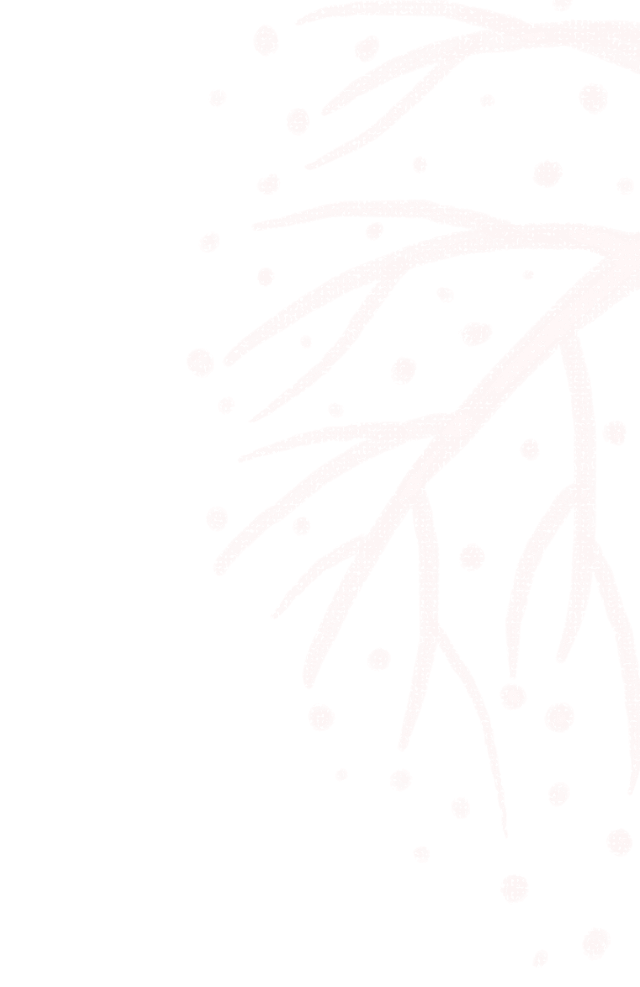 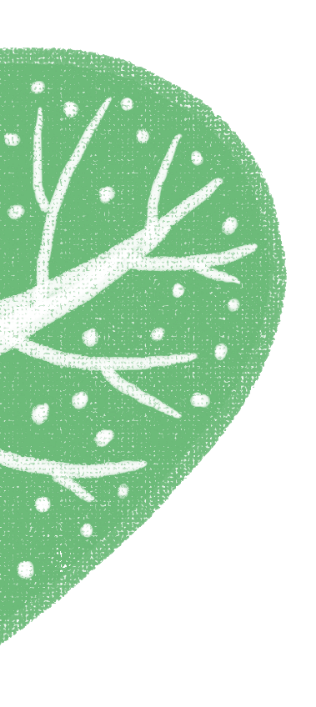 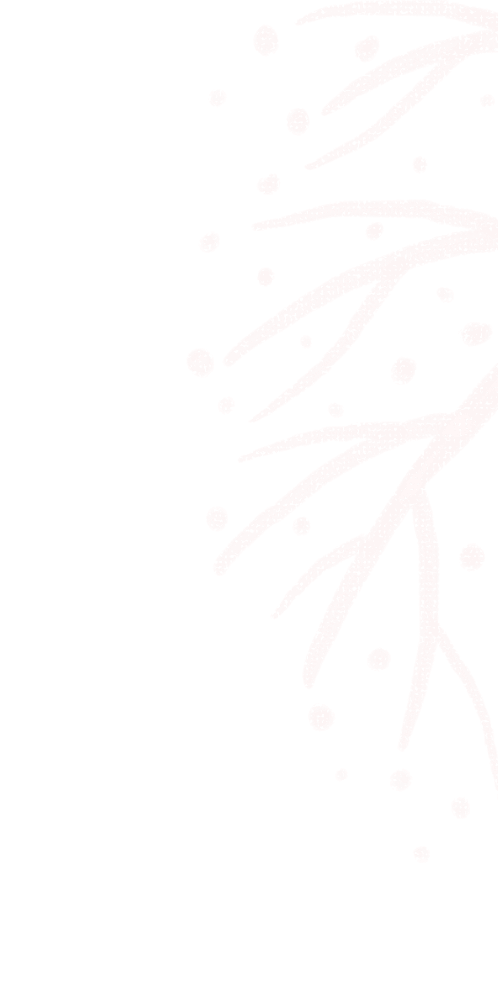 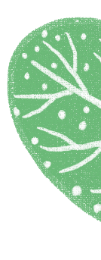 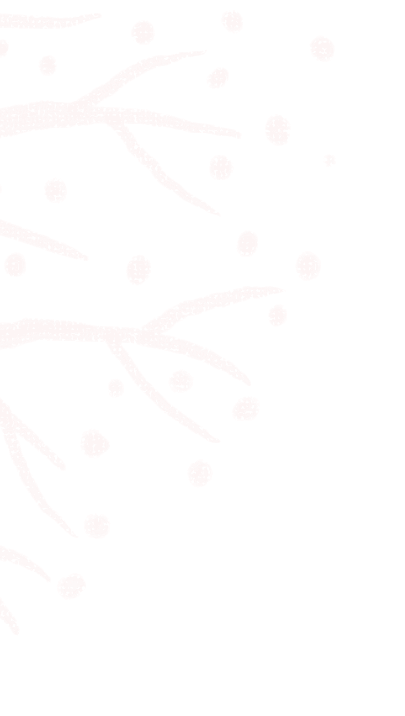 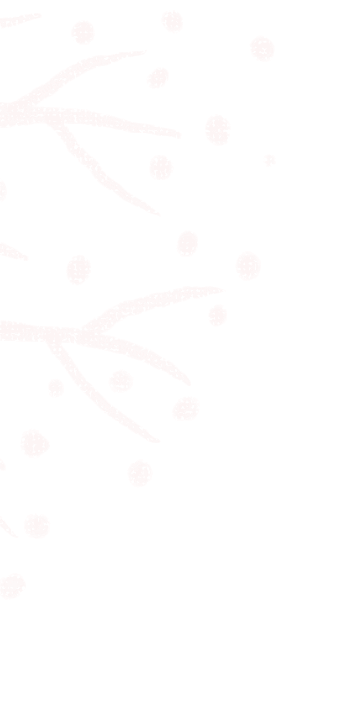 Add title text
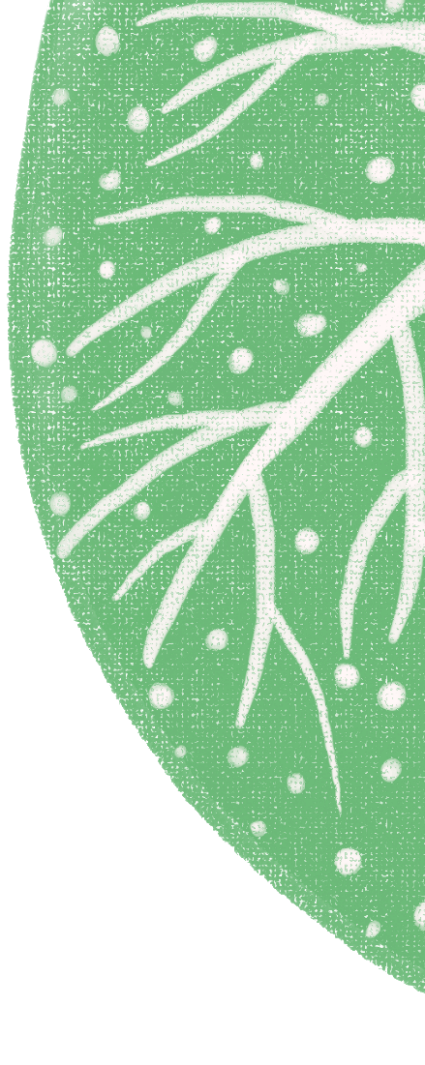 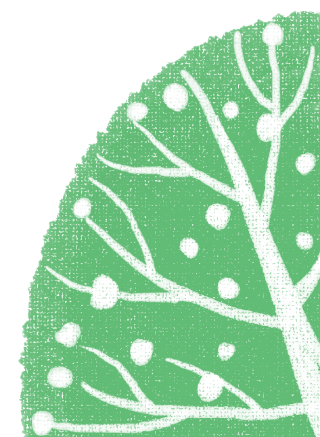 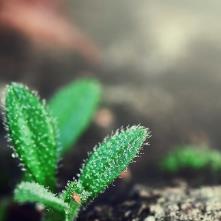 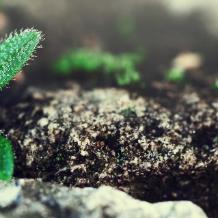 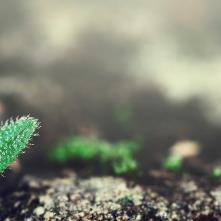 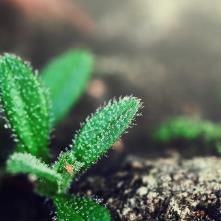 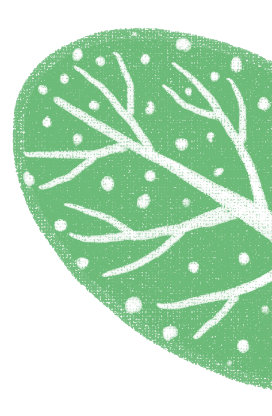 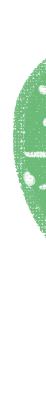 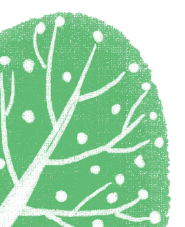 1
2
3
4
Add title text
Add title text
Add title text
Add title text
Click here to add content, content to match the title.
Click here to add content, content to match the title.
Click here to add content, content to match the title.
Click here to add content, content to match the title.
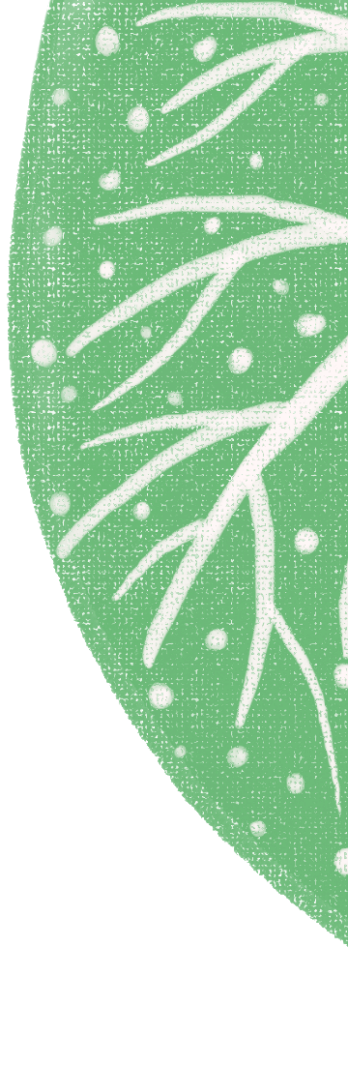 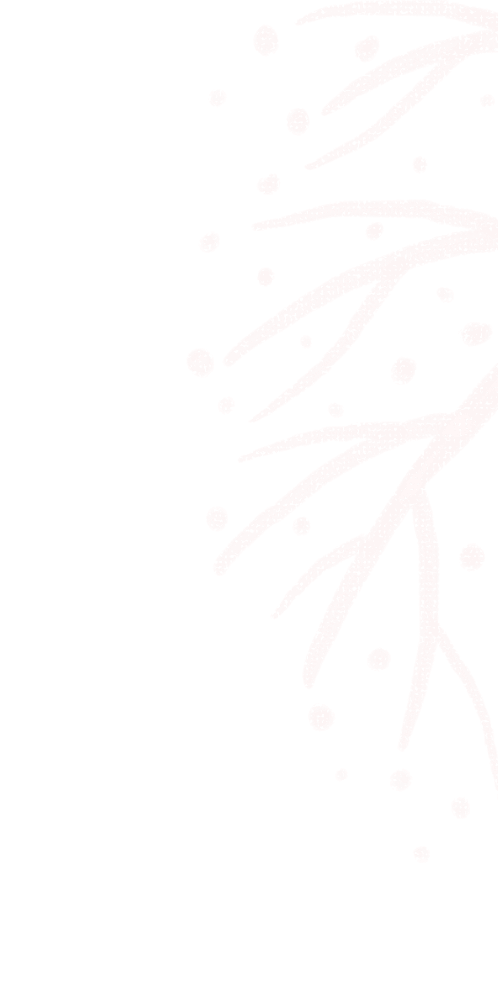 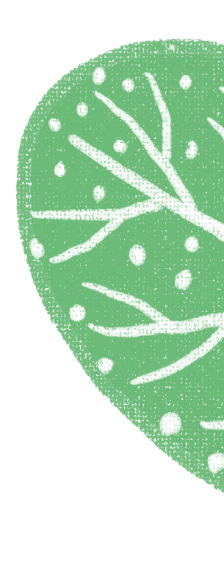 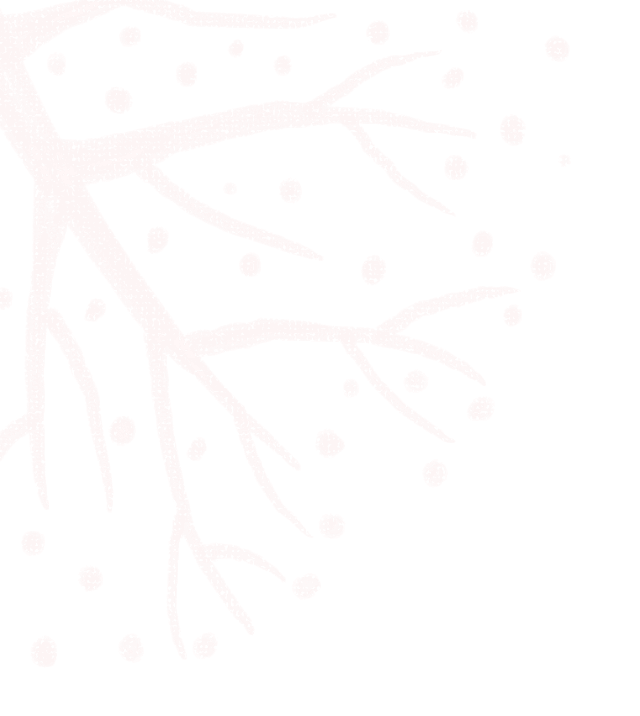 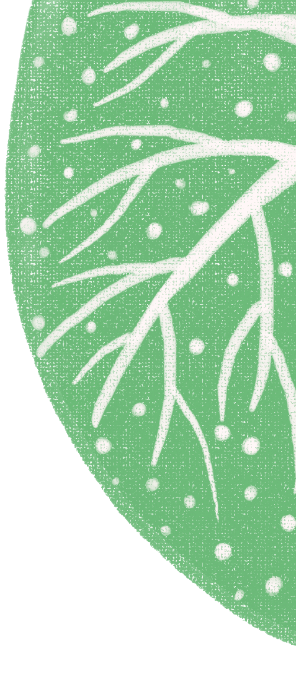 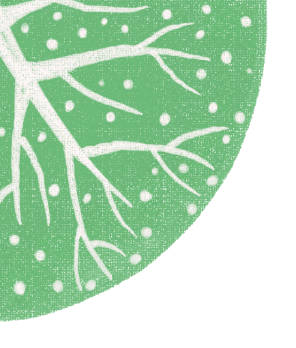 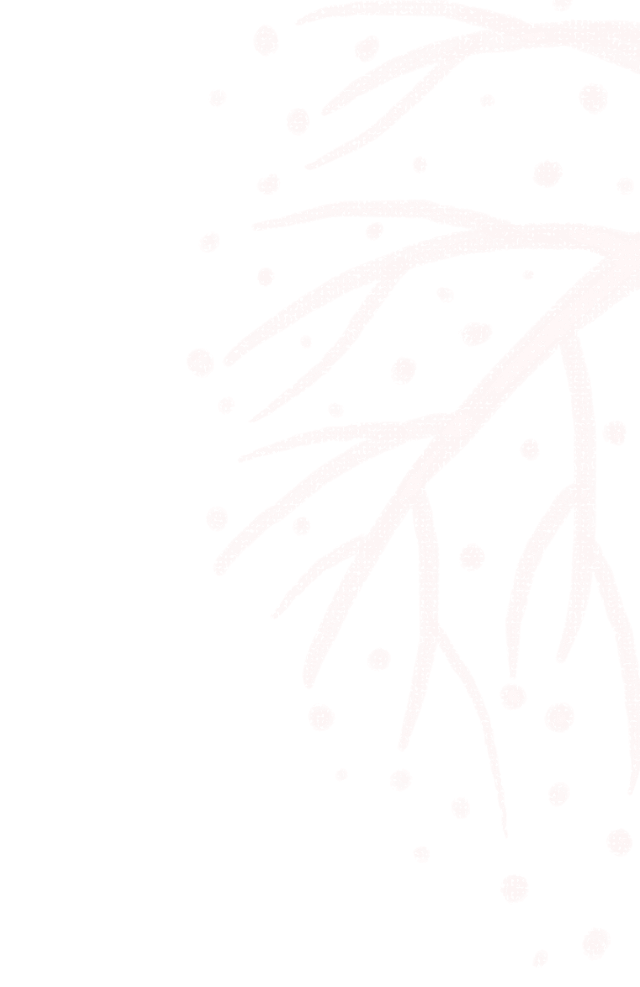 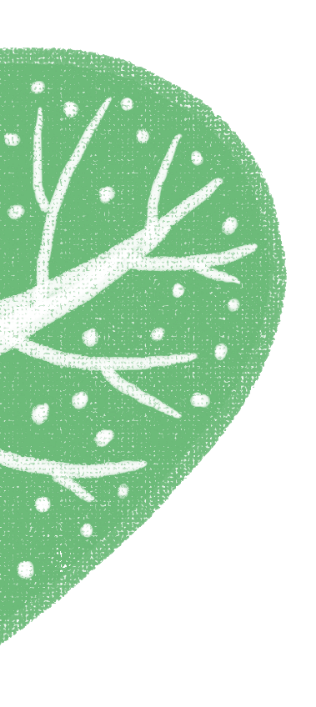 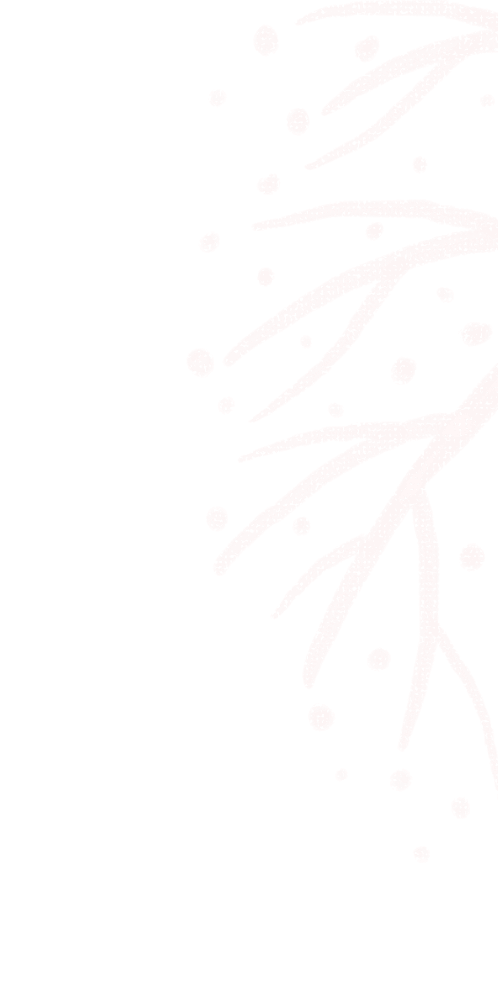 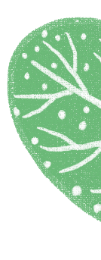 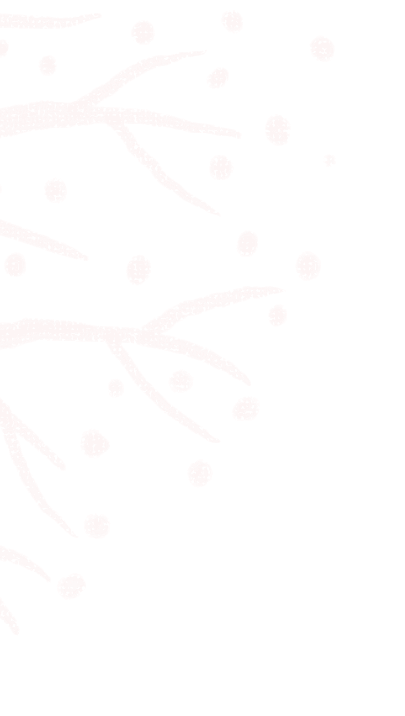 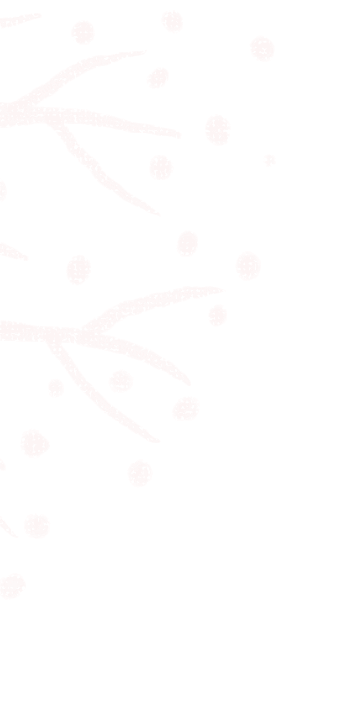 Add title text
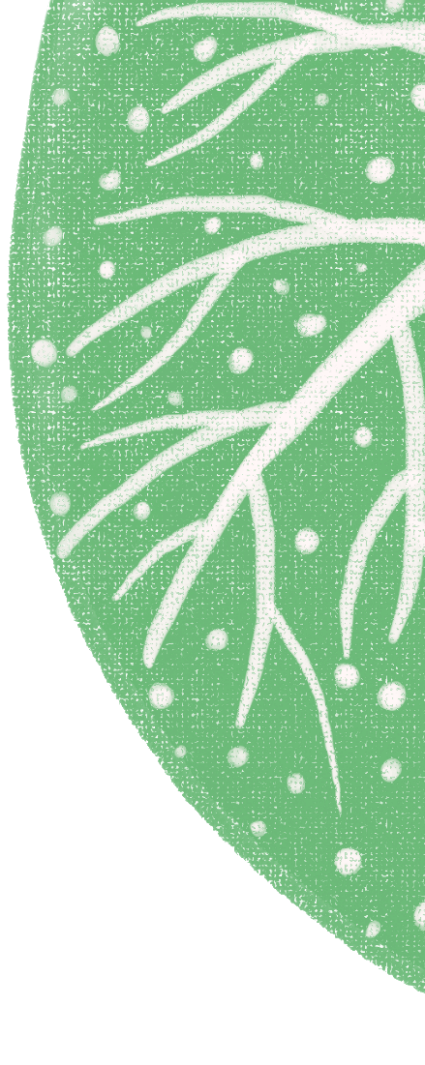 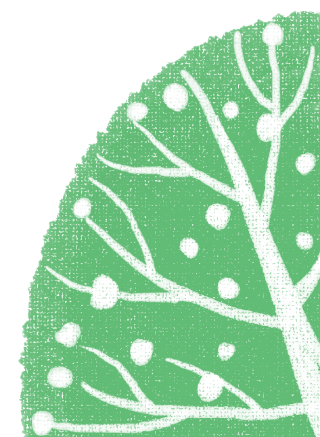 Add title text
Add title text
Click here to add content, content to match the title.
Click here to add content, content to match the title.
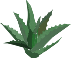 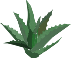 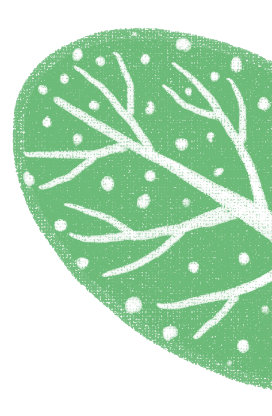 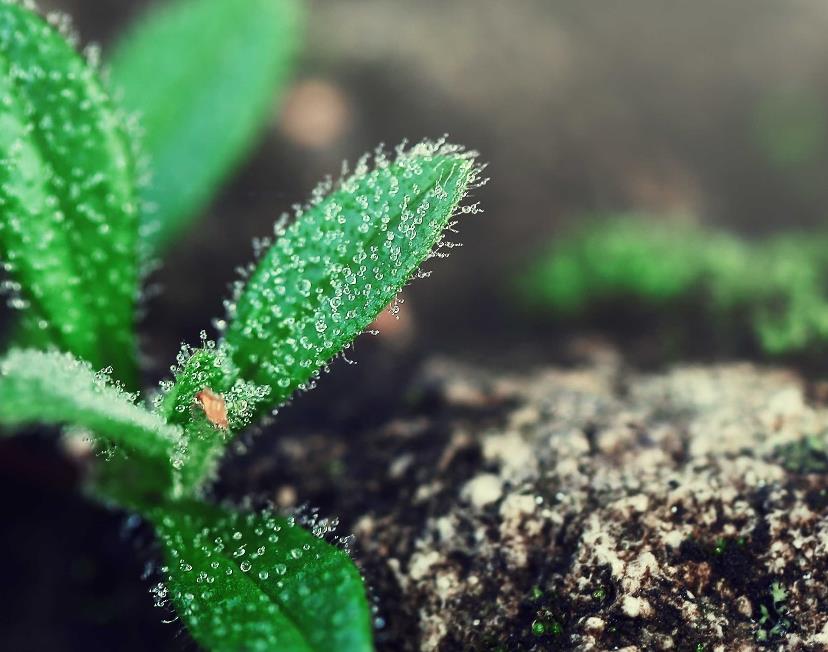 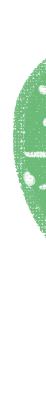 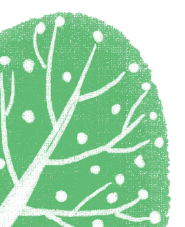 MARCH HELLO
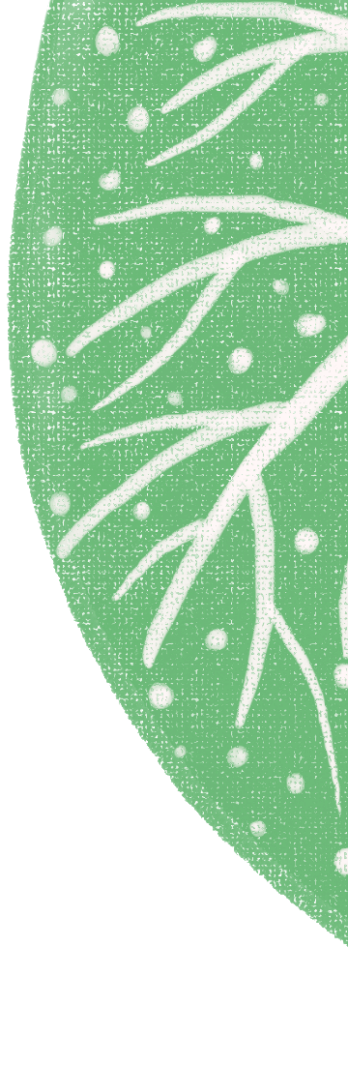 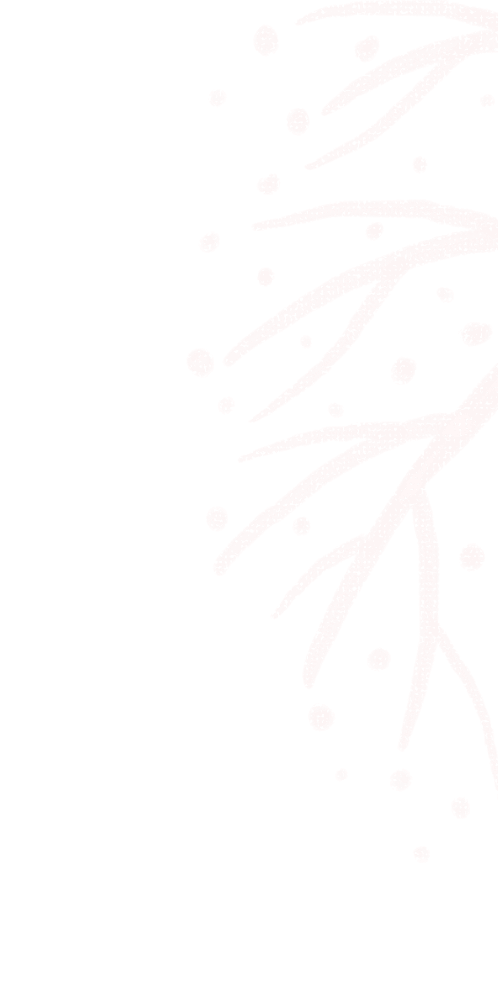 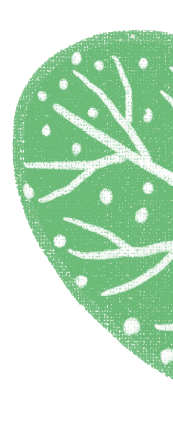 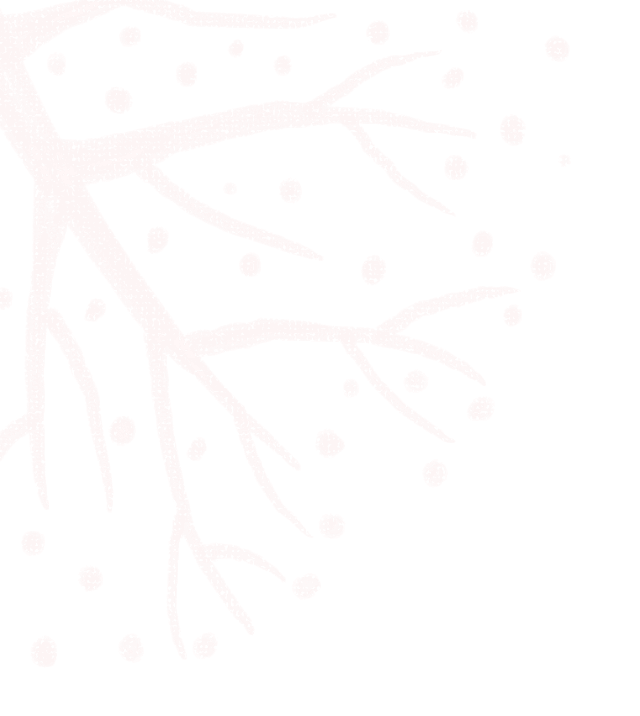 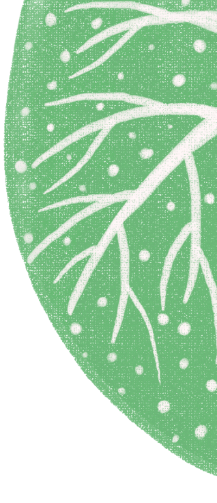 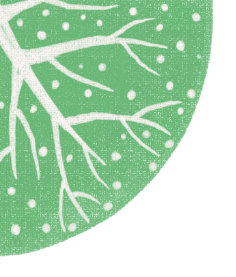 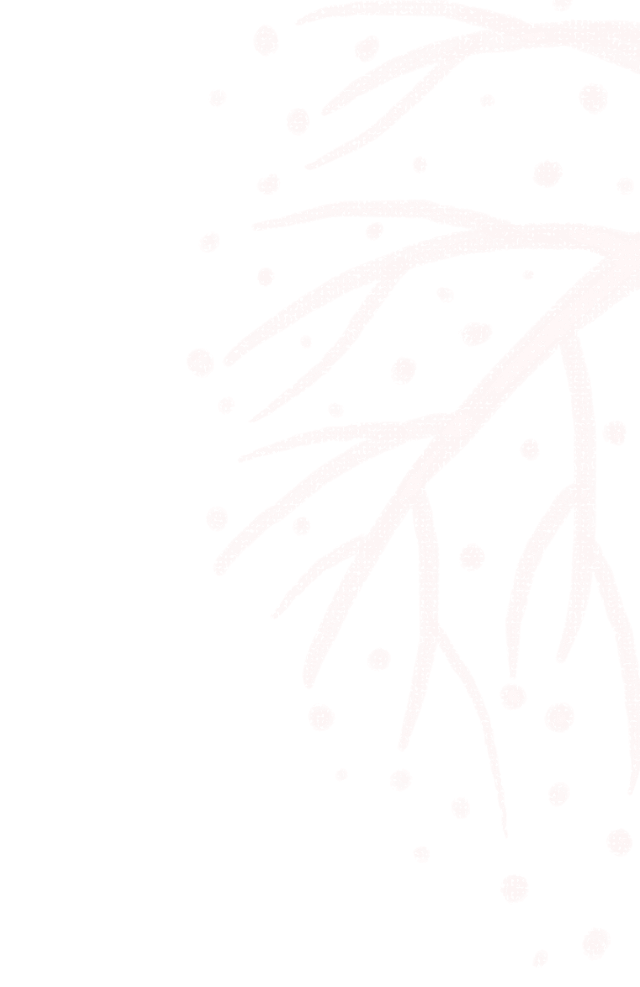 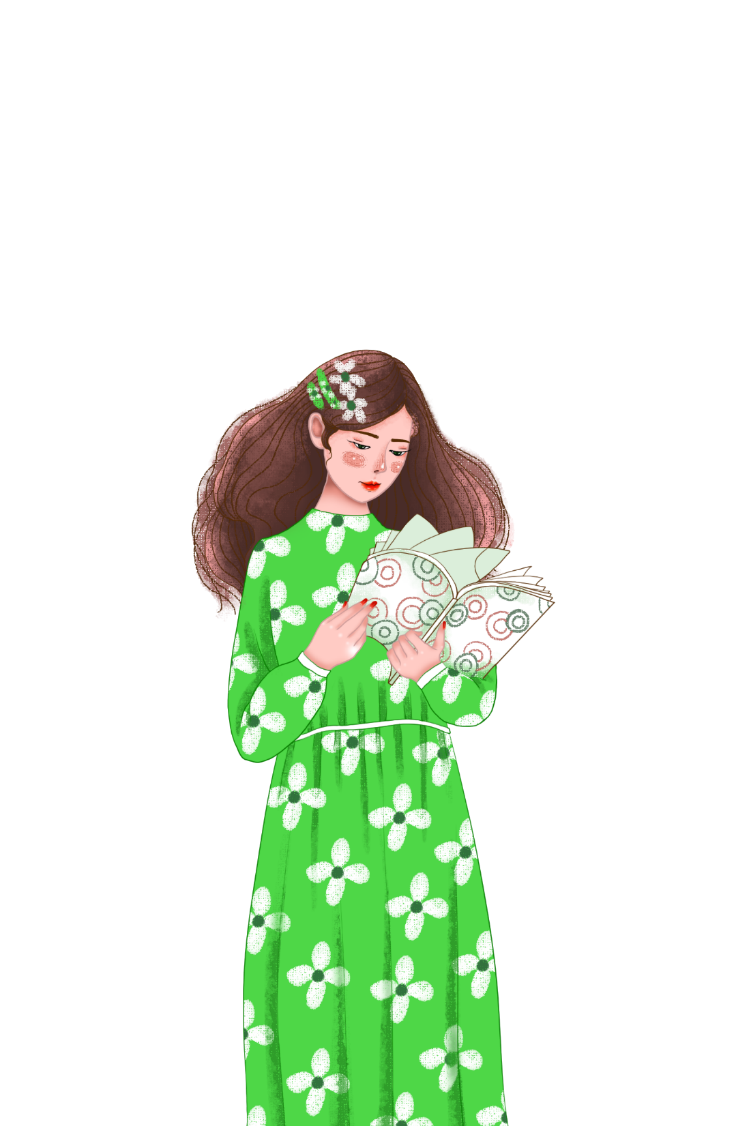 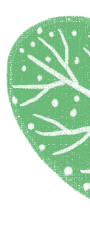 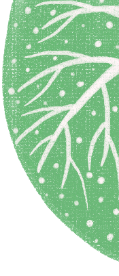 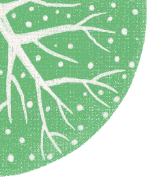 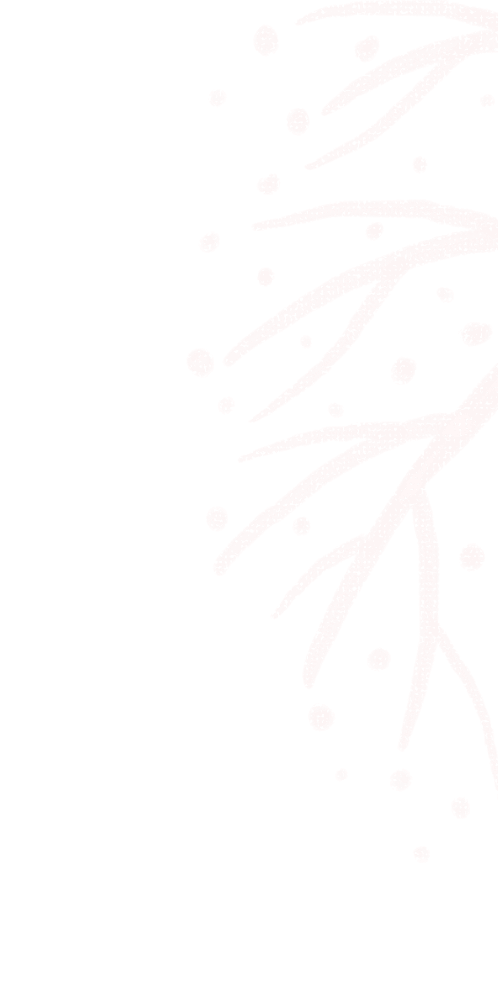 Thank you
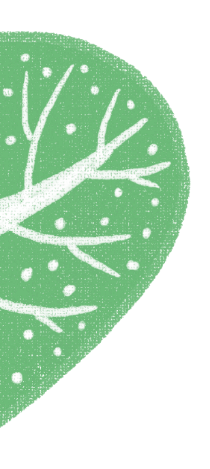 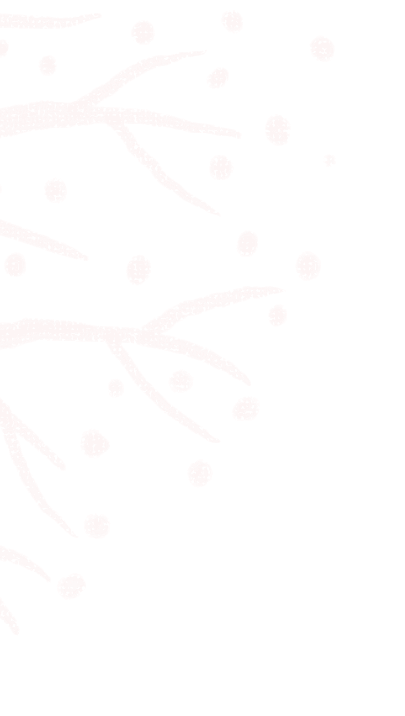 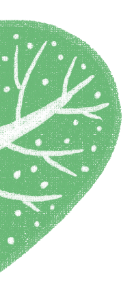 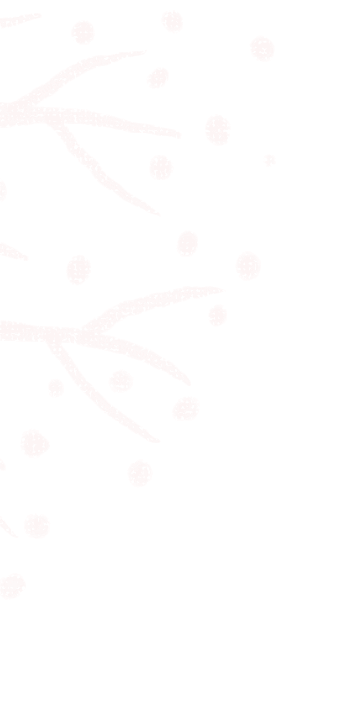 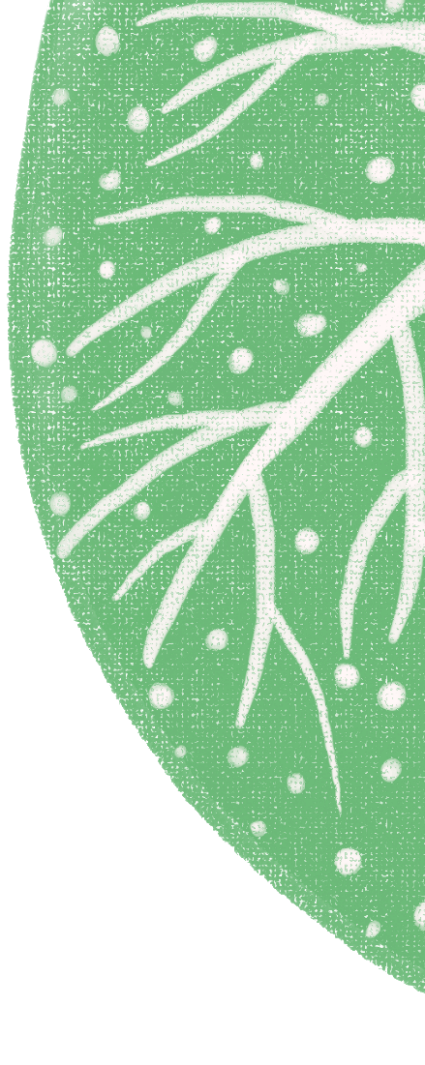 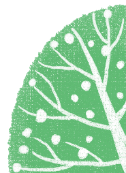 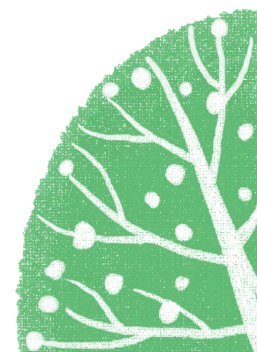 Report ：freeppt7.com
XX.XX.20XX
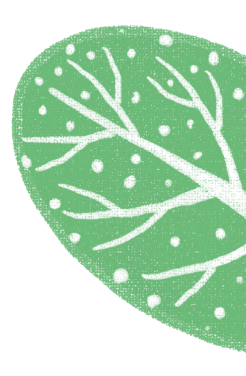 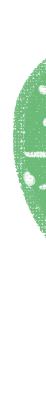 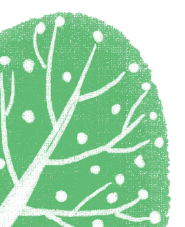 PPT模板 http://www.1ppt.com/moban/